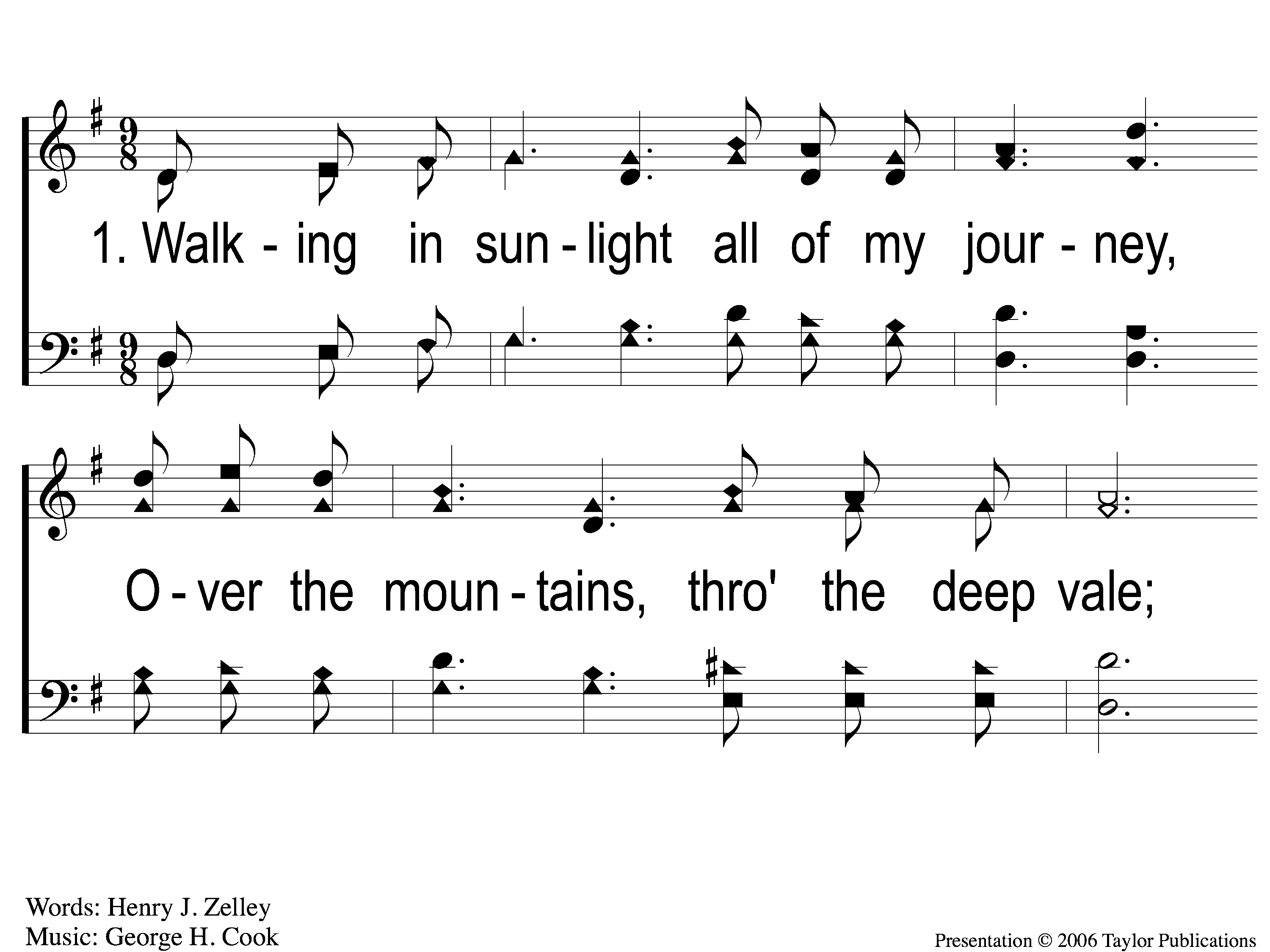 Walking In Sunlight
611
1-1 Walking in Sunlight
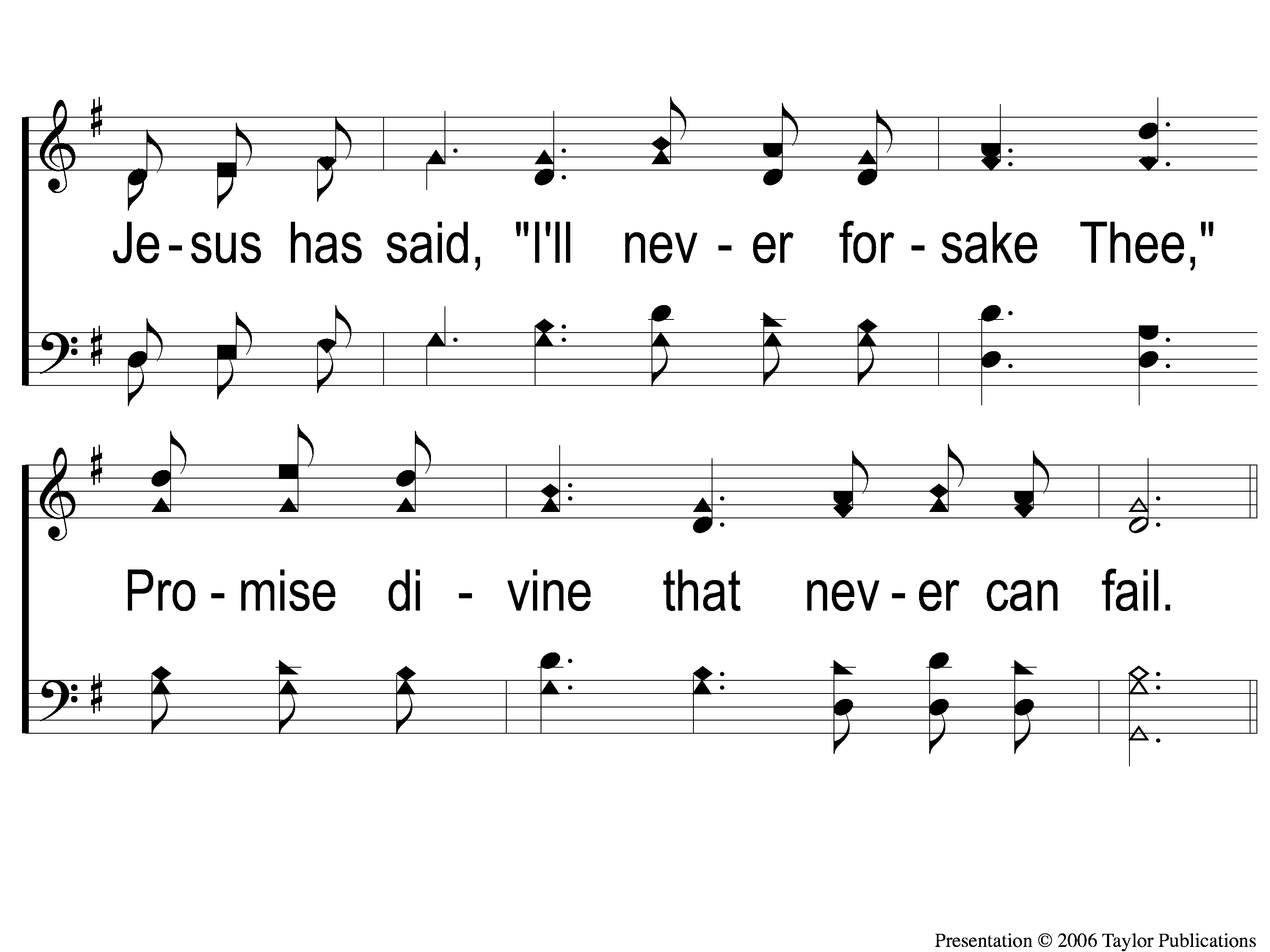 Walking In Sunlight
611
1-2 Walking in Sunlight
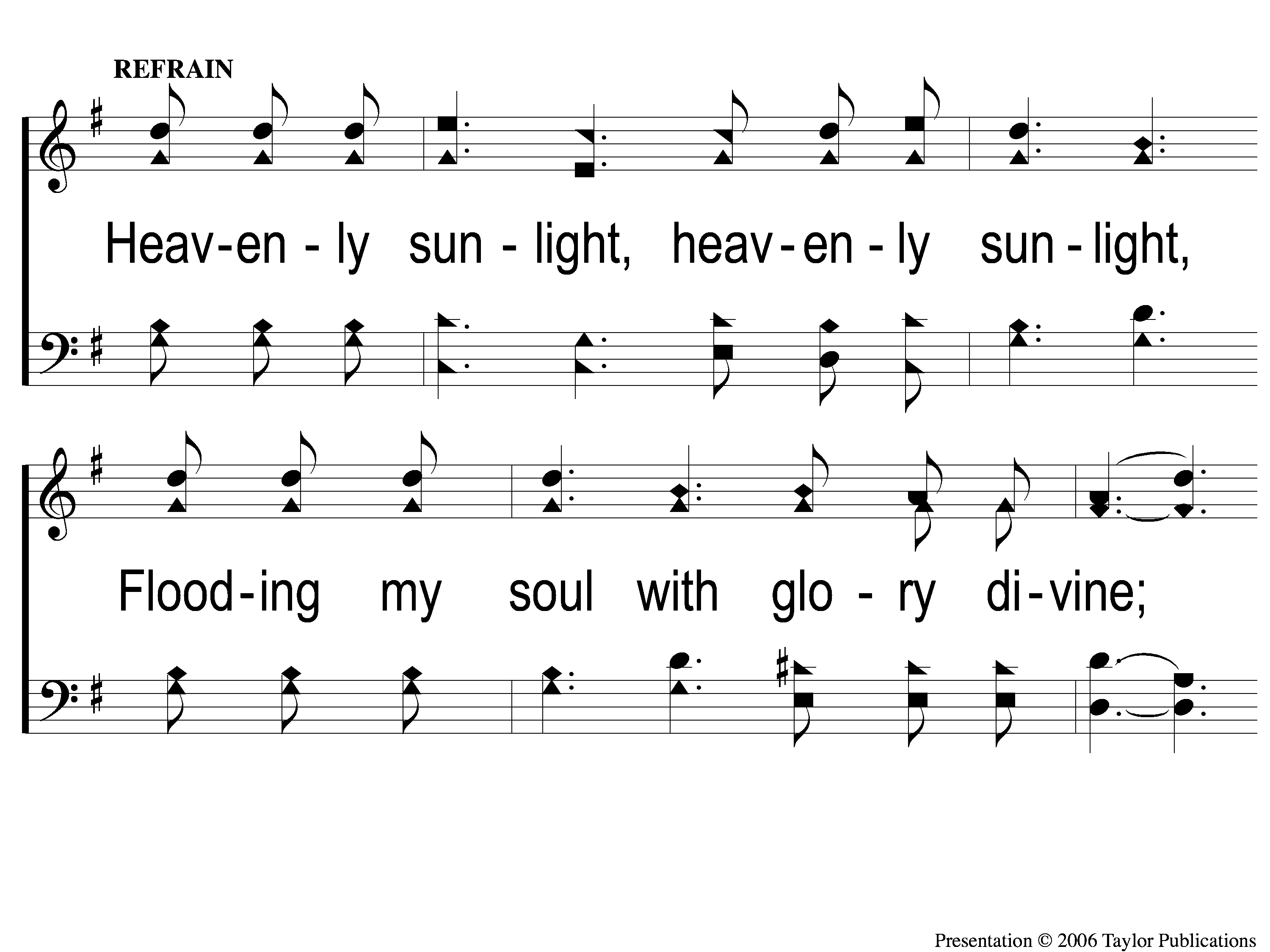 Walking In Sunlight
611
C-1 Walking in Sunlight
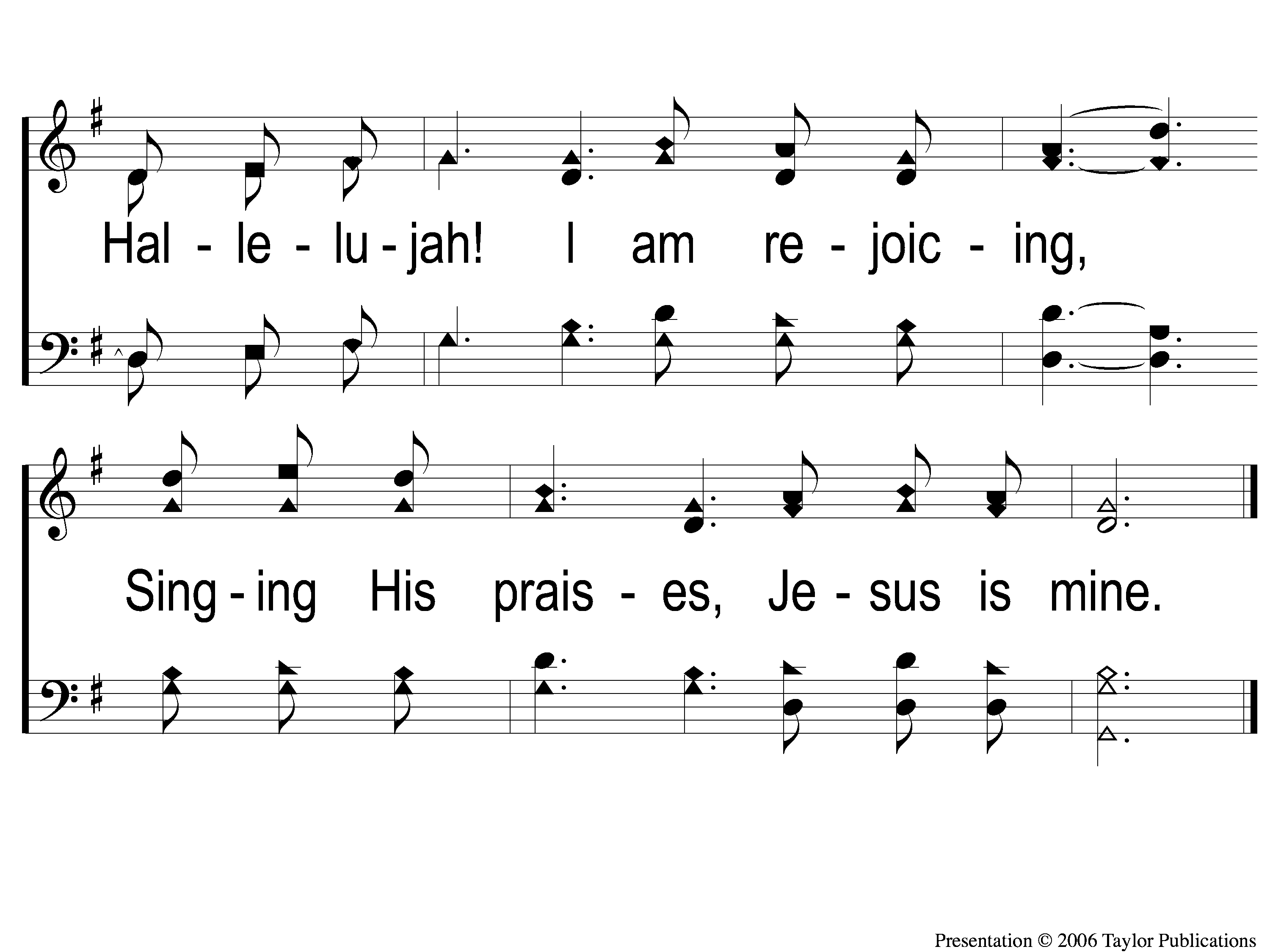 Walking In Sunlight
611
C-2 Walking in Sunlight
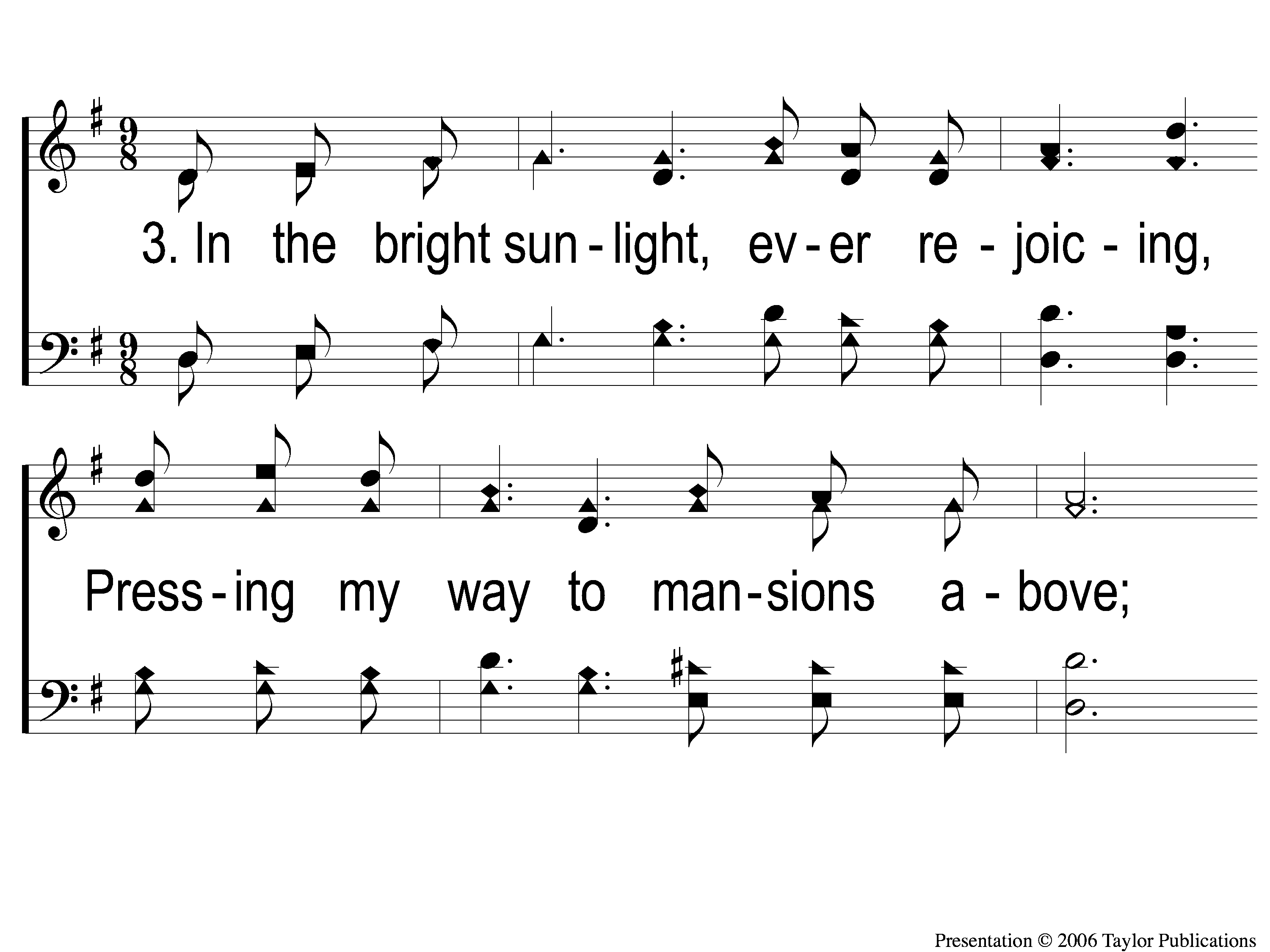 Walking In Sunlight
611
3-1 Walking in Sunlight
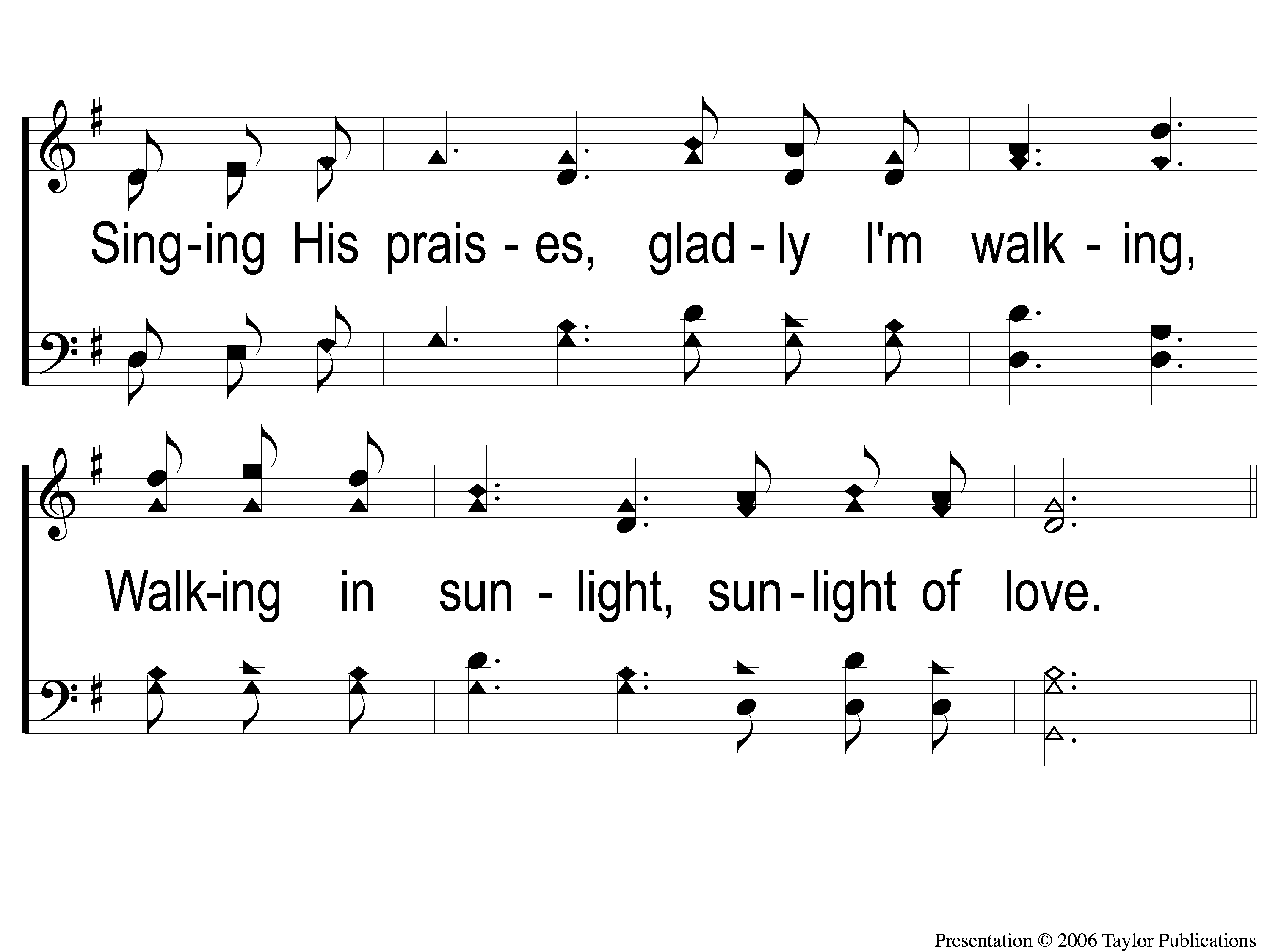 Walking In Sunlight
611
3-2 Walking in Sunlight
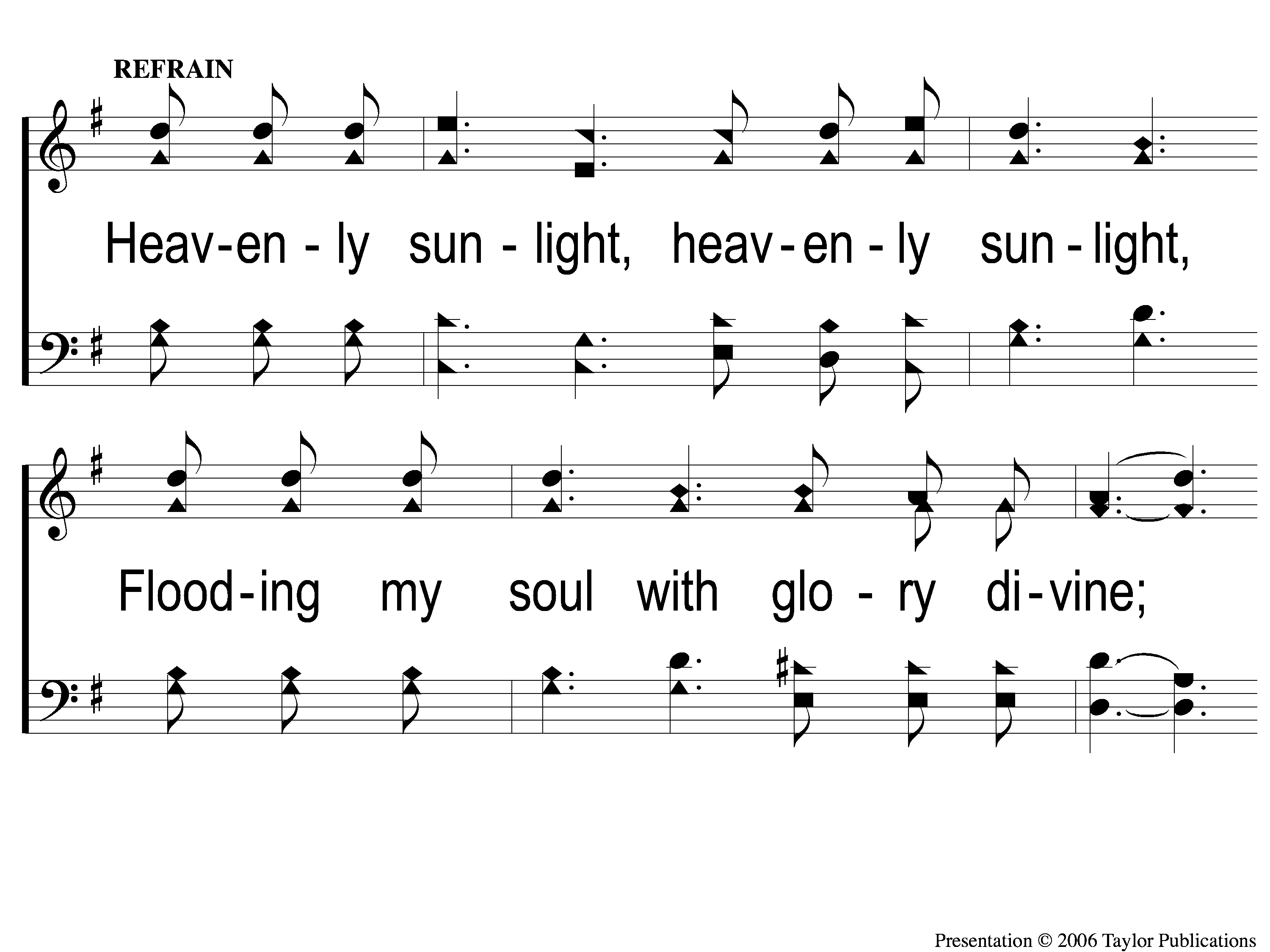 Walking In Sunlight
611
C-1 Walking in Sunlight
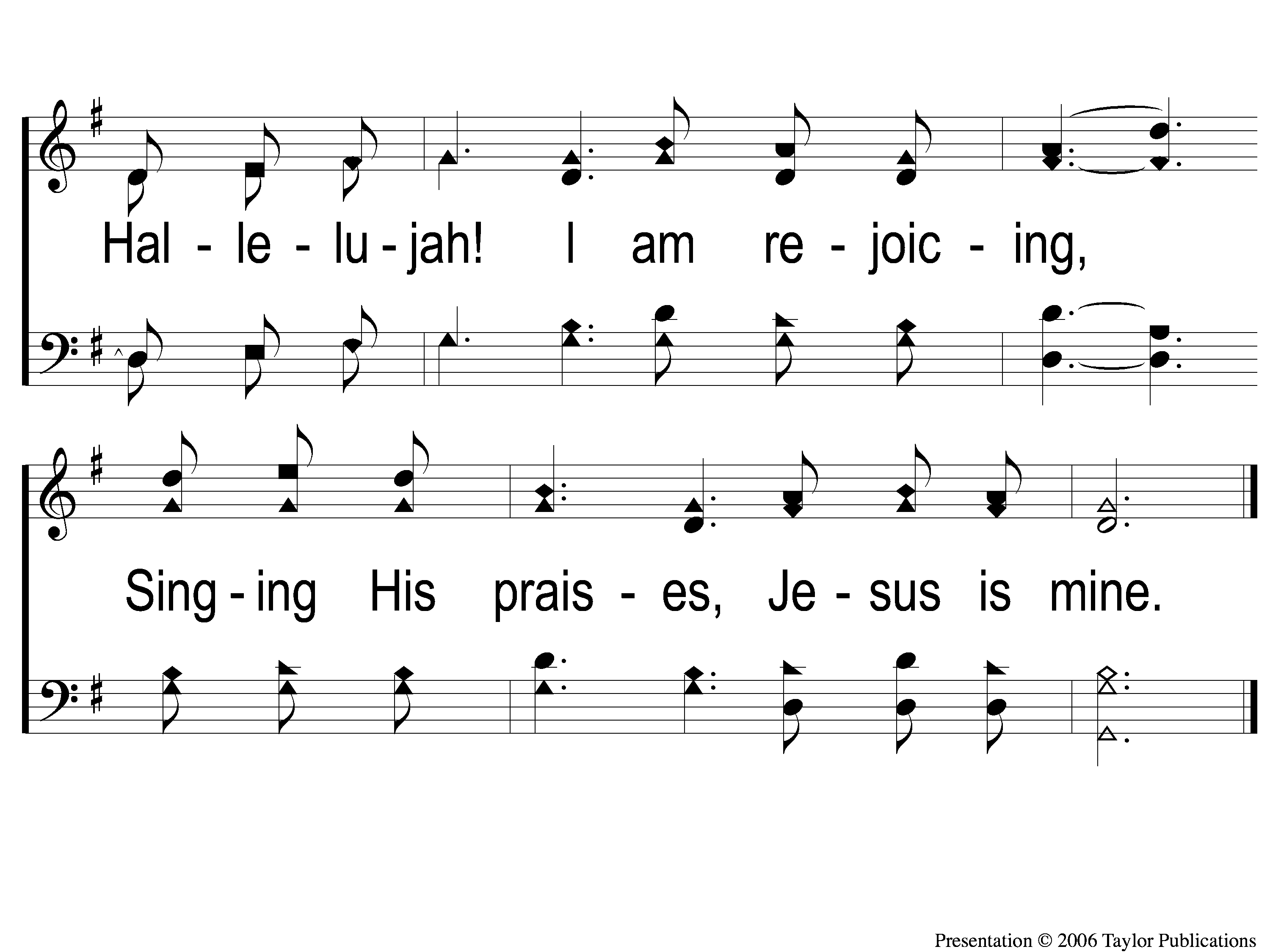 Walking In Sunlight
611
C-2 Walking in Sunlight
WELCOME
To the Wheeler church of Christ
SONG:
To canaan’s land I’m on my way
#867
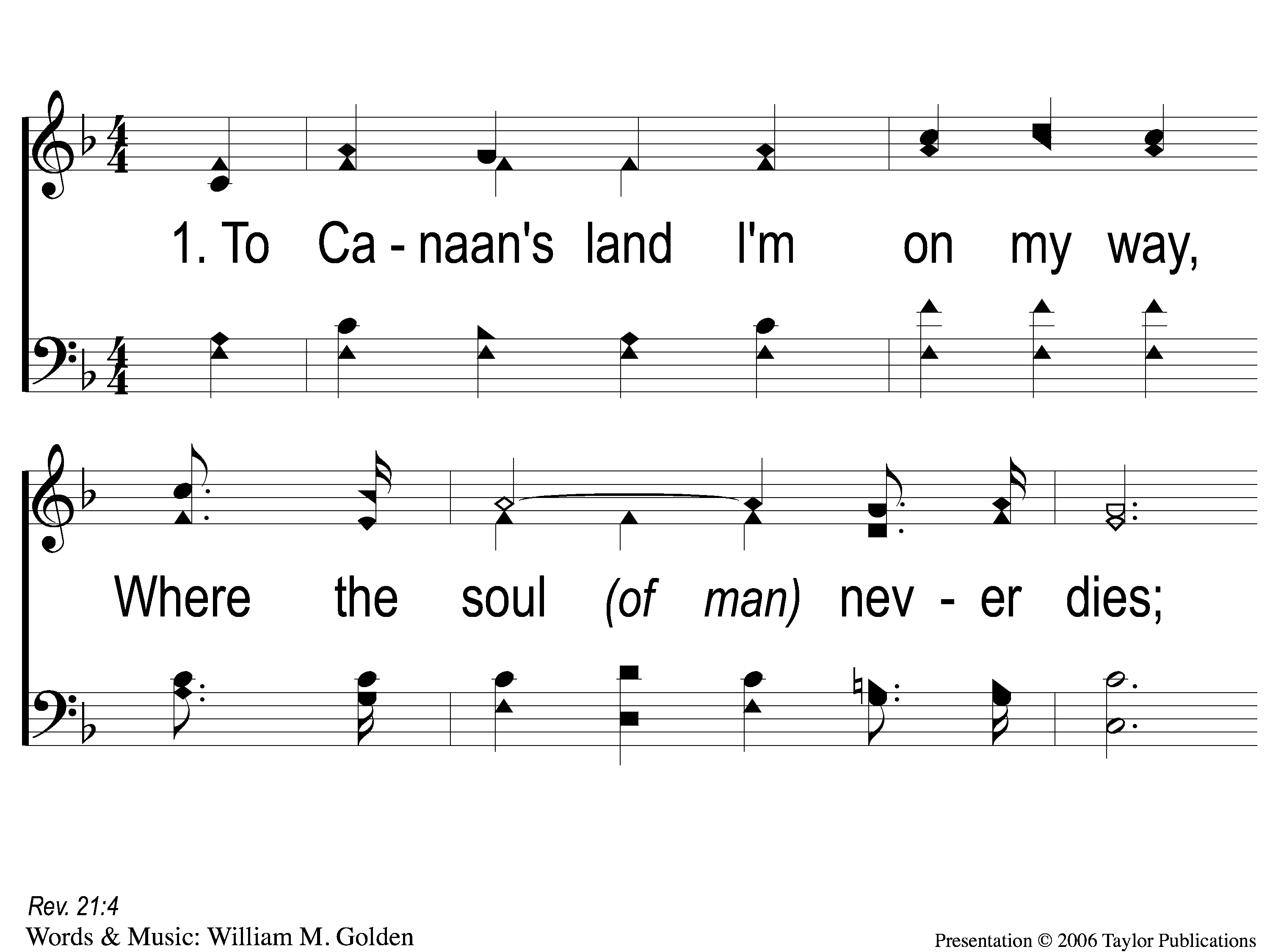 To Canaan’s Land I’m On My Way
867
1-1 To Canaan’s Land
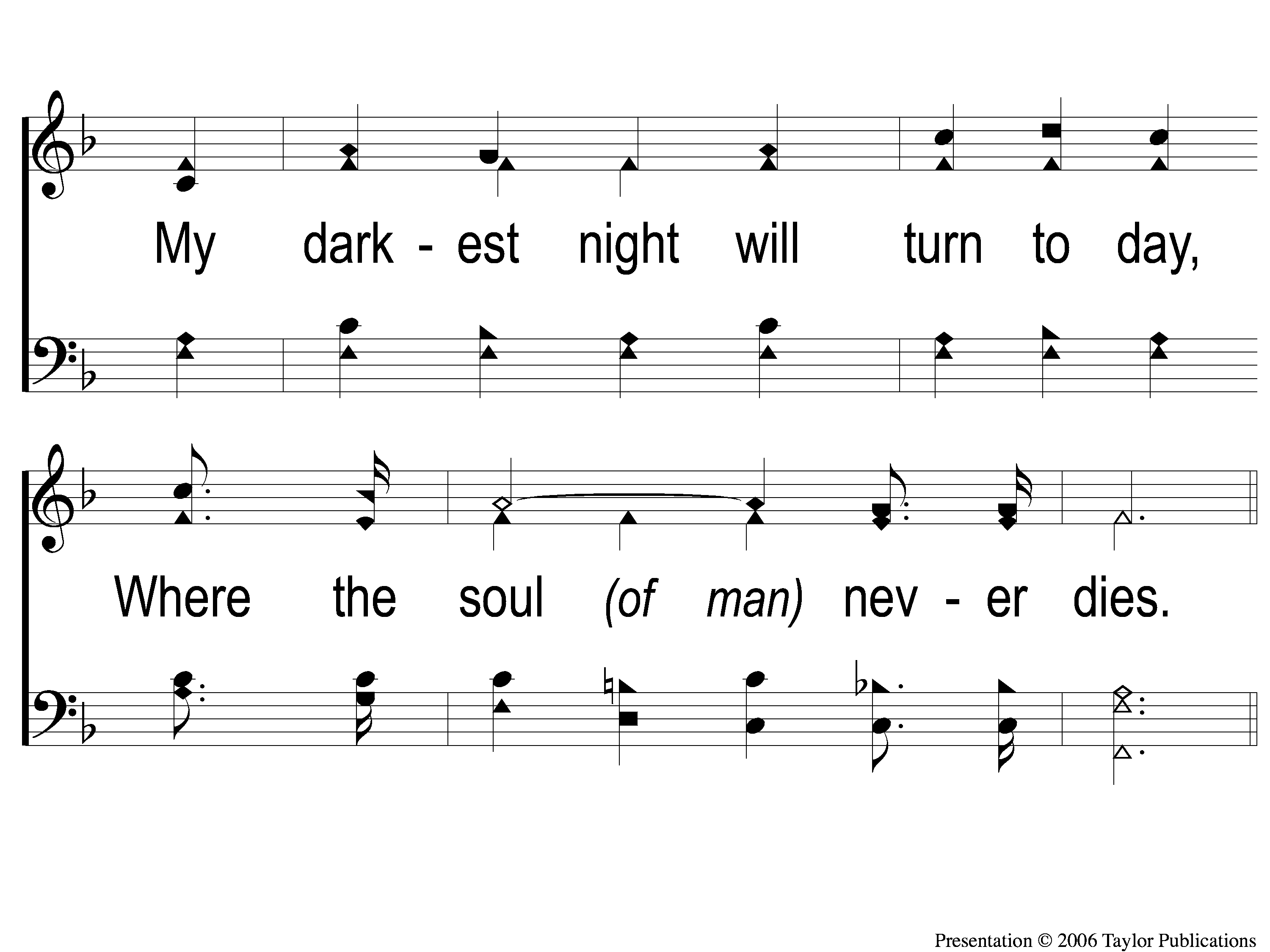 To Canaan’s Land I’m On My Way
867
1-2 To Canaan’s Land
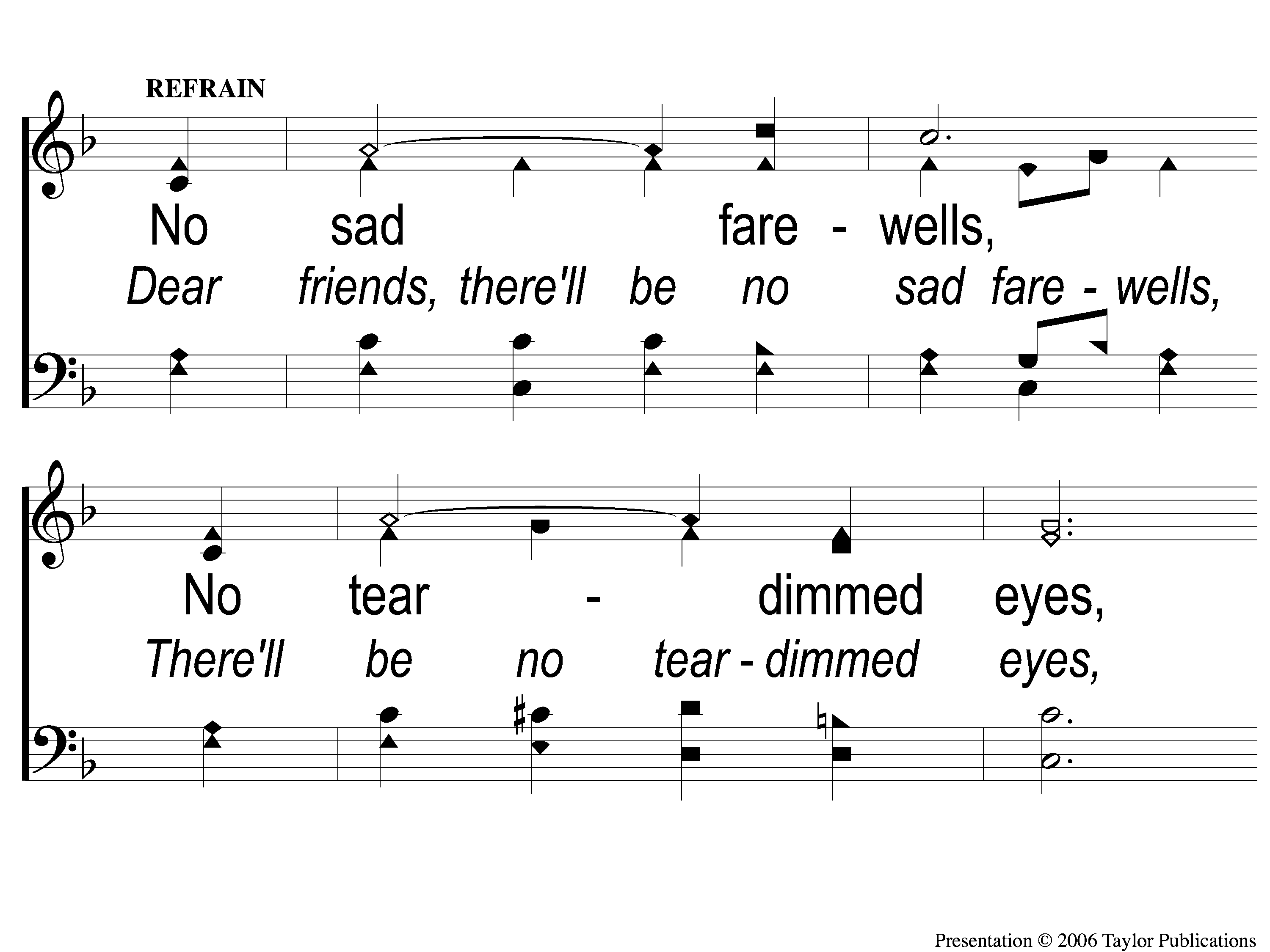 To Canaan’s Land I’m On My Way
867
C-1 To Canaan’s Land
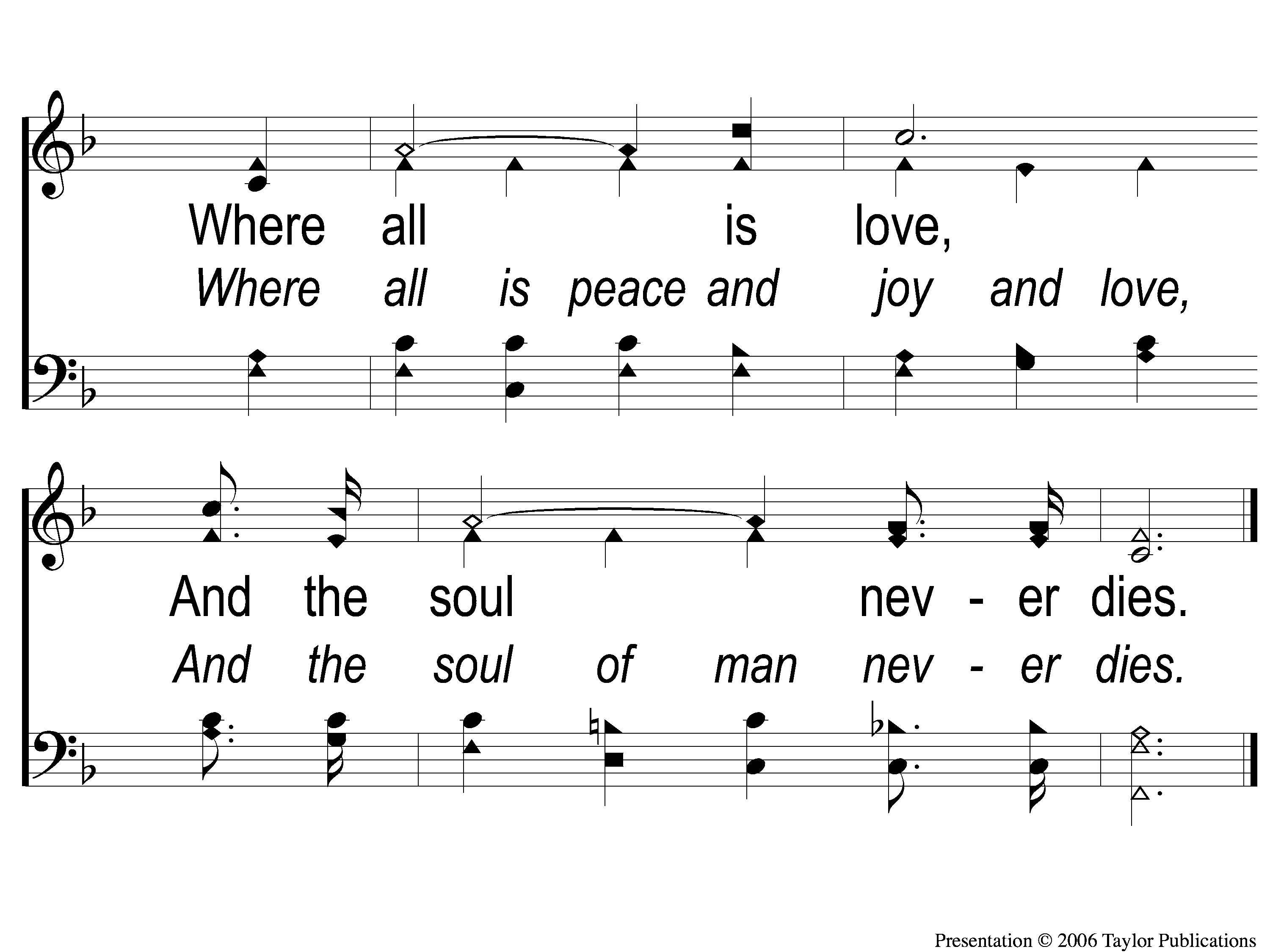 To Canaan’s Land I’m On My Way
867
C-2 To Canaan’s Land
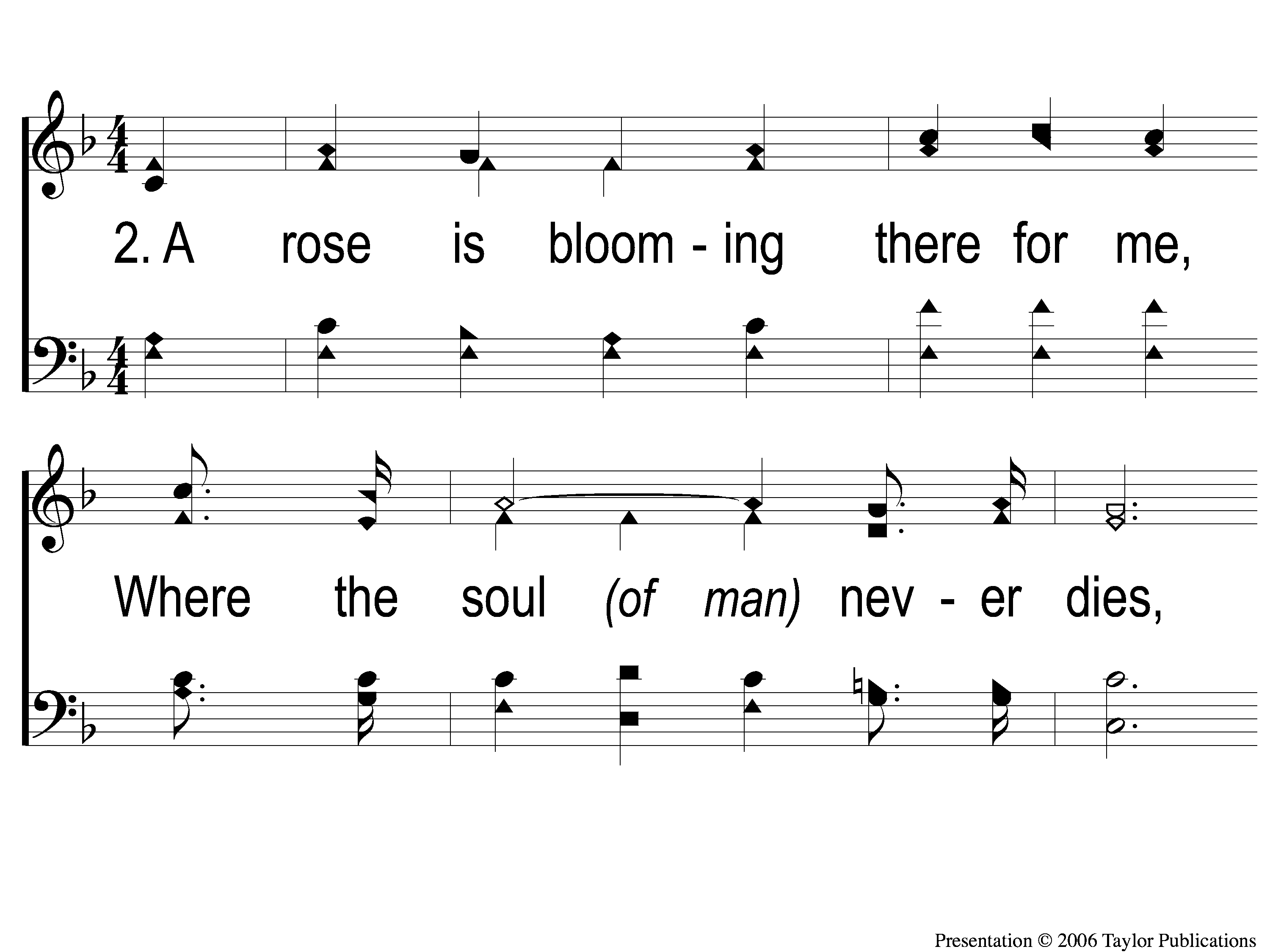 To Canaan’s Land I’m On My Way
867
2-1 To Canaan’s Land
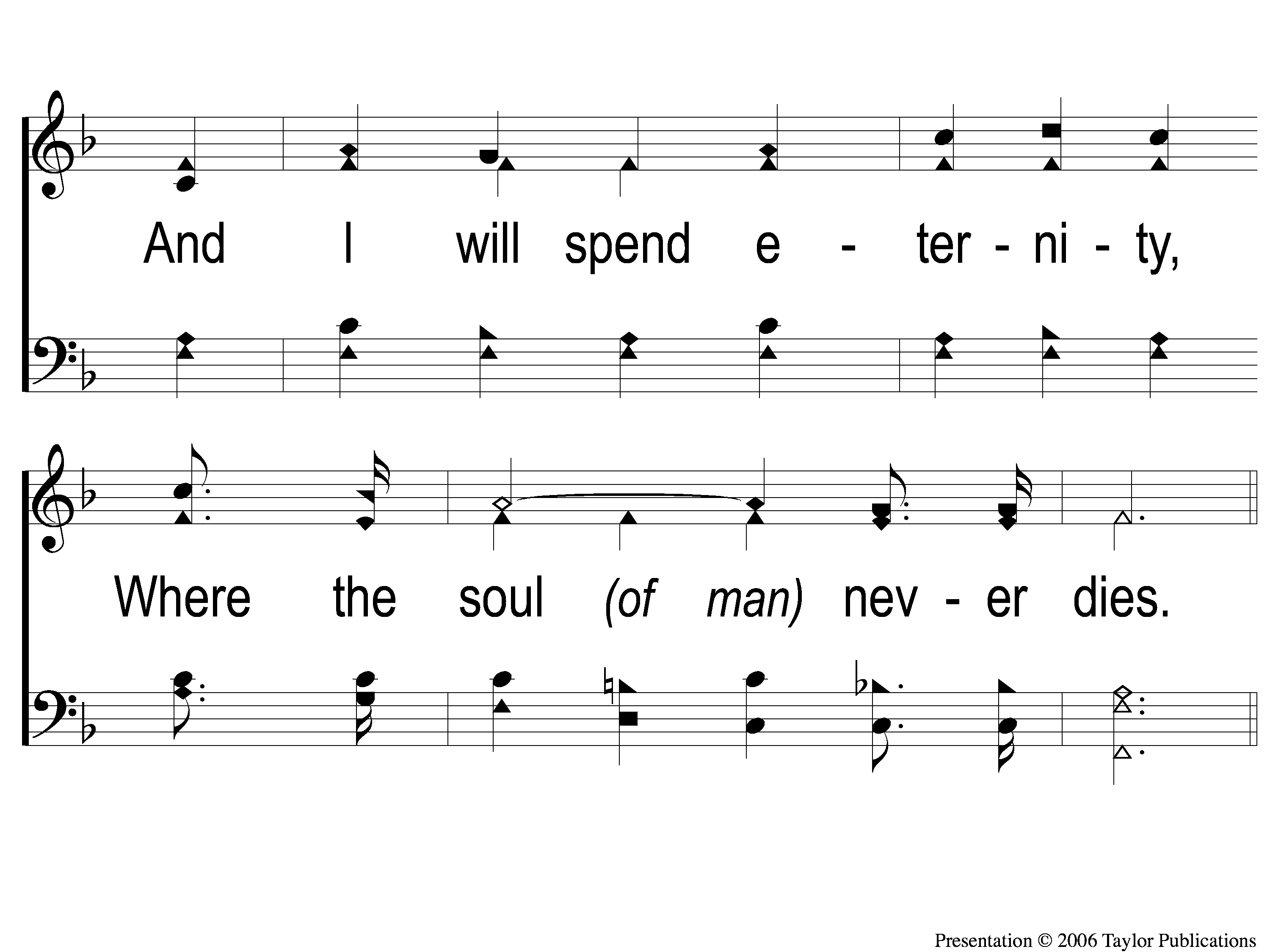 To Canaan’s Land I’m On My Way
867
2-2 To Canaan’s Land
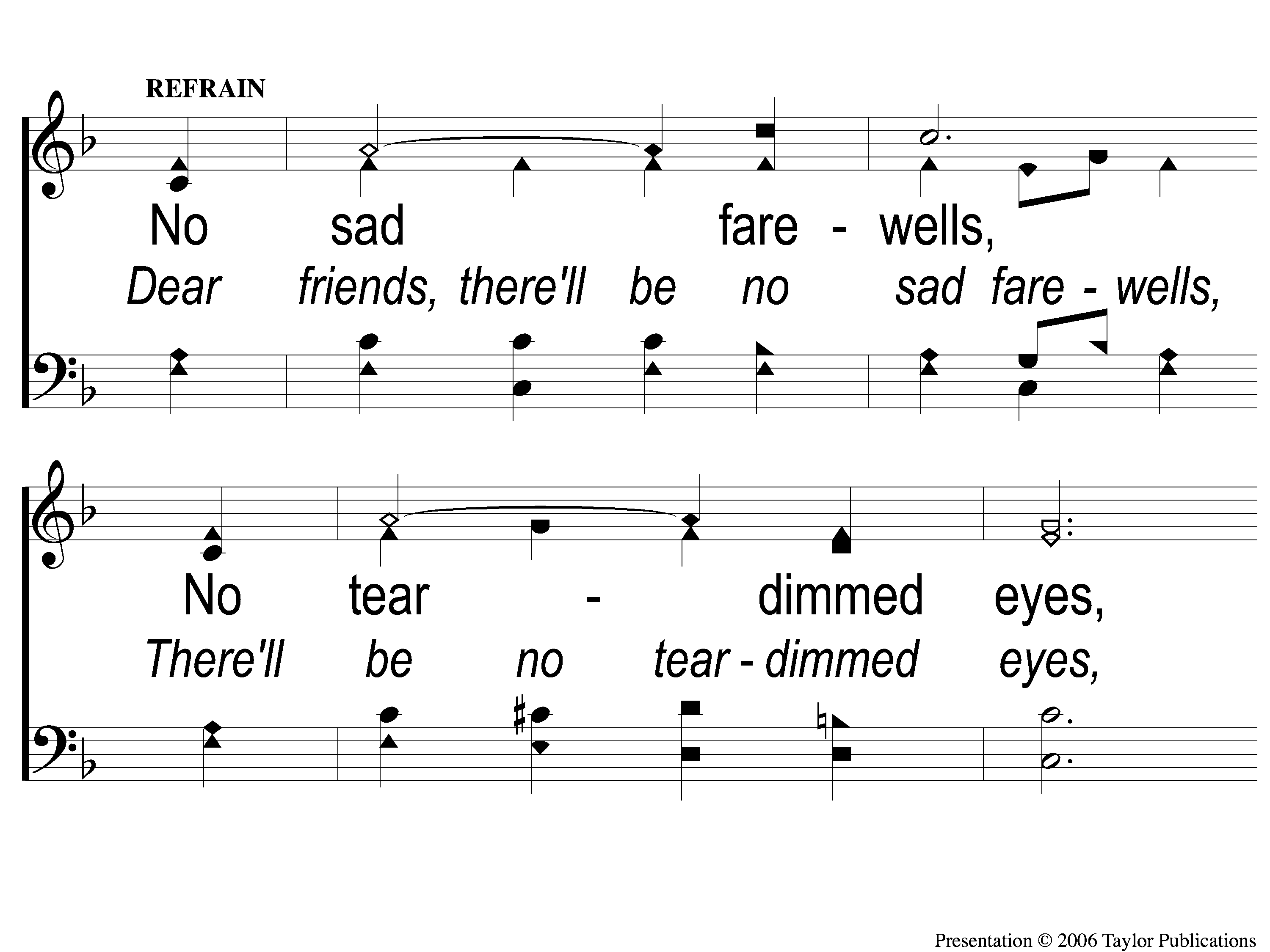 To Canaan’s Land I’m On My Way
867
C-1 To Canaan’s Land
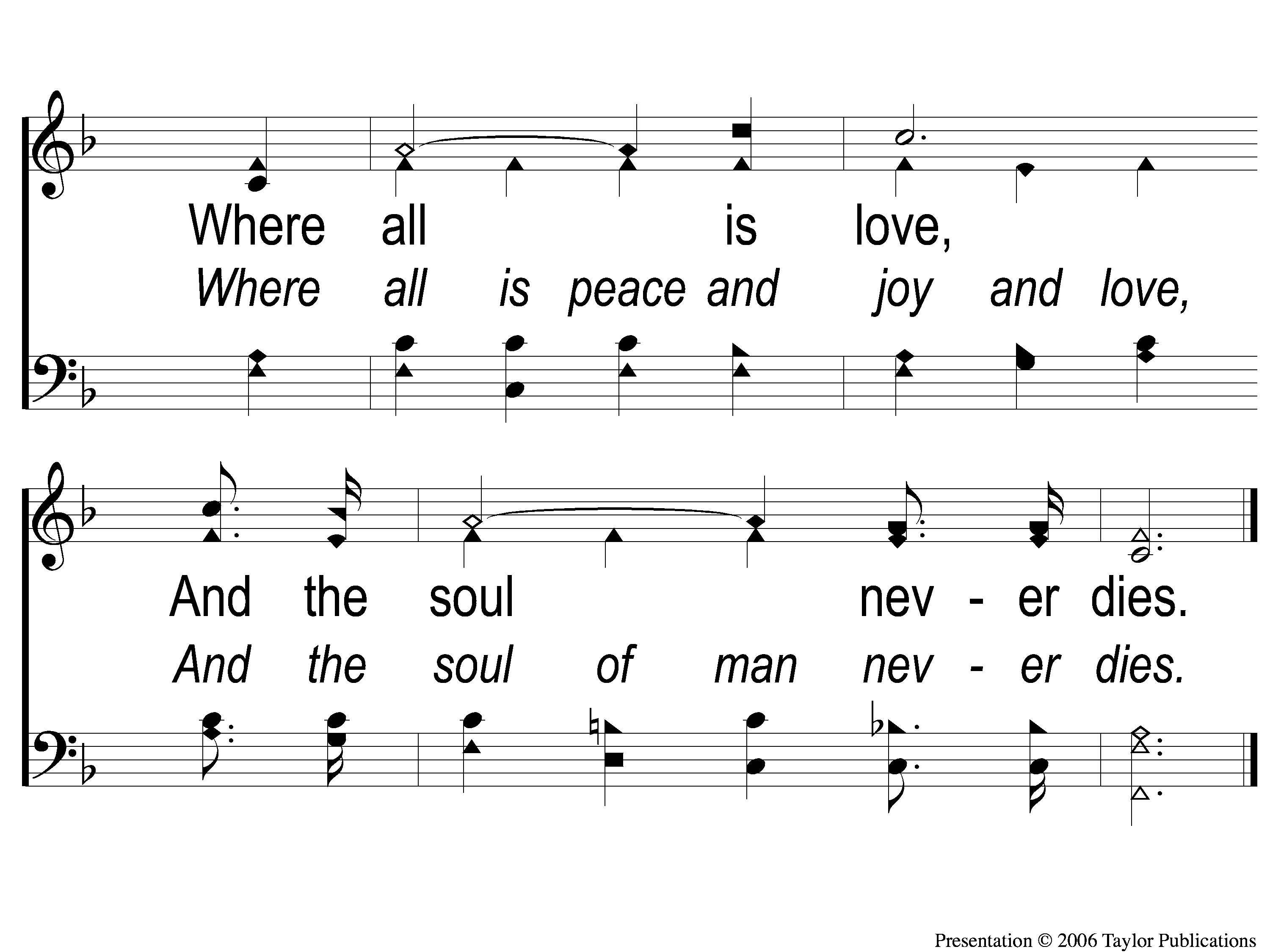 To Canaan’s Land I’m On My Way
867
C-2 To Canaan’s Land
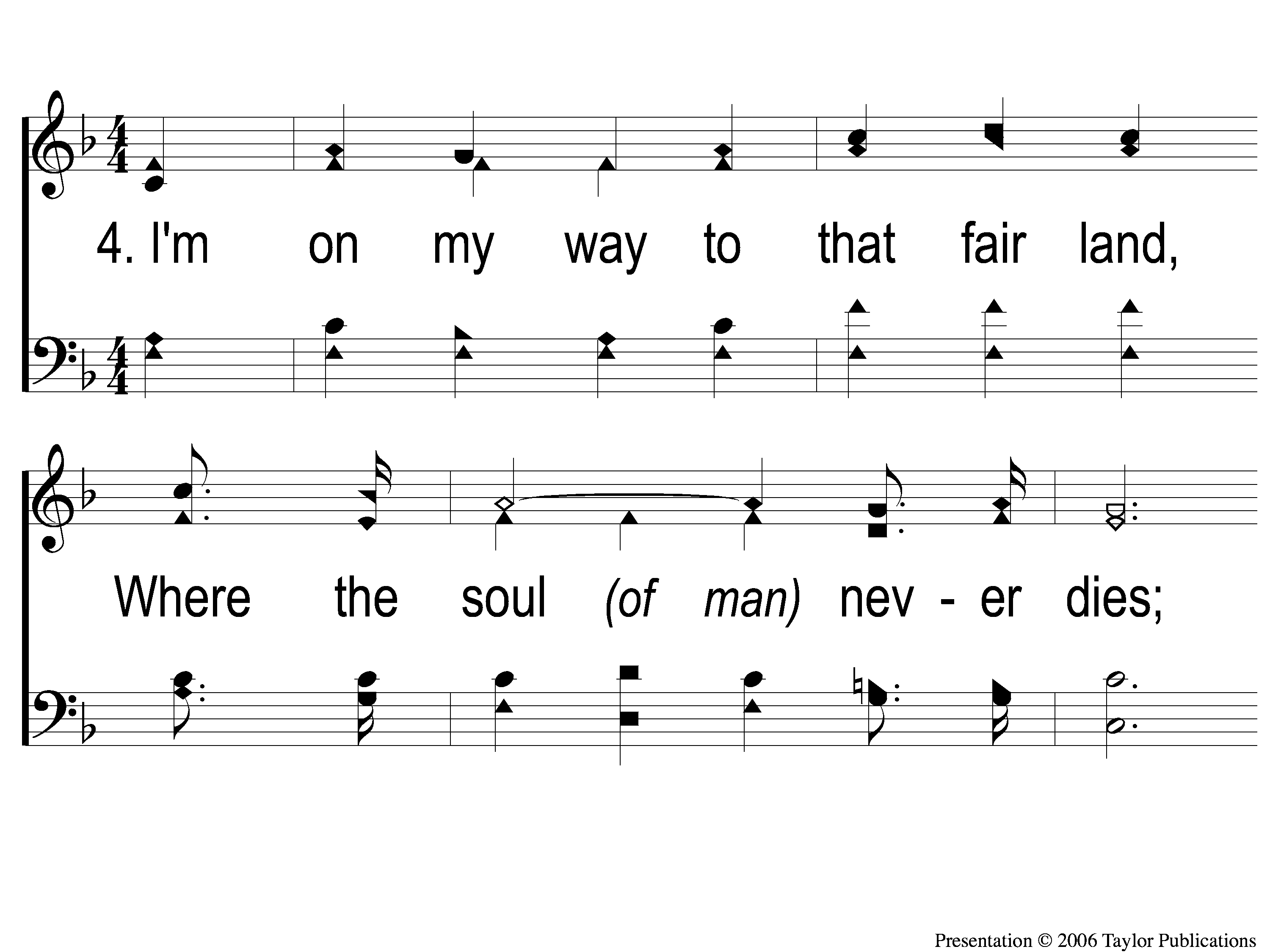 To Canaan’s Land I’m On My Way
867
4-1 To Canaan’s Land
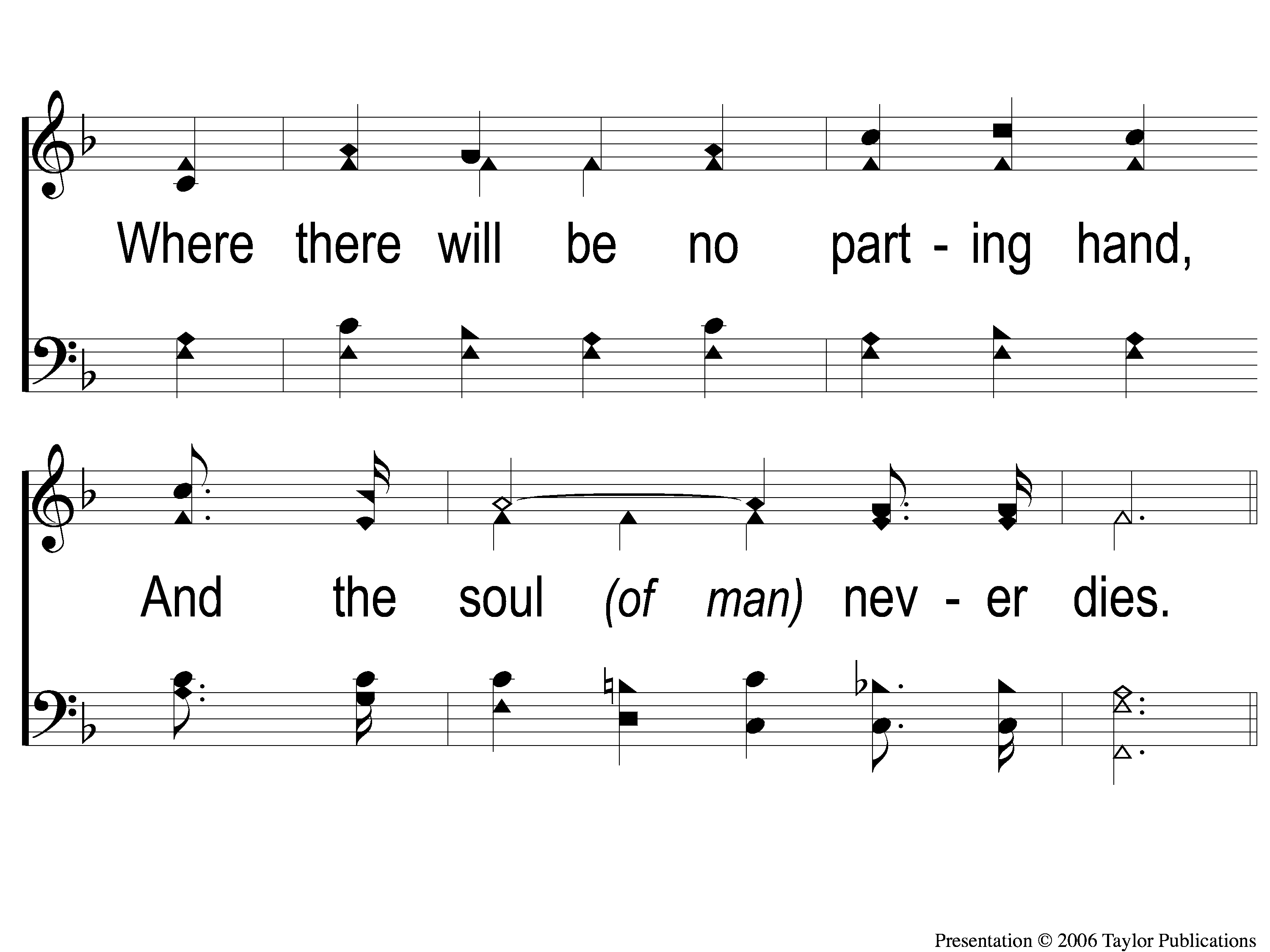 To Canaan’s Land I’m On My Way
867
4-2 To Canaan’s Land
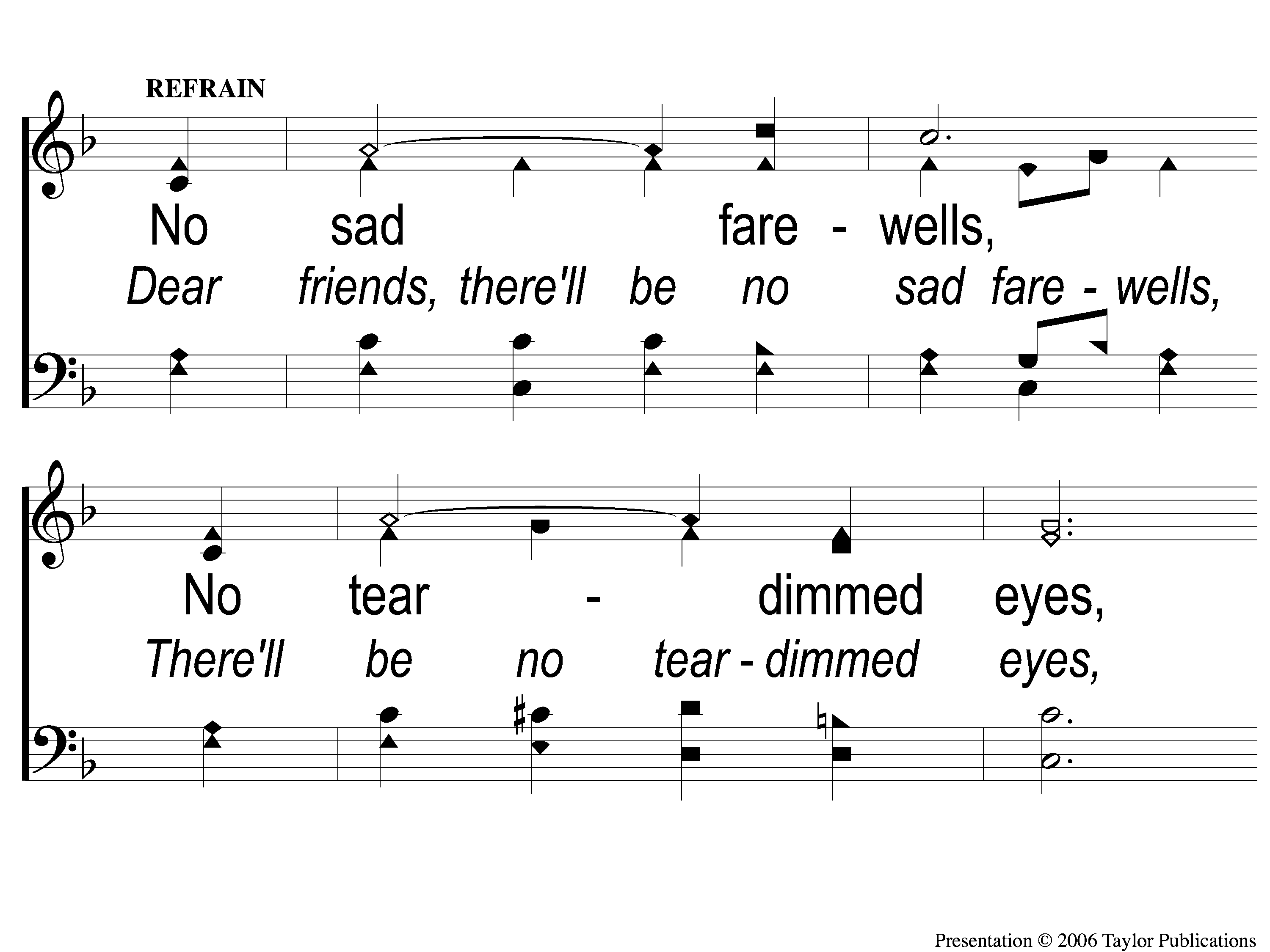 To Canaan’s Land I’m On My Way
867
C-1 To Canaan’s Land
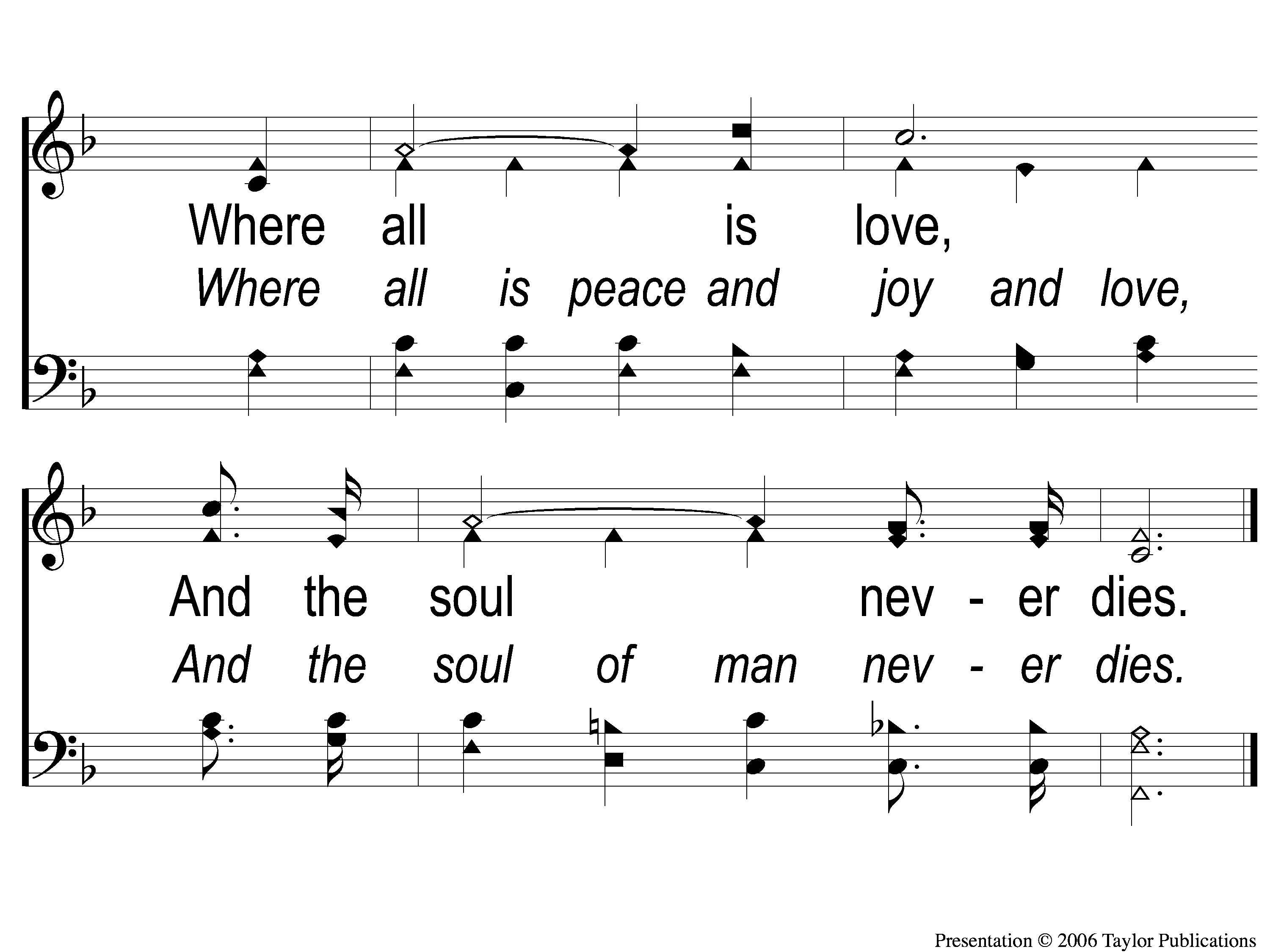 To Canaan’s Land I’m On My Way
867
C-2 To Canaan’s Land
SONG:
Sing to me of heaven
#716
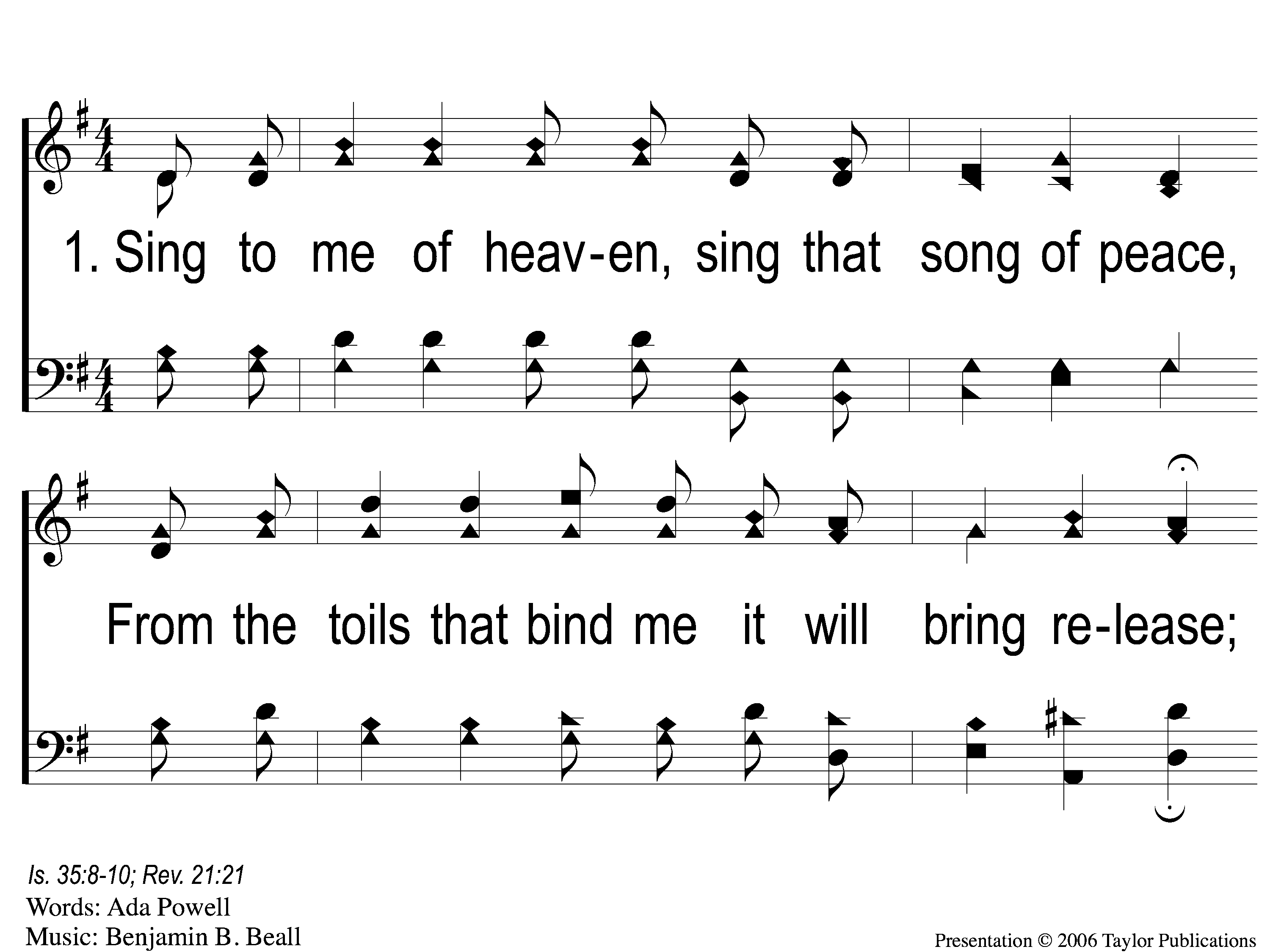 Sing To Me of Heaven
716
1-1 Sing to Me of Heaven
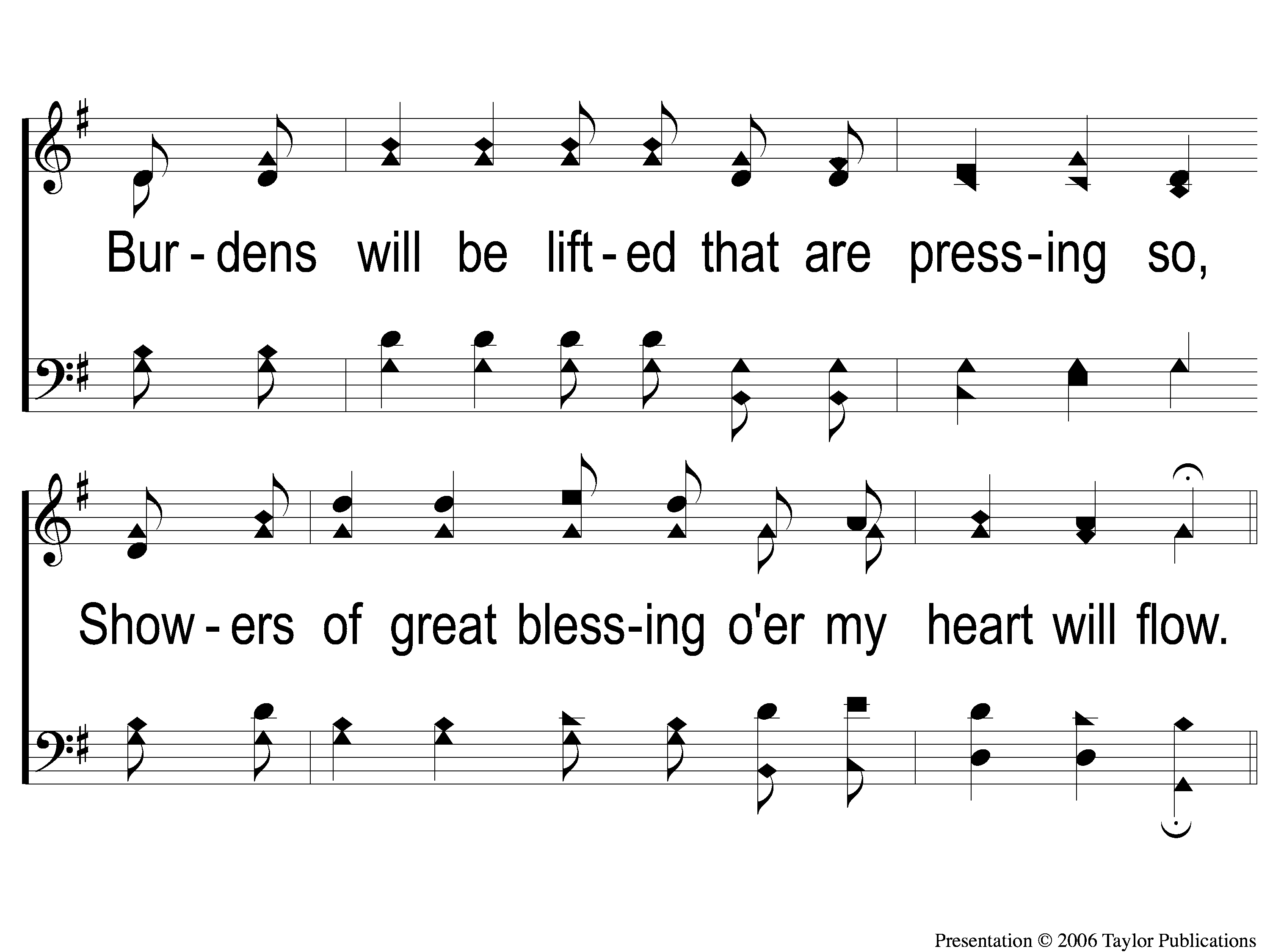 Sing To Me of Heaven
716
1-2 Sing to Me of Heaven
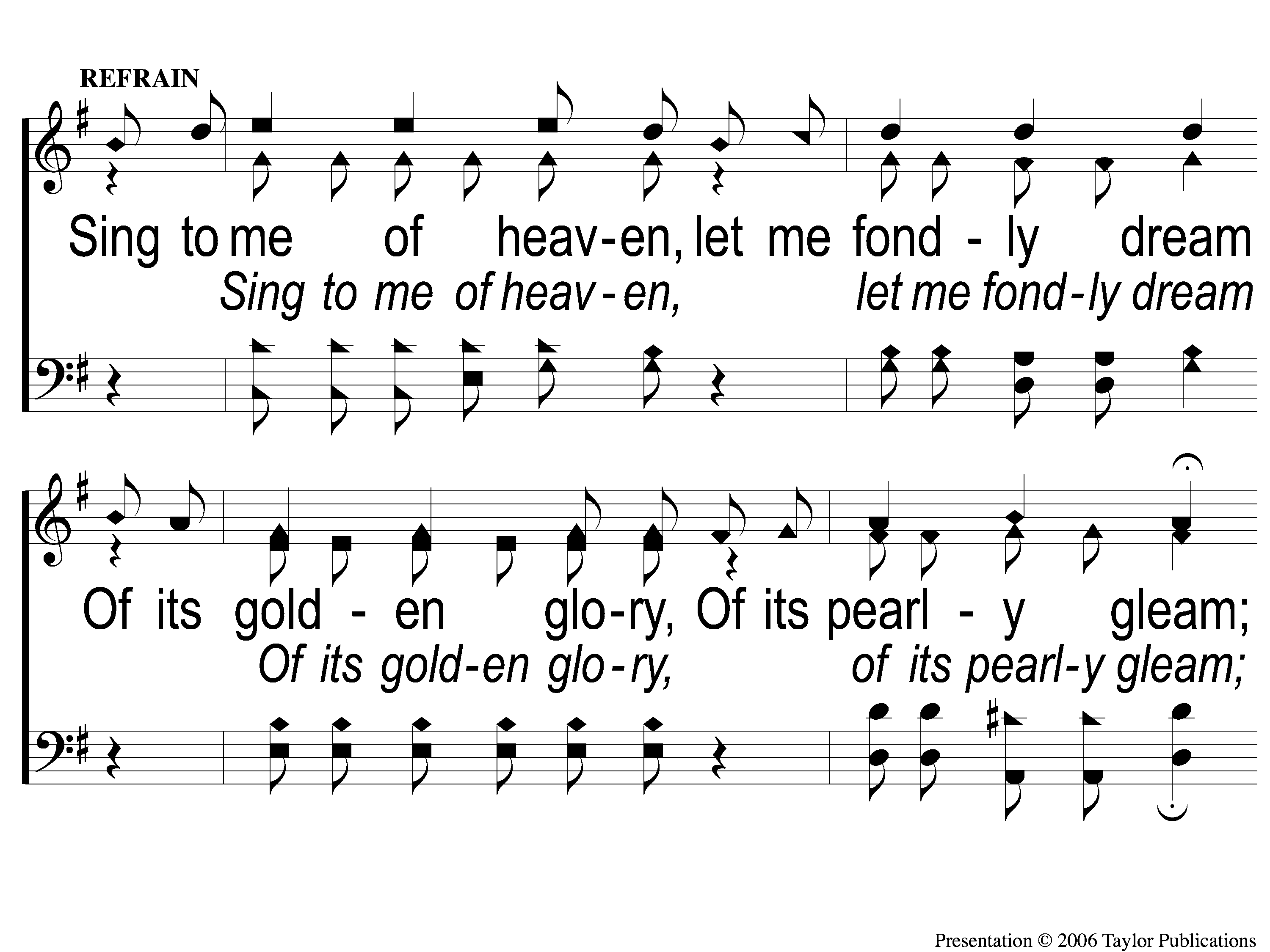 Sing To Me of Heaven
716
C-1 Sing to Me of Heaven
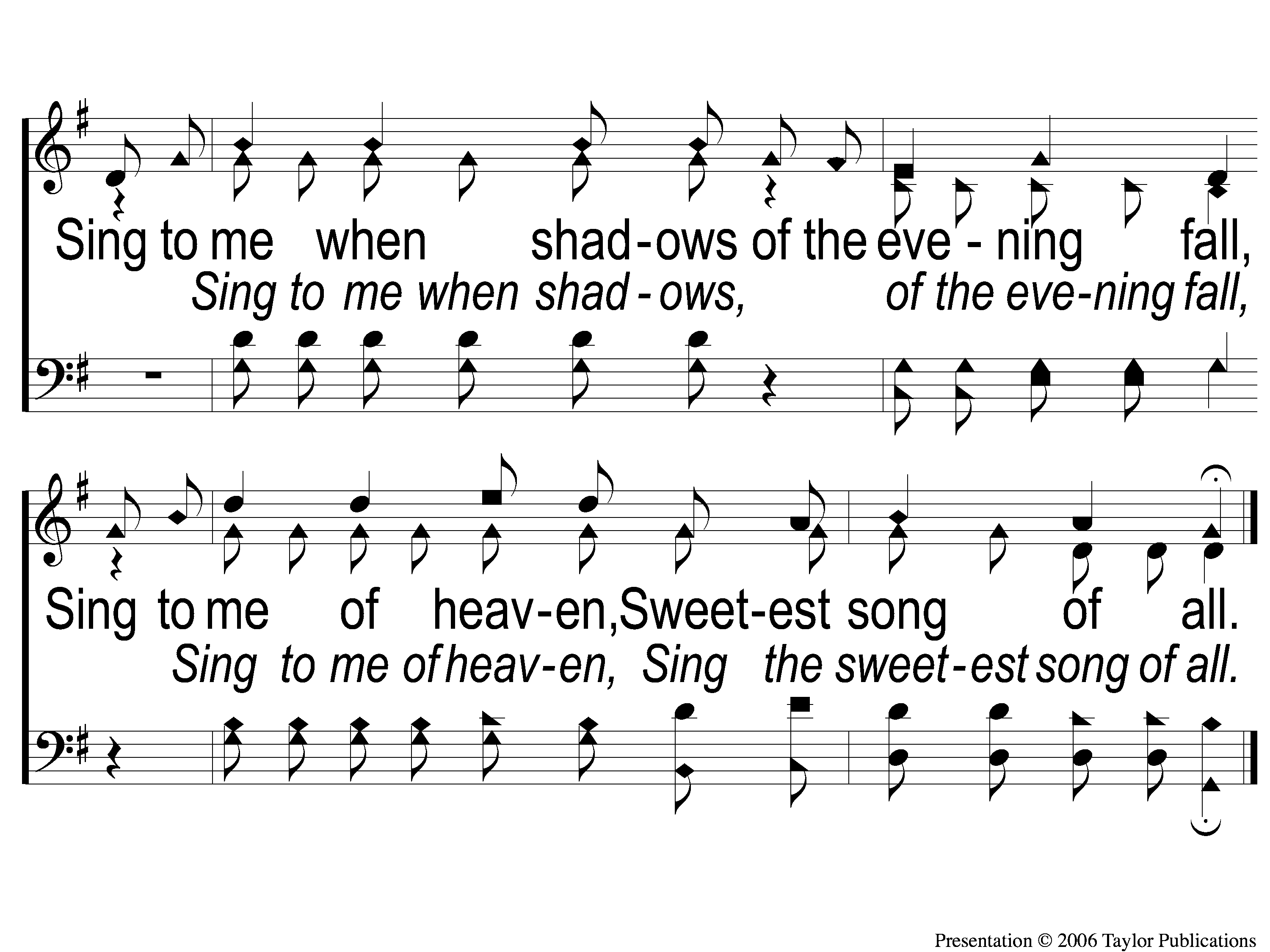 Sing To Me of Heaven
716
C-2 Sing to Me of Heaven
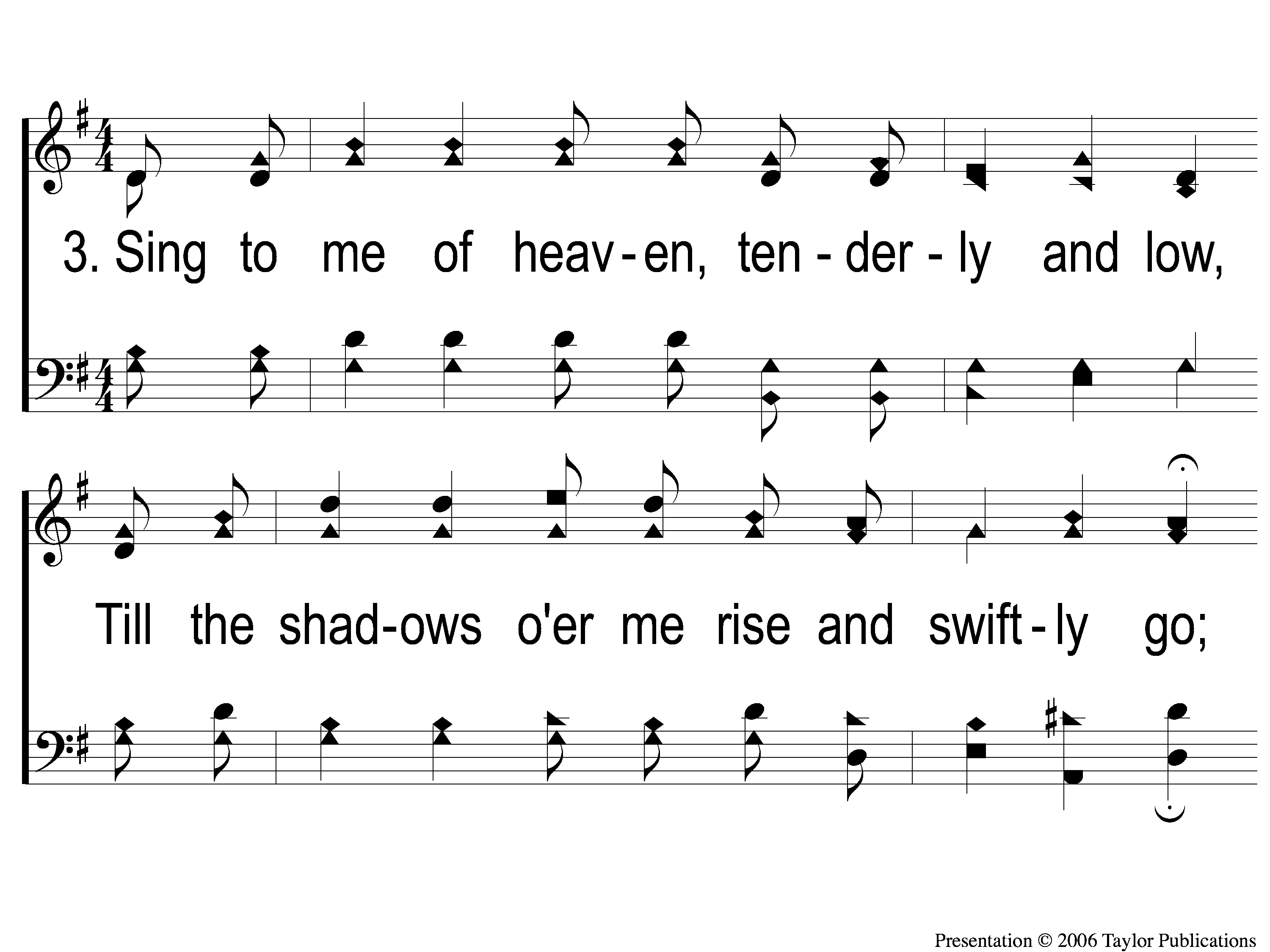 Sing To Me of Heaven
716
3-1 Sing to Me of Heaven
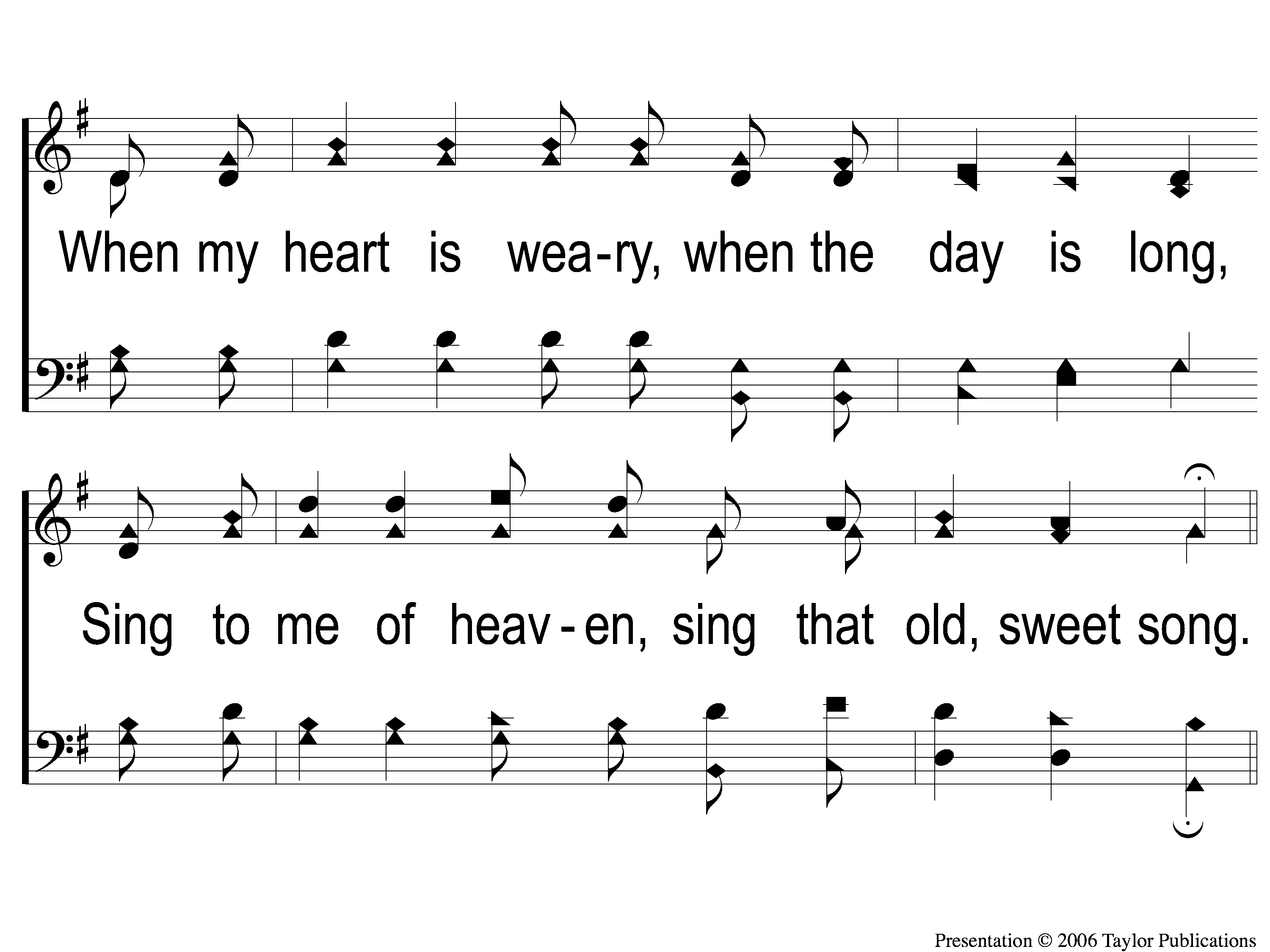 Sing To Me of Heaven
716
3-2 Sing to Me of Heaven
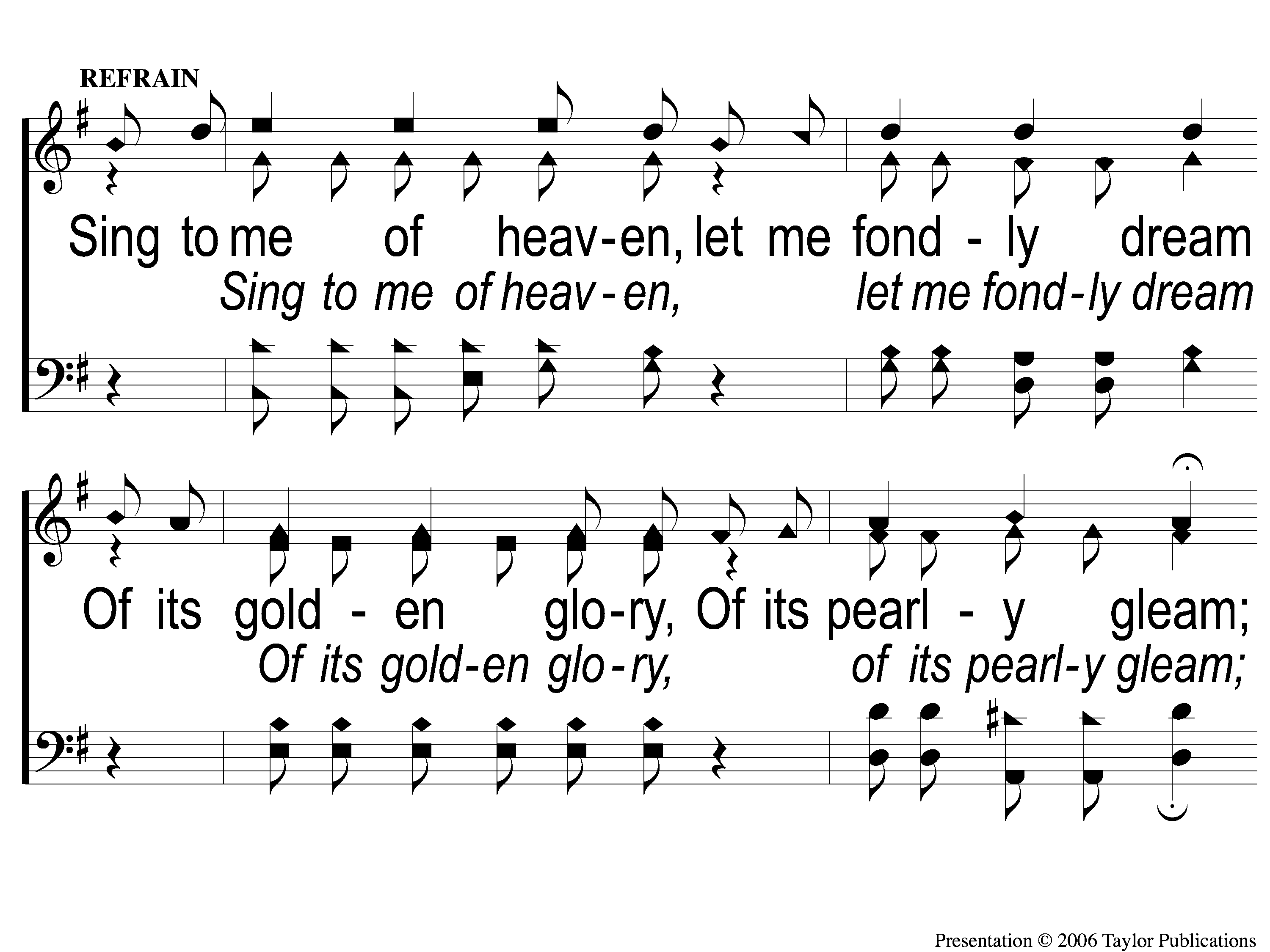 Sing To Me of Heaven
716
C-1 Sing to Me of Heaven
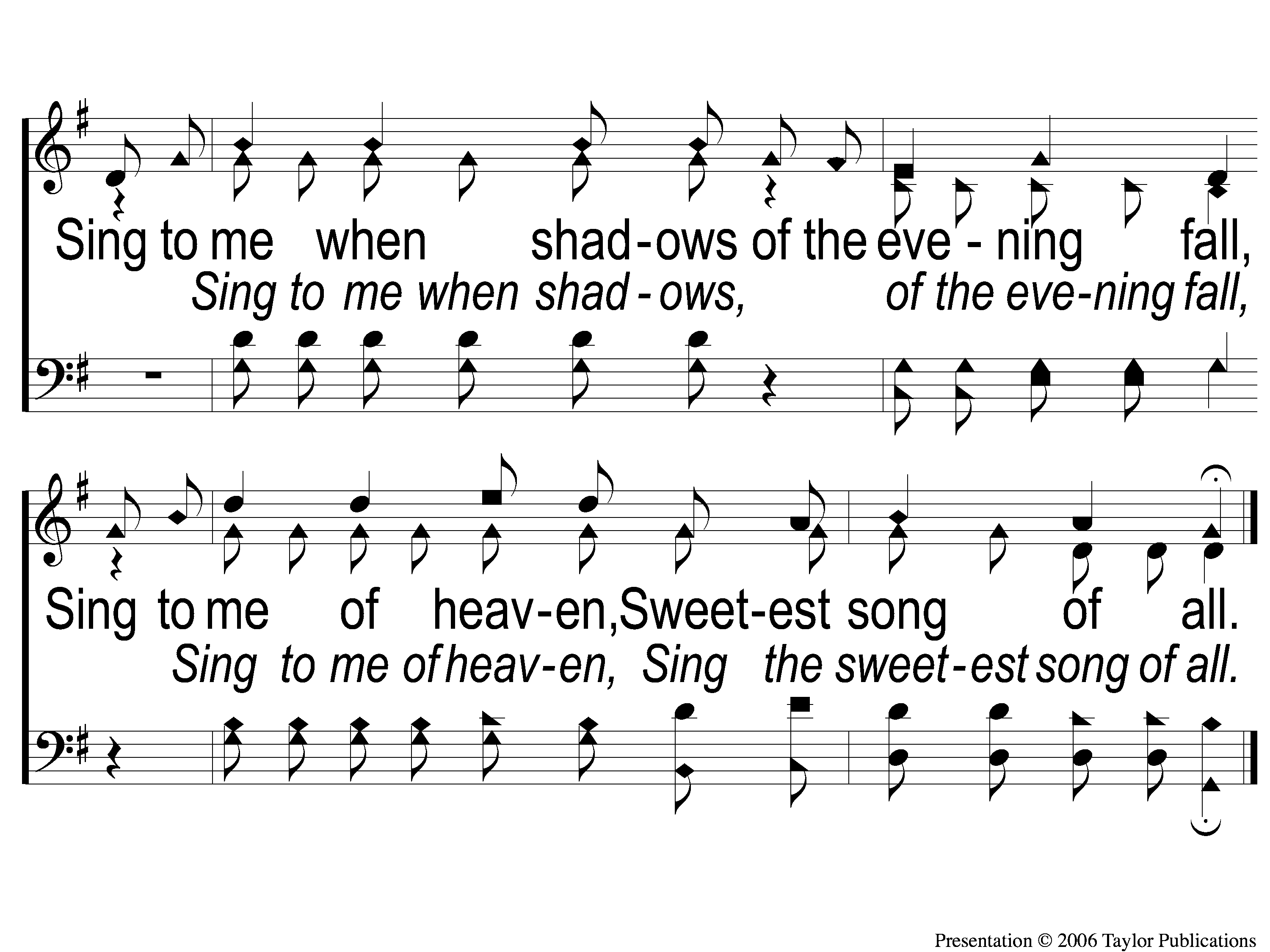 Sing To Me of Heaven
716
C-2 Sing to Me of Heaven
OPENING PRAYER
SONG:
Whispering hope
#497
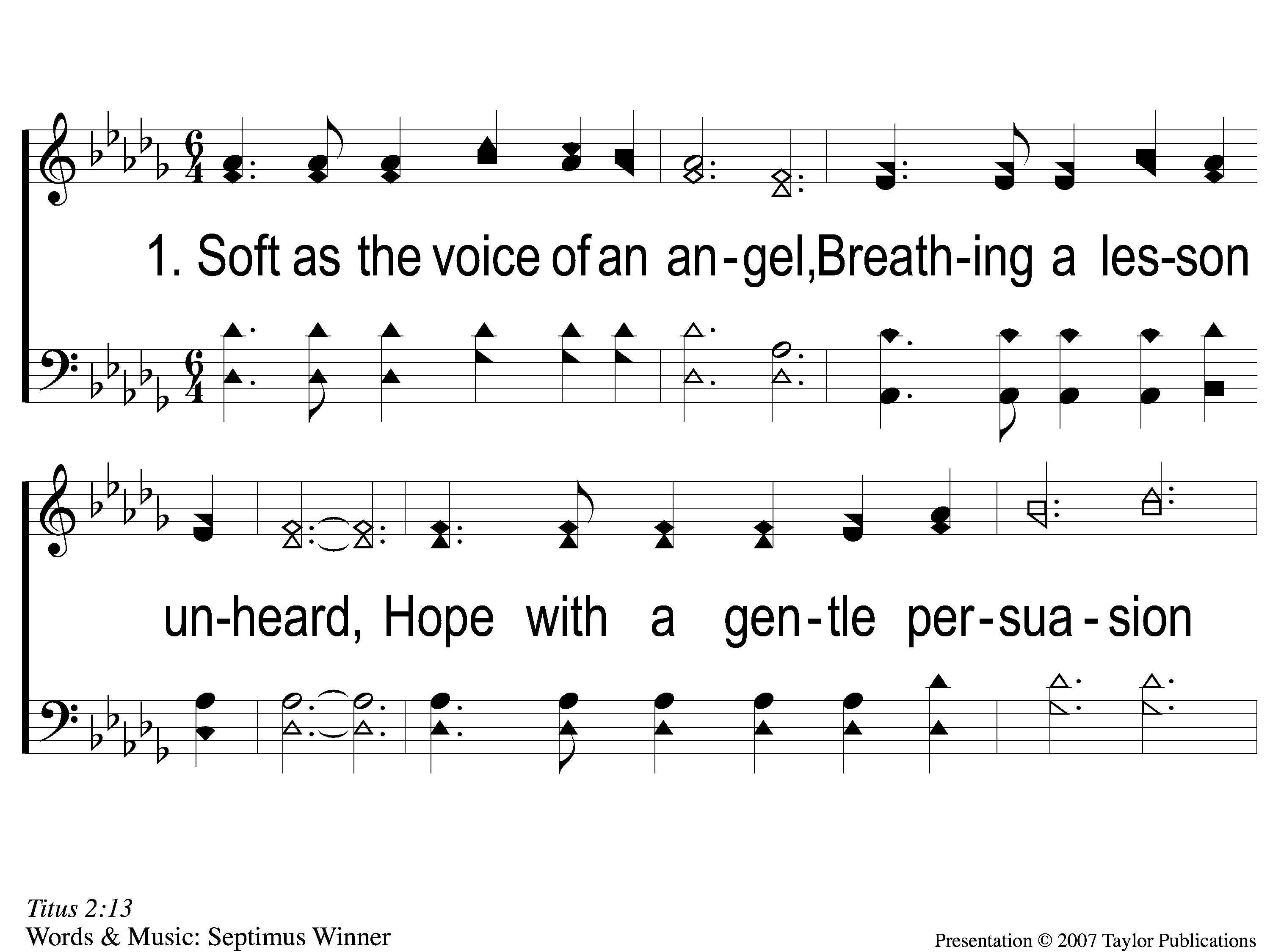 Whispering Hope
497
1-1 Whispering Hope
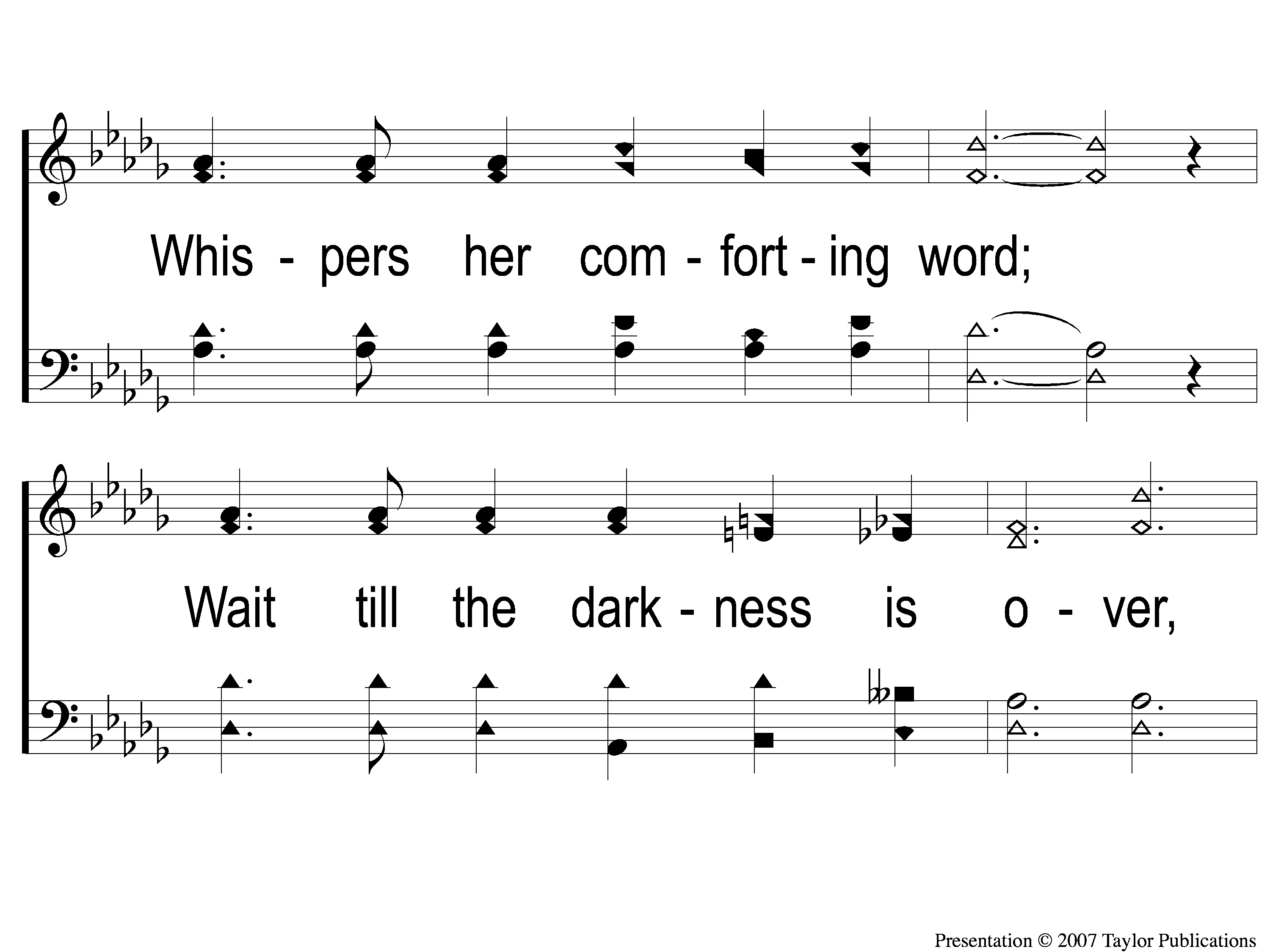 Whispering Hope
497
1-2 Whispering Hope
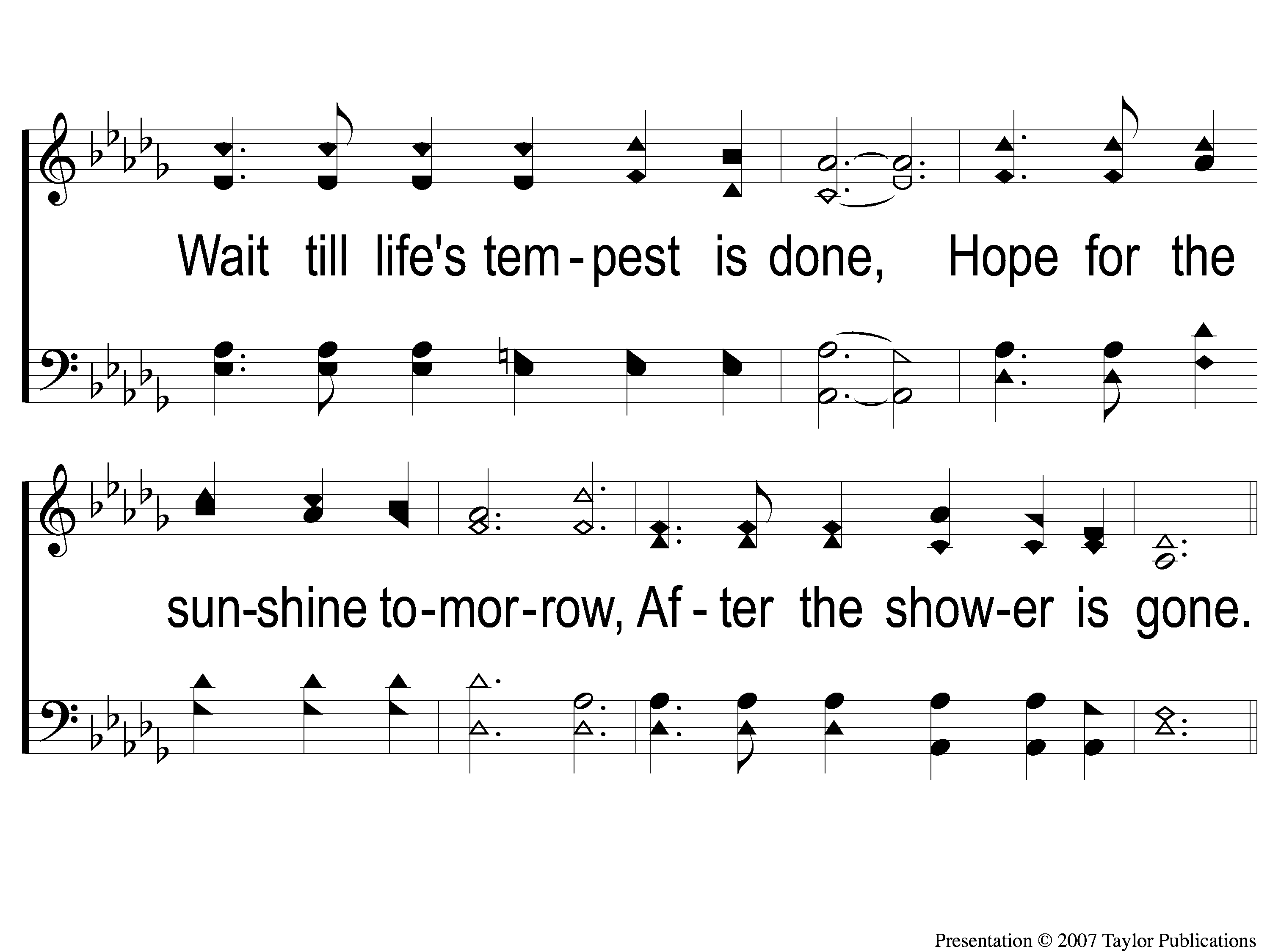 Whispering Hope
497
1-3 Whispering Hope
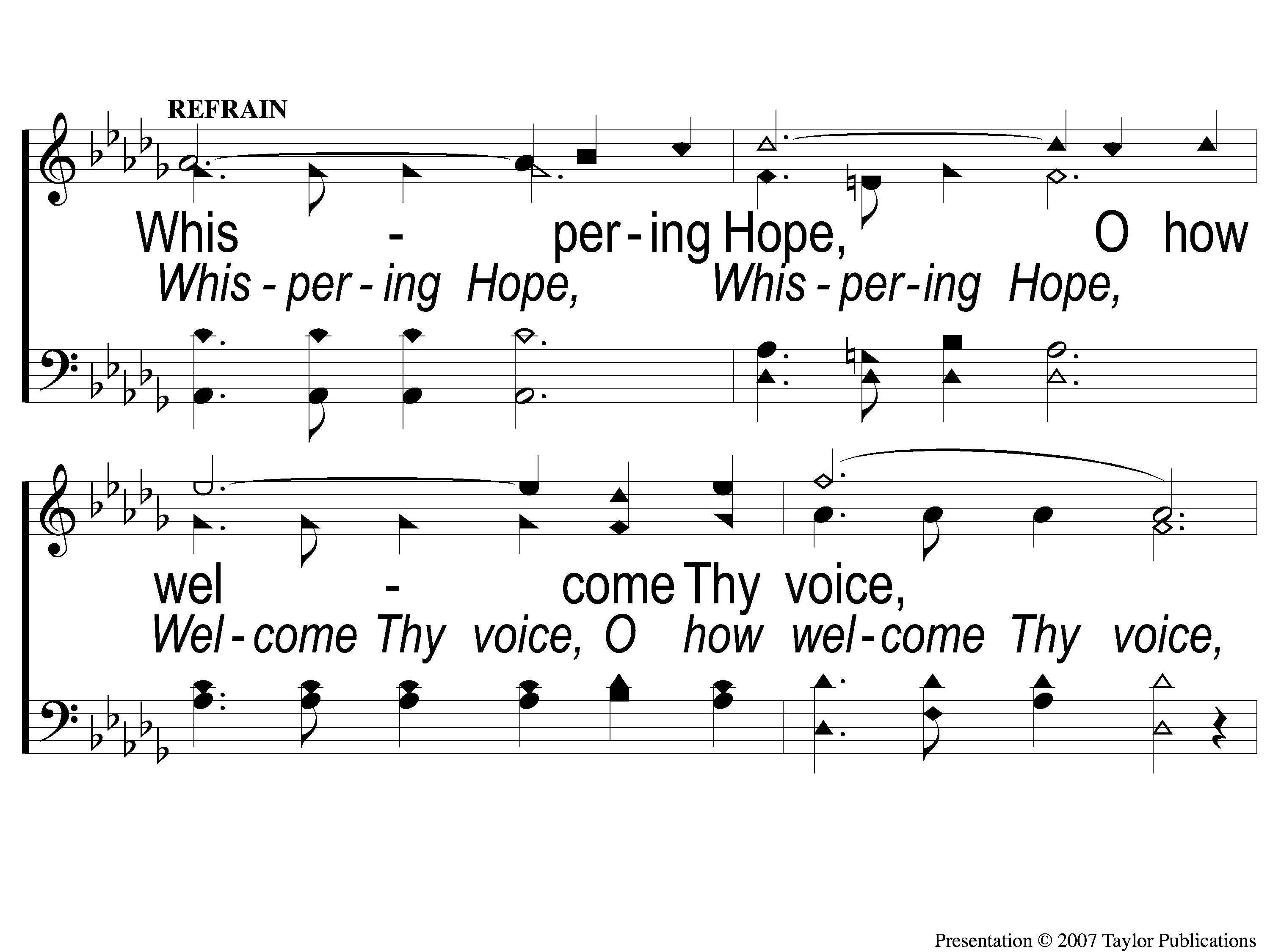 Whispering Hope
497
C-1 Whispering Hope
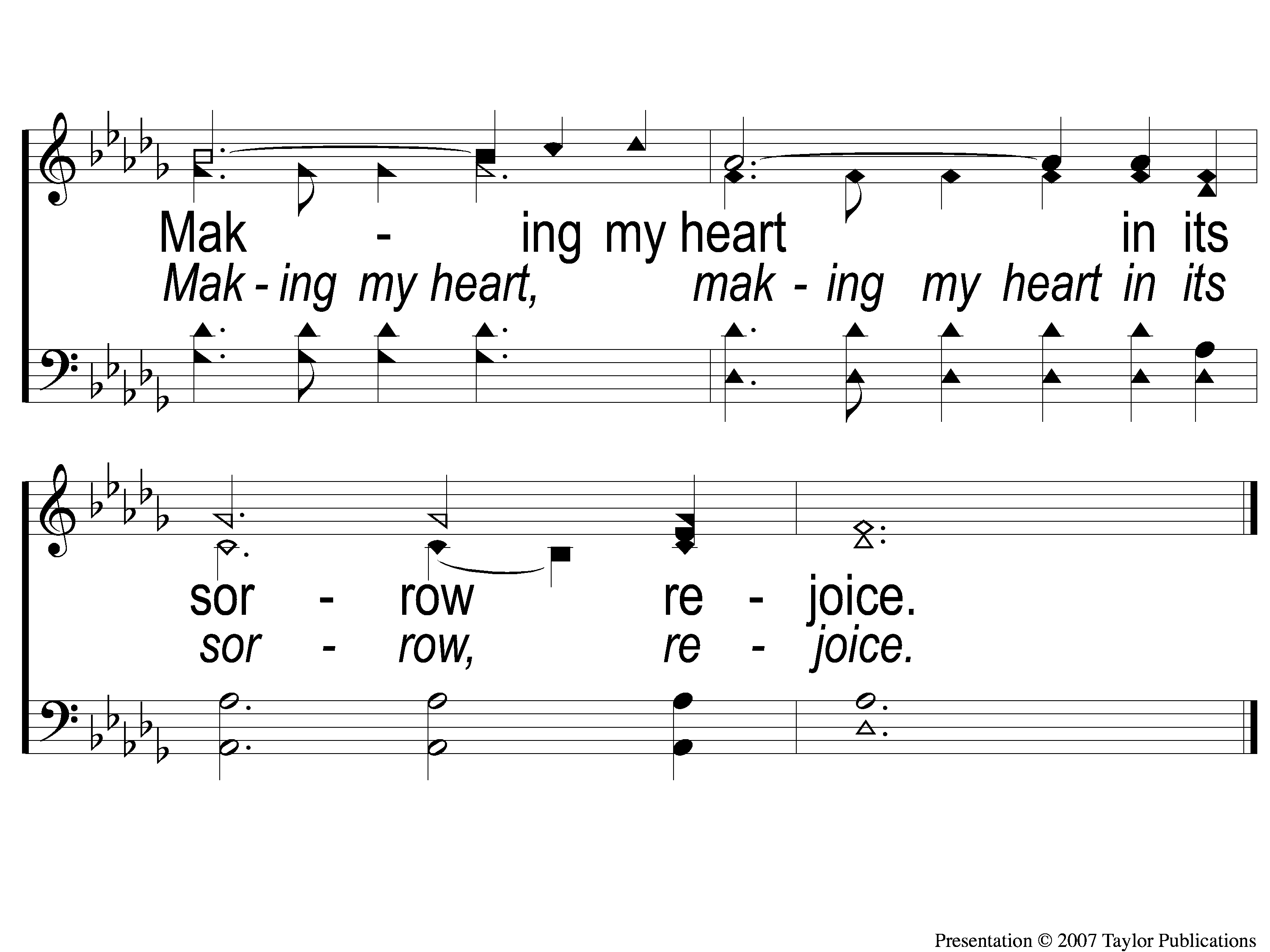 Whispering Hope
497
C-2 Whispering Hope
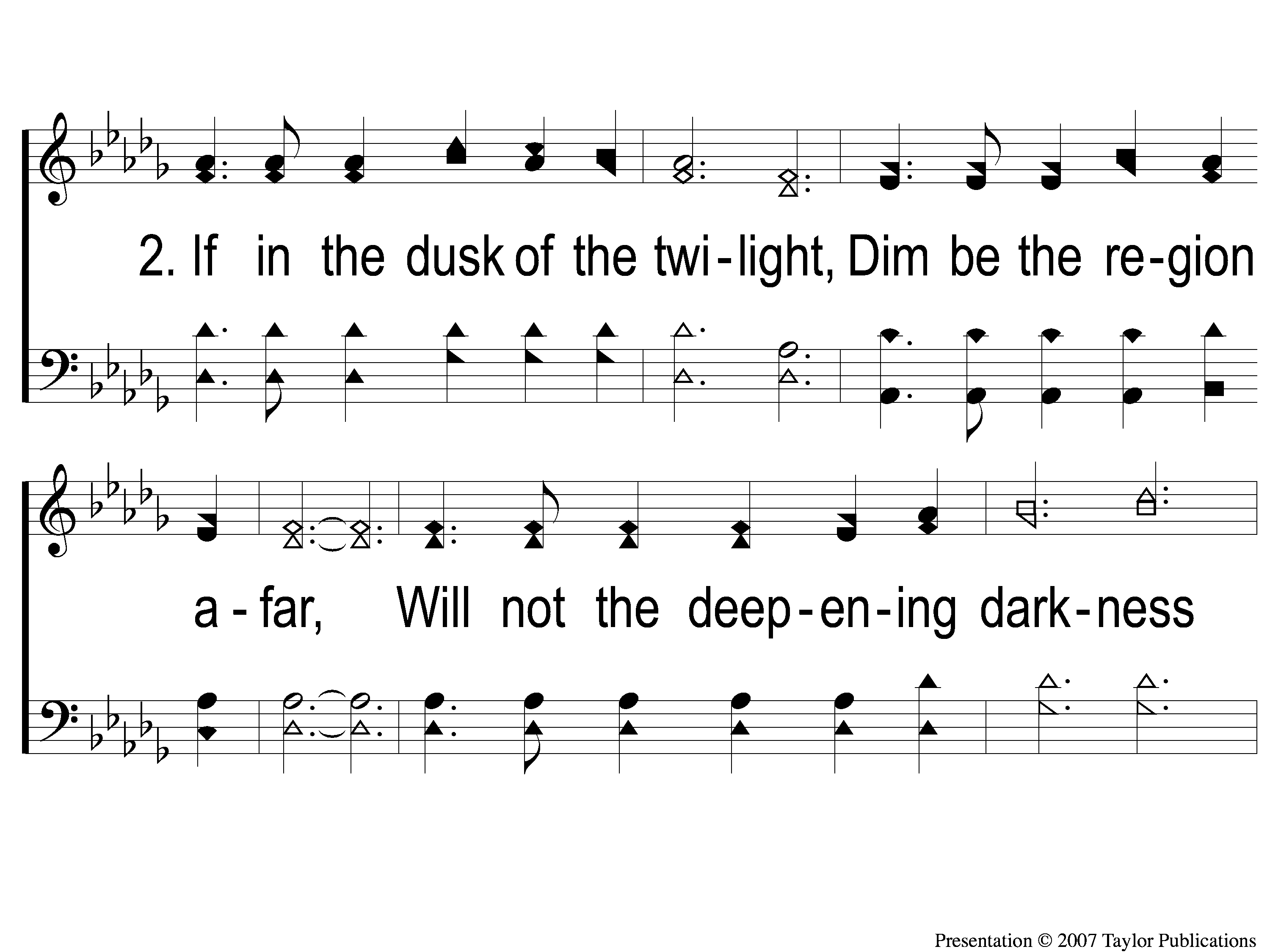 Whispering Hope
497
2-1 Whispering Hope
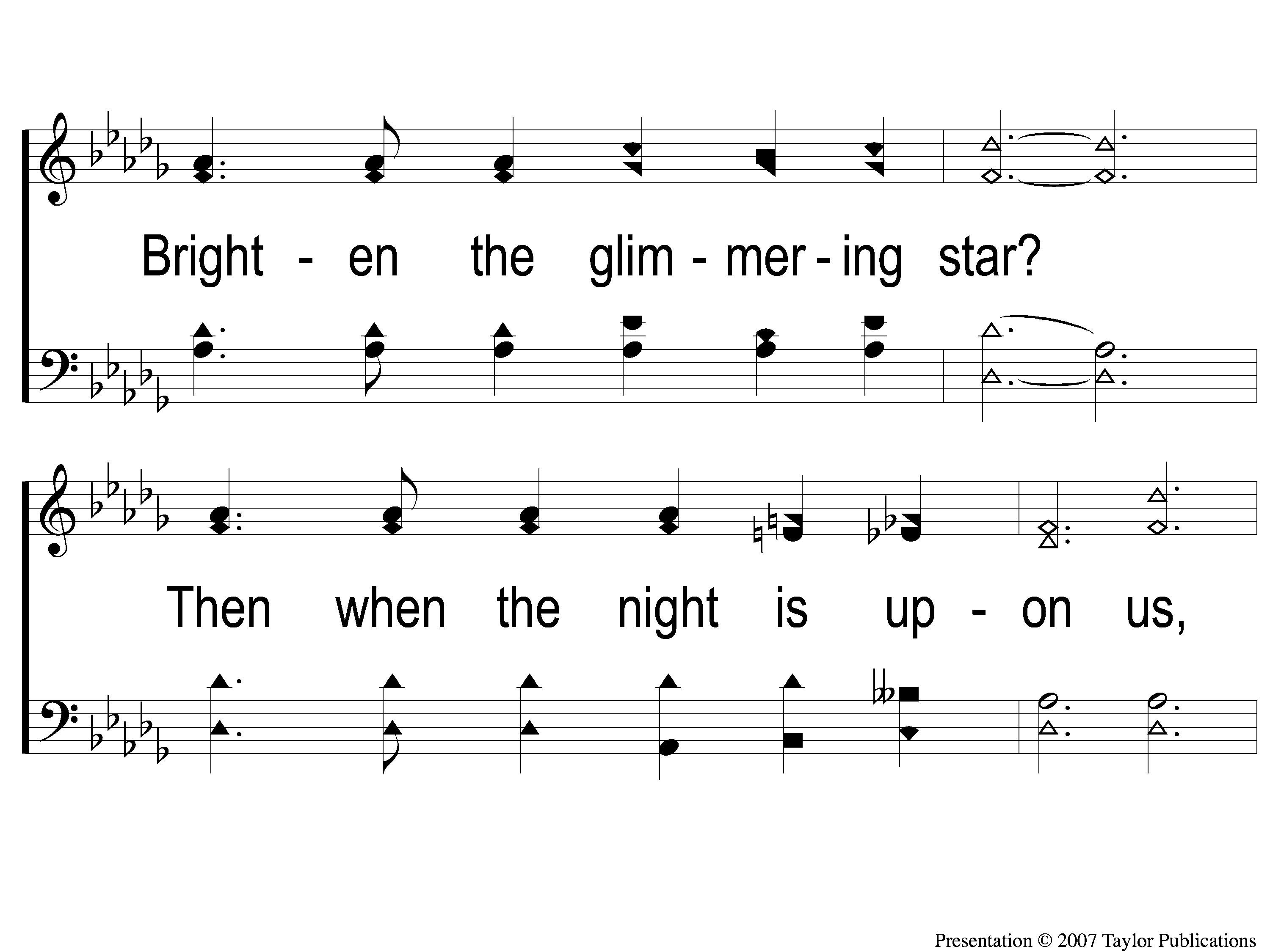 Whispering Hope
497
2-2 Whispering Hope
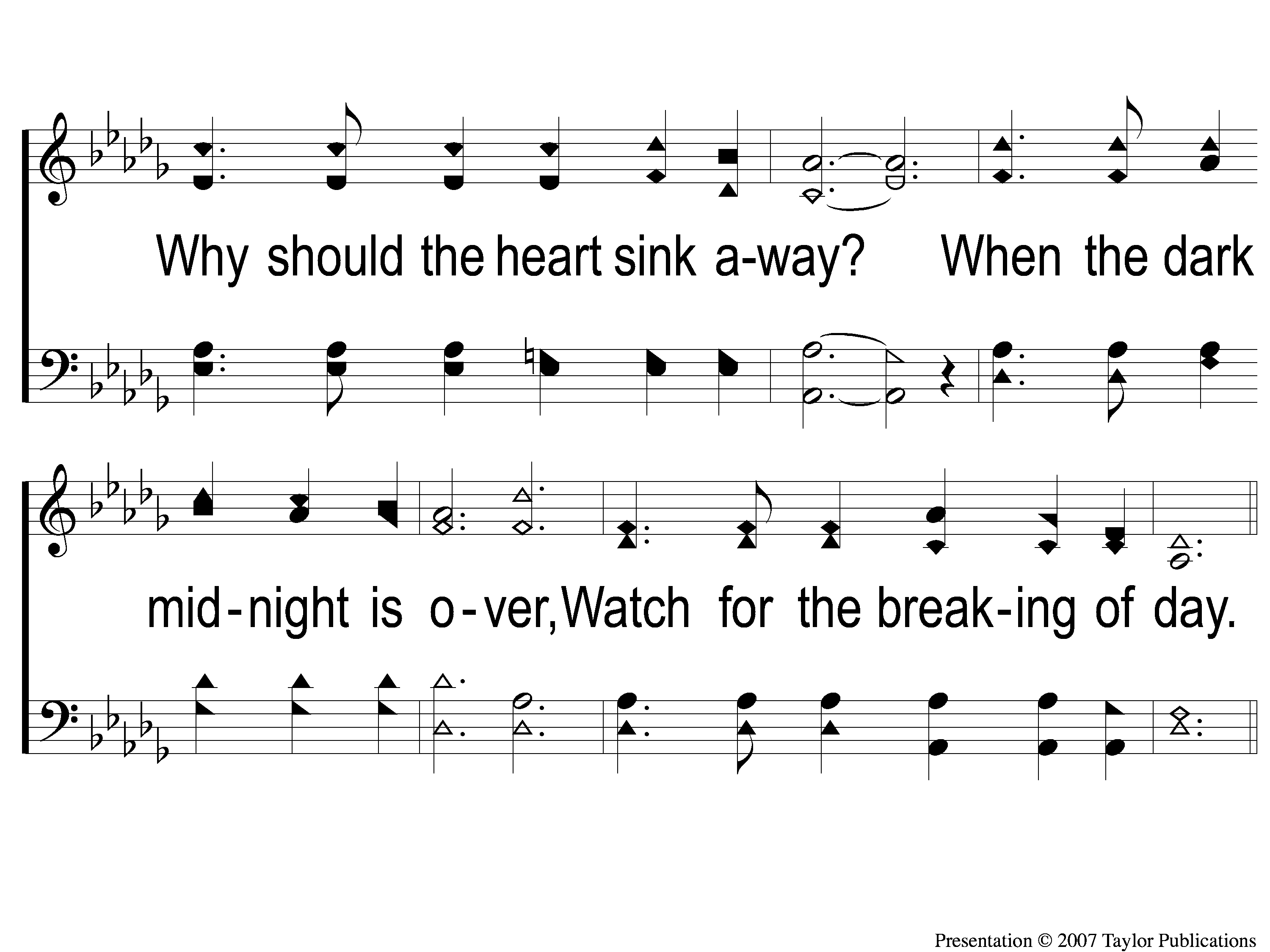 Whispering Hope
497
2-3 Whispering Hope
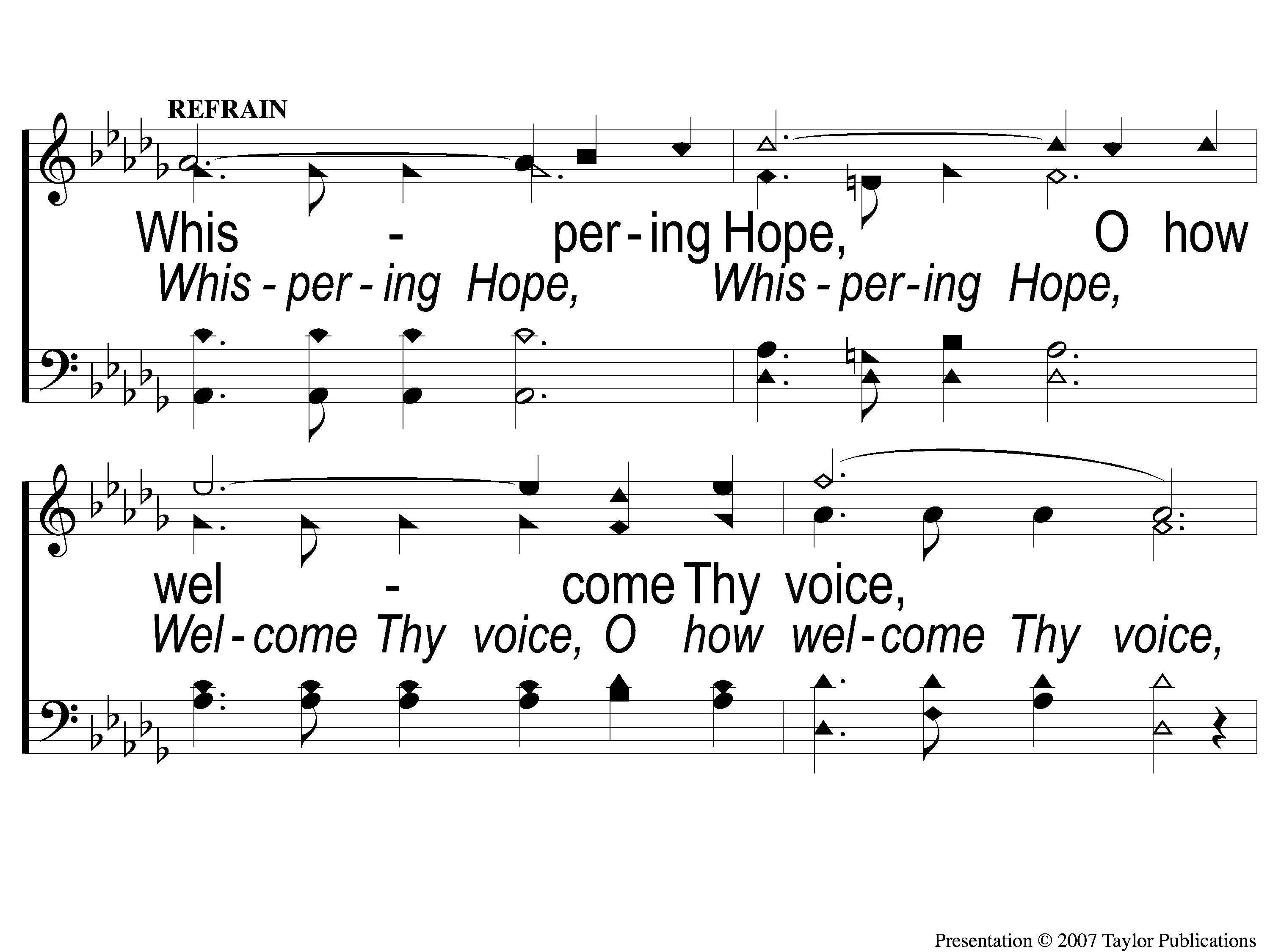 Whispering Hope
497
C-1 Whispering Hope
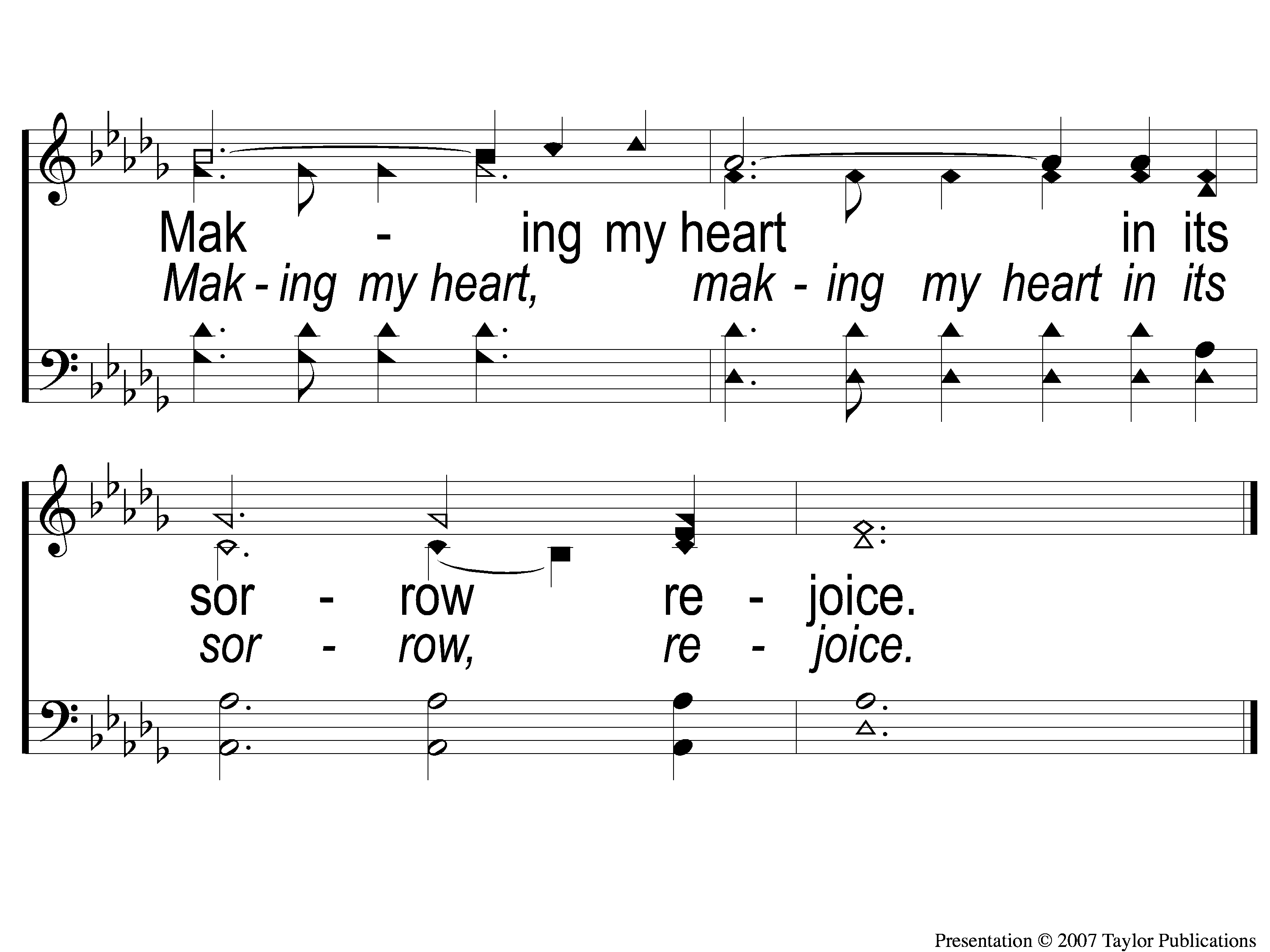 Whispering Hope
497
C-2 Whispering Hope
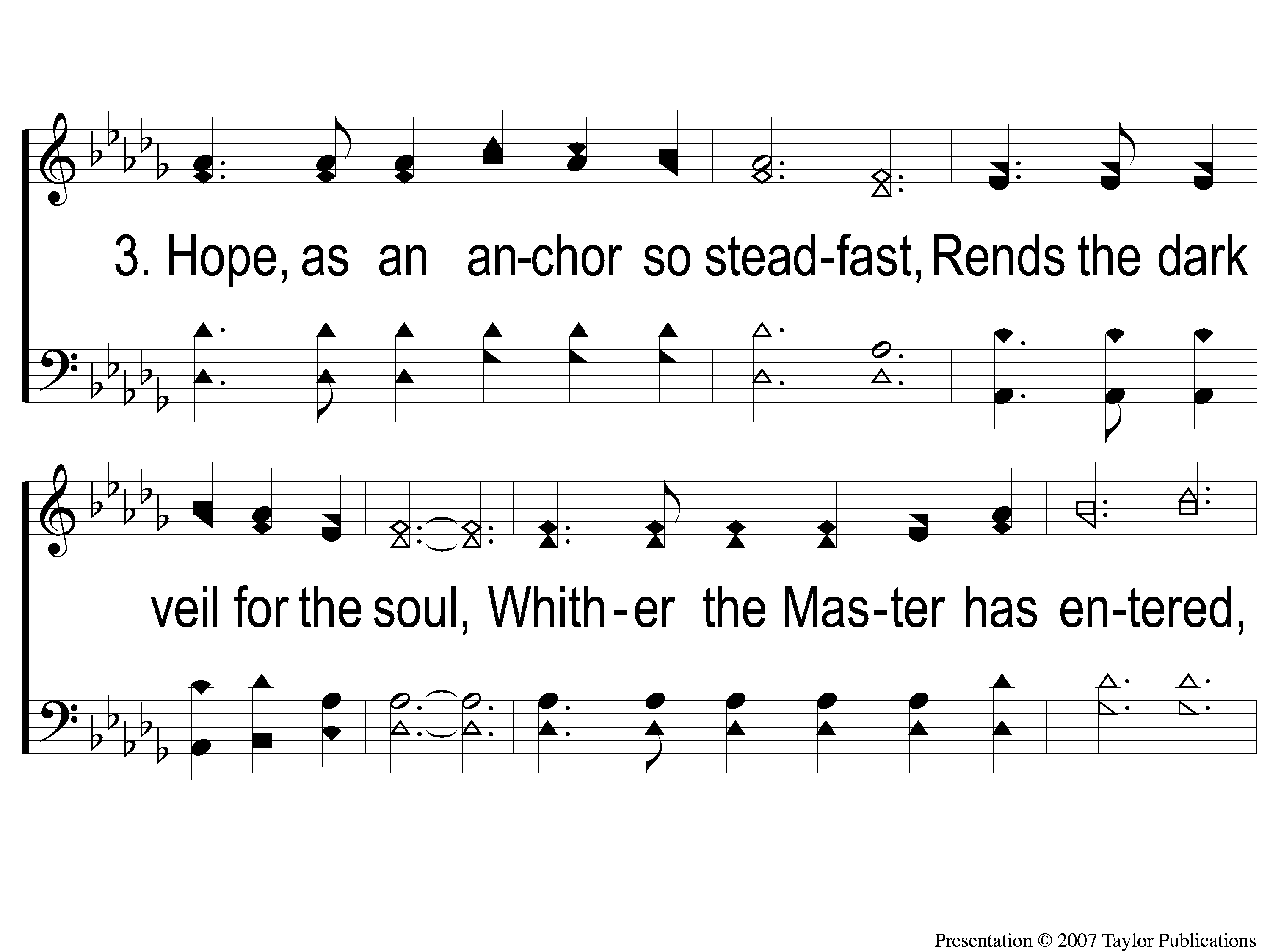 Whispering Hope
497
3-1 Whispering Hope
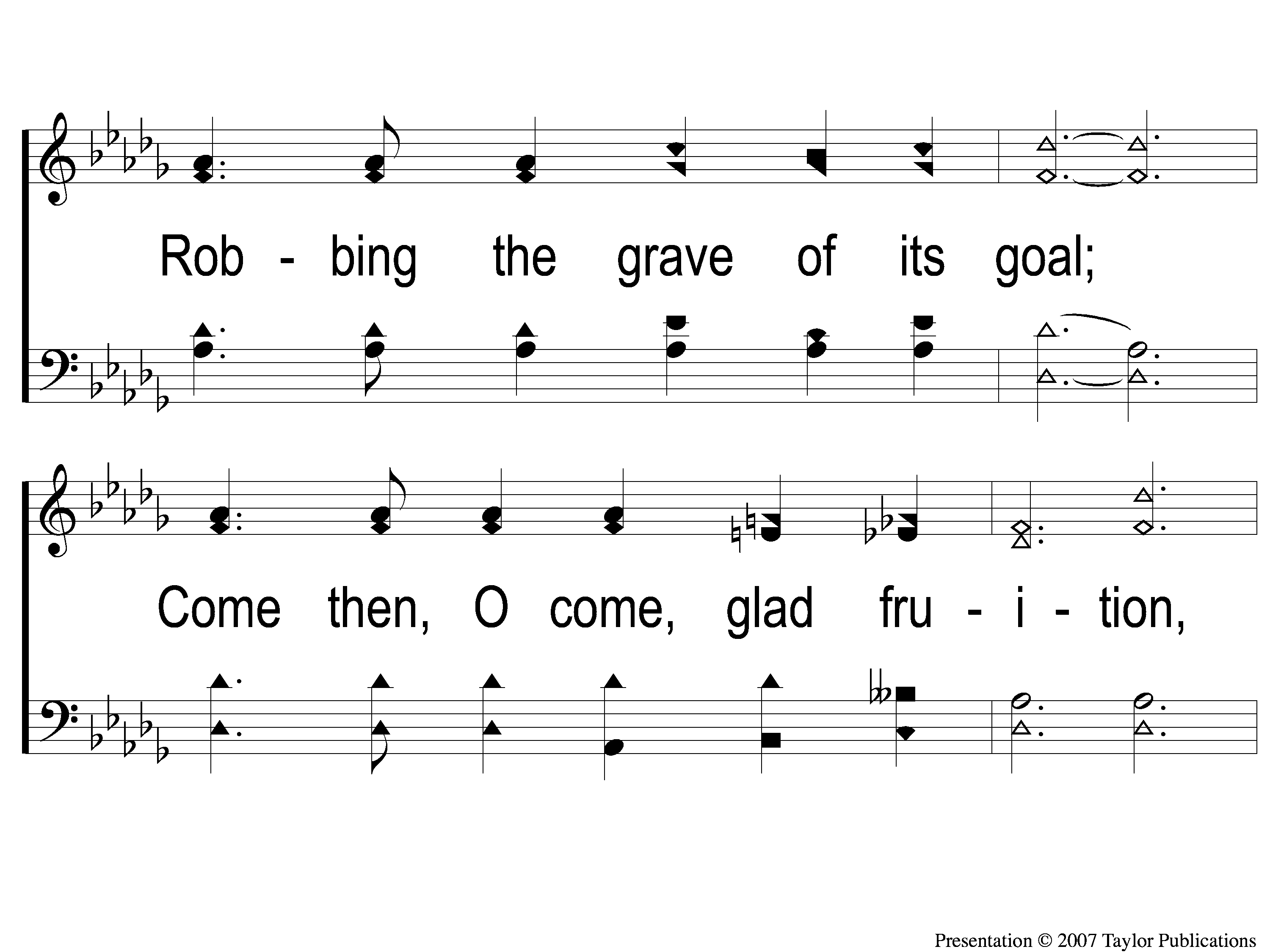 Whispering Hope
497
3-2 Whispering Hope
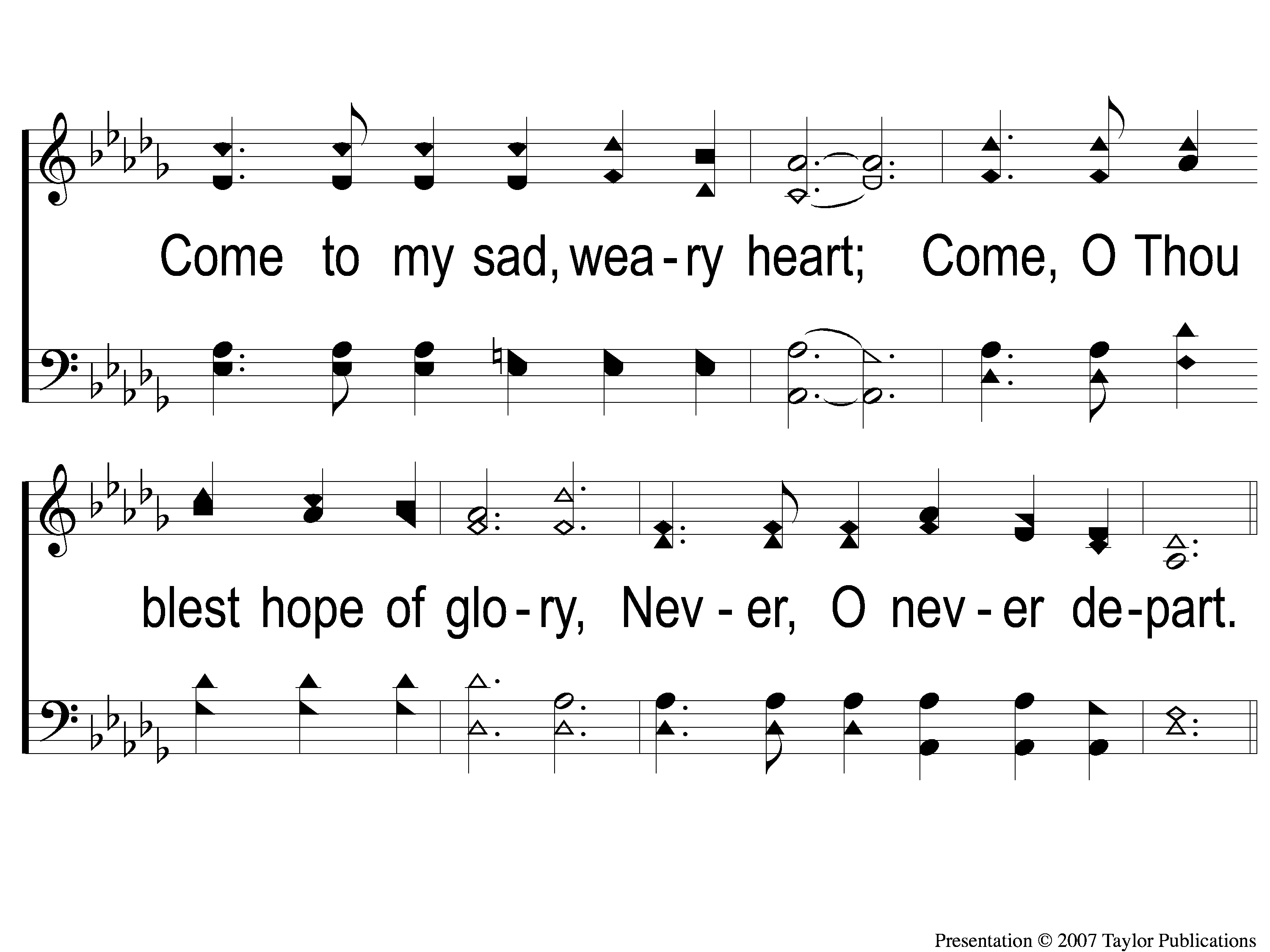 Whispering Hope
497
3-3 Whispering Hope
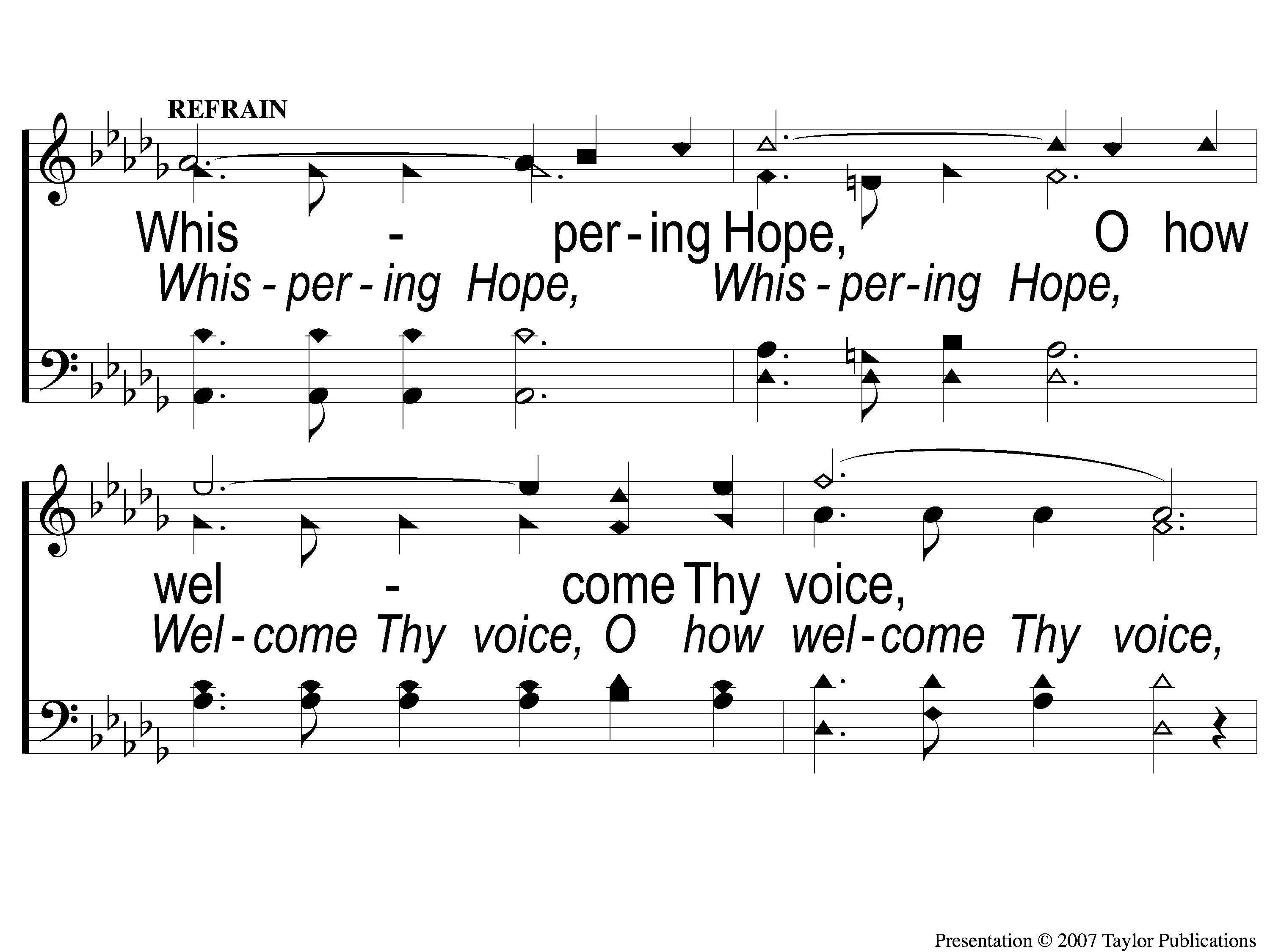 Whispering Hope
497
C-1 Whispering Hope
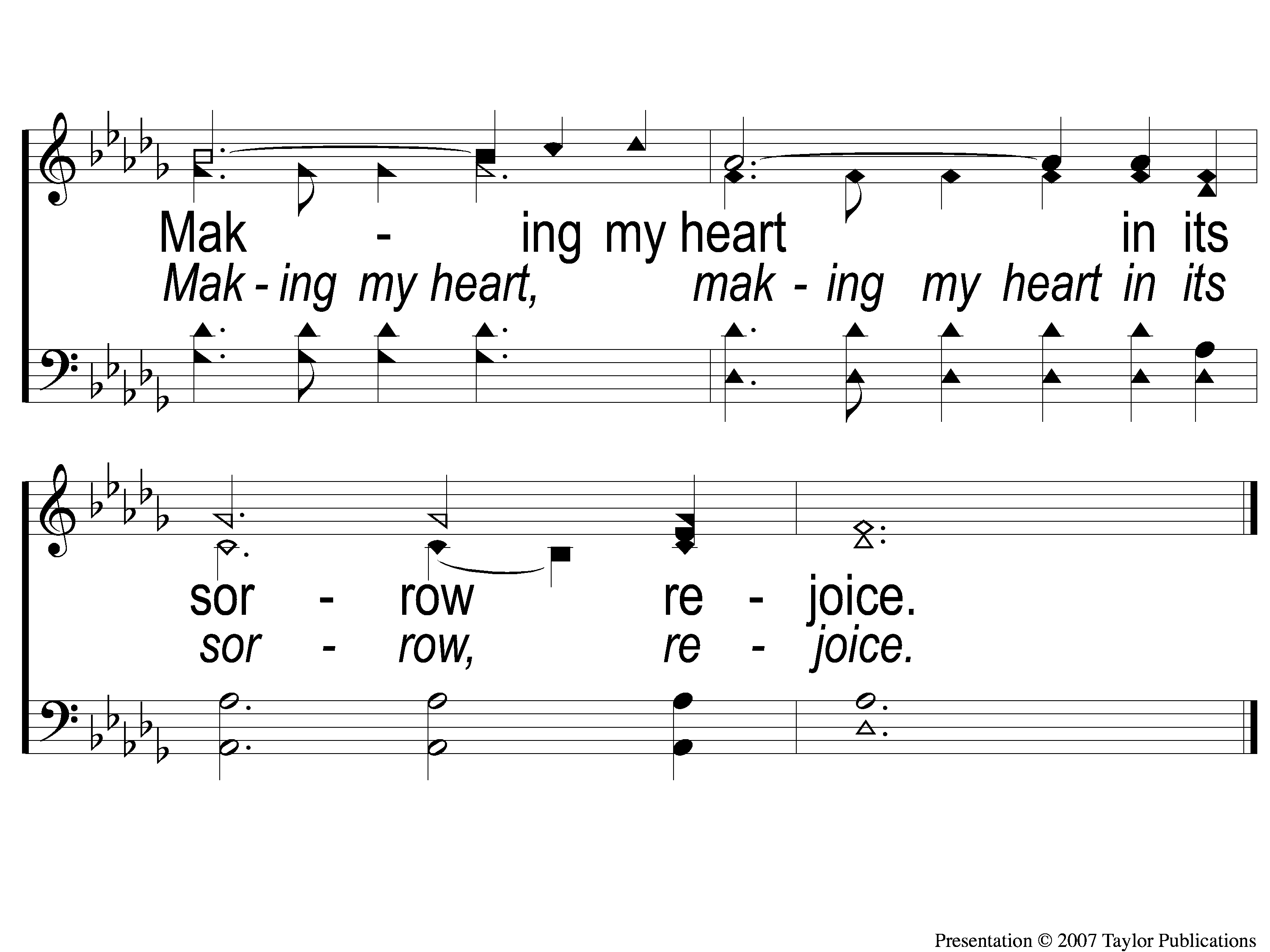 Whispering Hope
497
C-2 Whispering Hope
SONG:
Heaven came down
#517
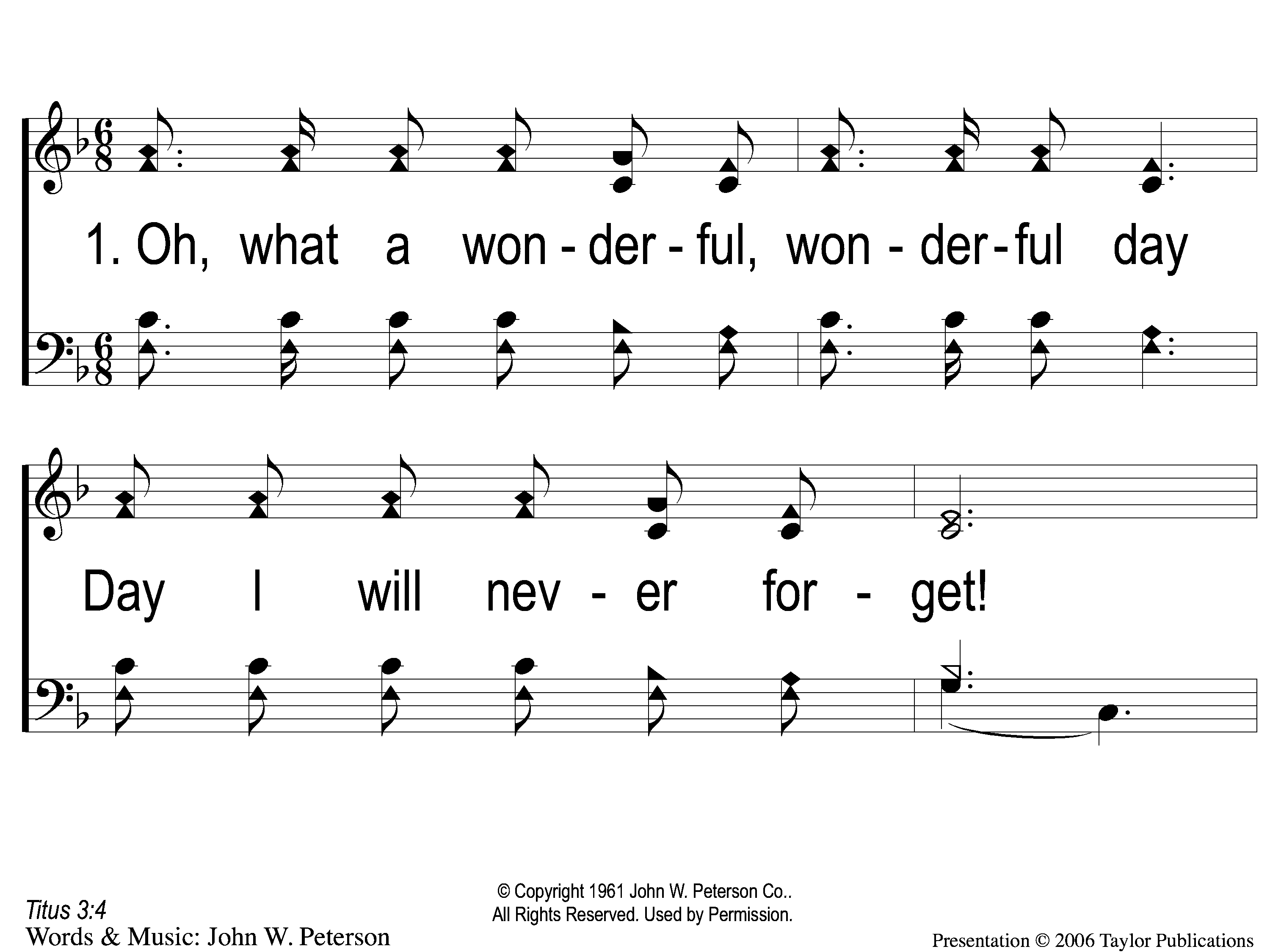 Heaven Came Down
517
1-1 Heaven Came Down
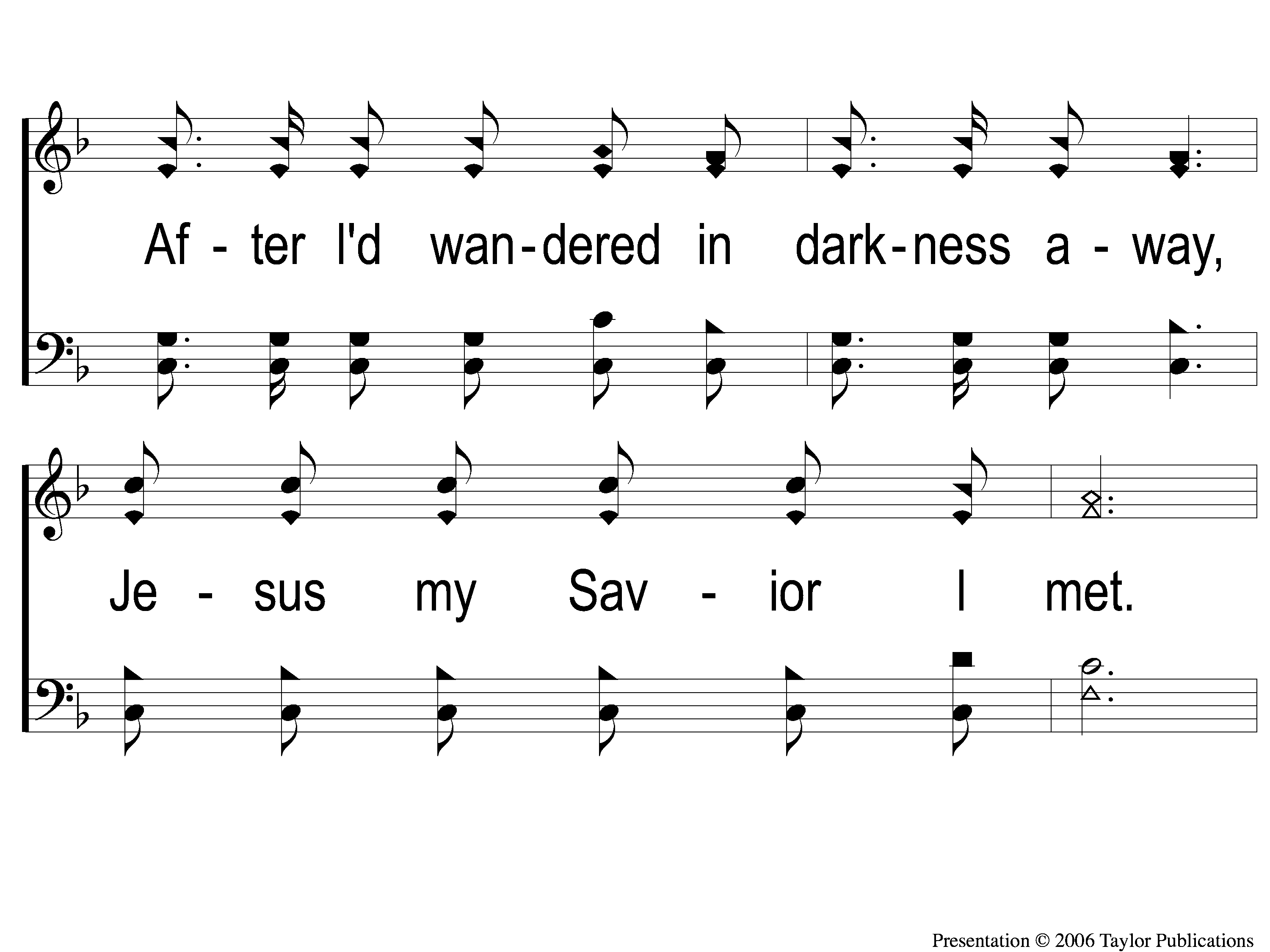 Heaven Came Down
517
1-2 Heaven Came Down
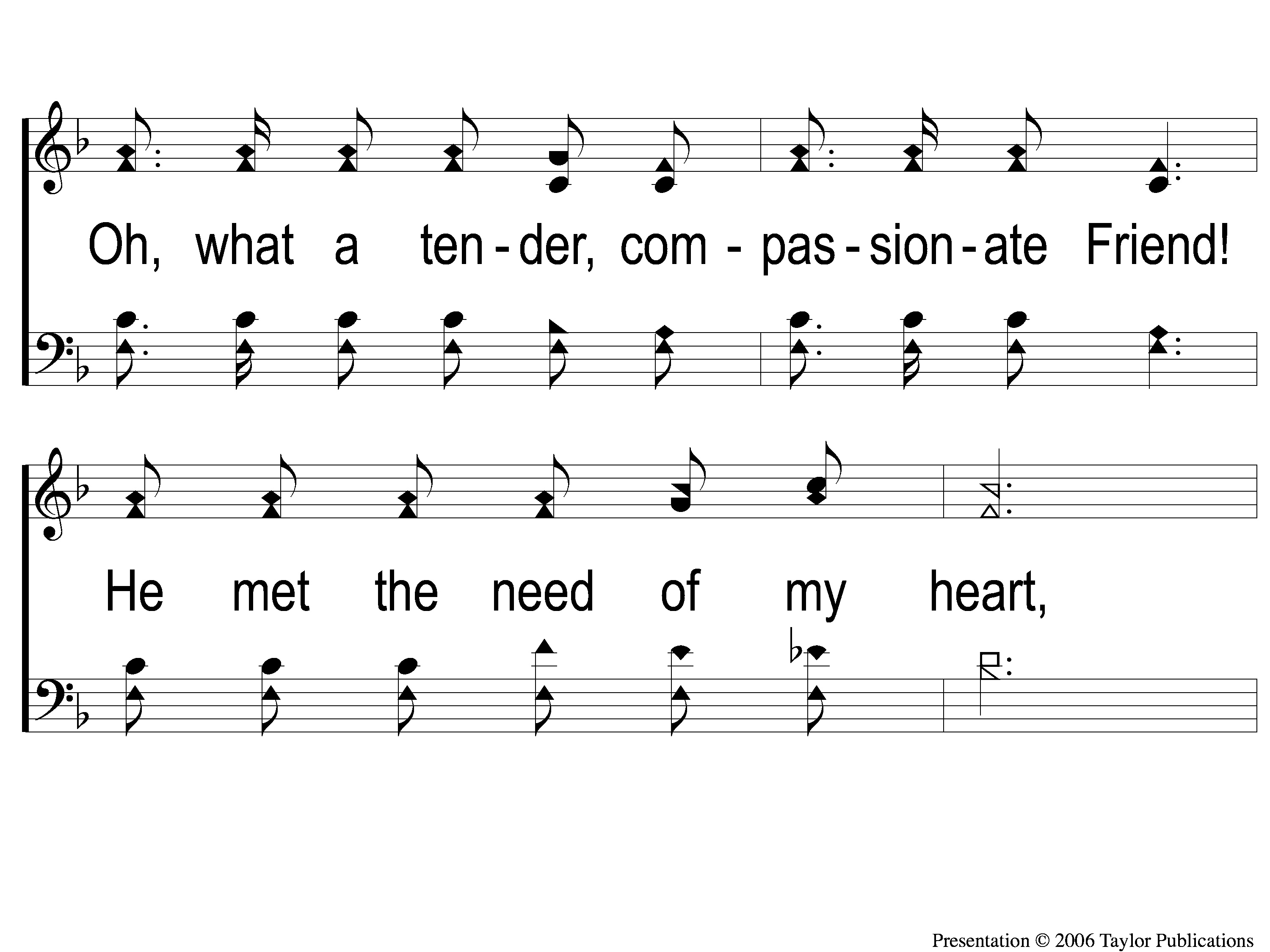 Heaven Came Down
517
1-3 Heaven Came Down
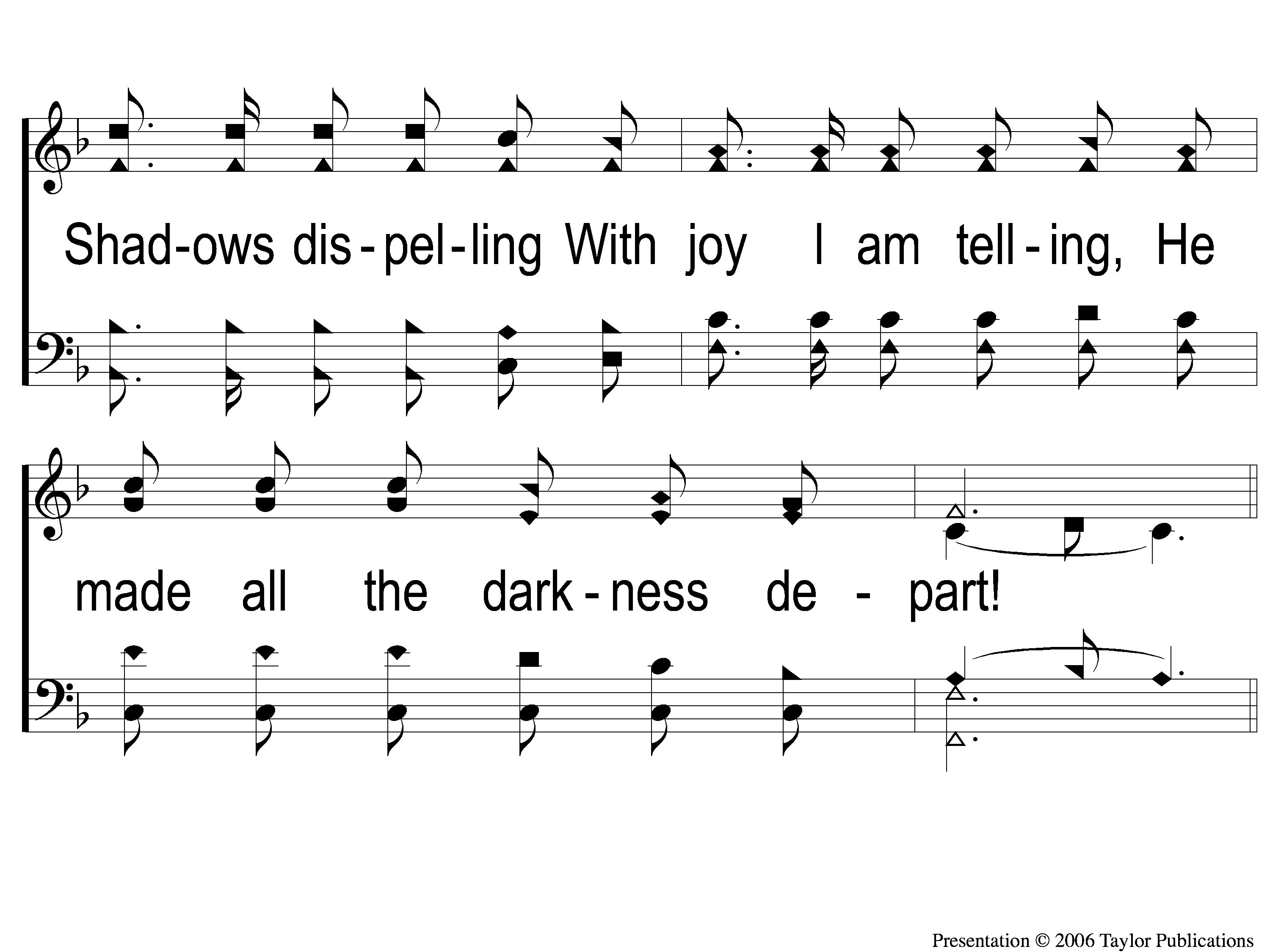 Heaven Came Down
517
1-4 Heaven Came Down
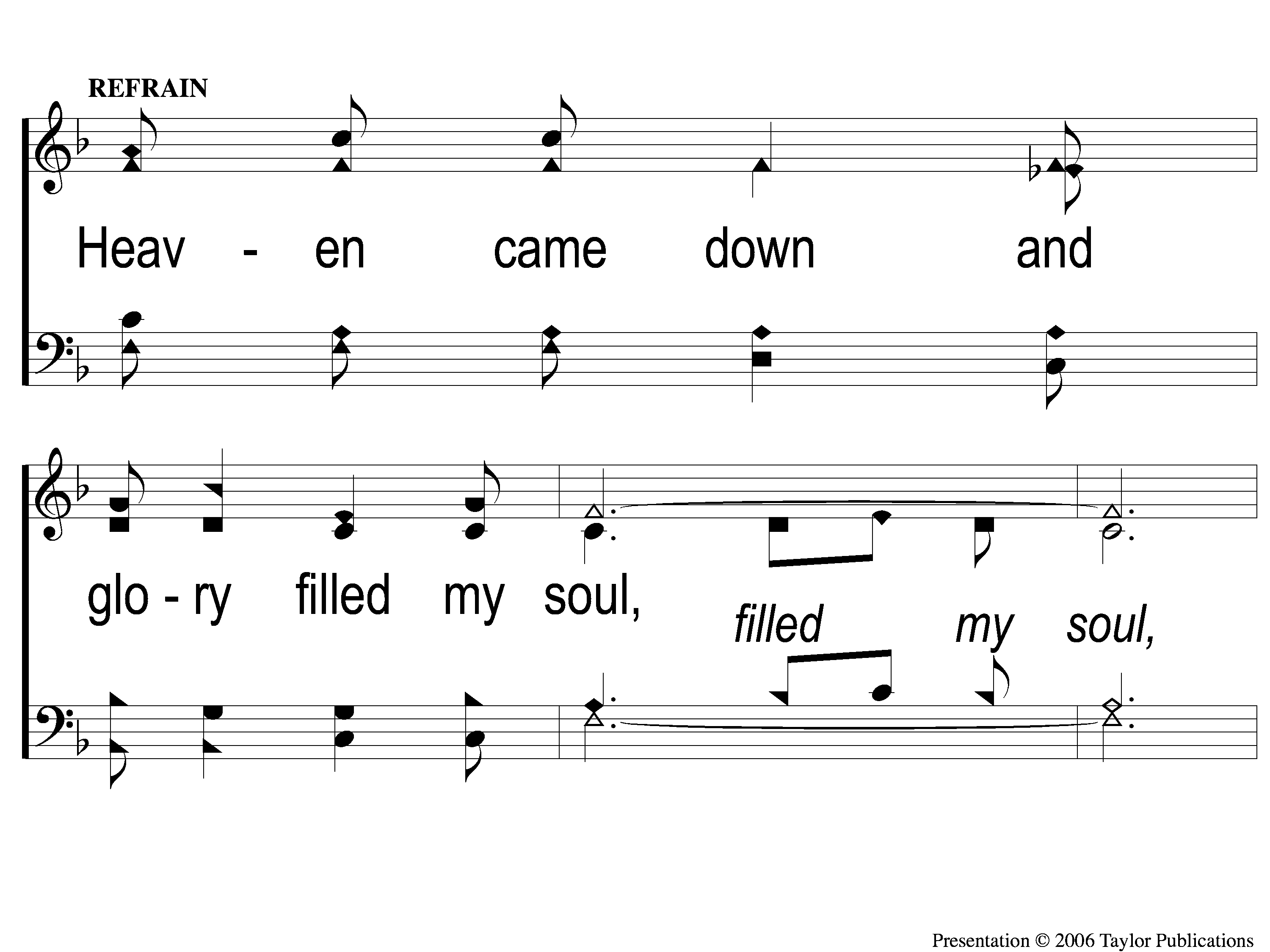 Heaven Came Down
517
C-1 Heaven Came Down
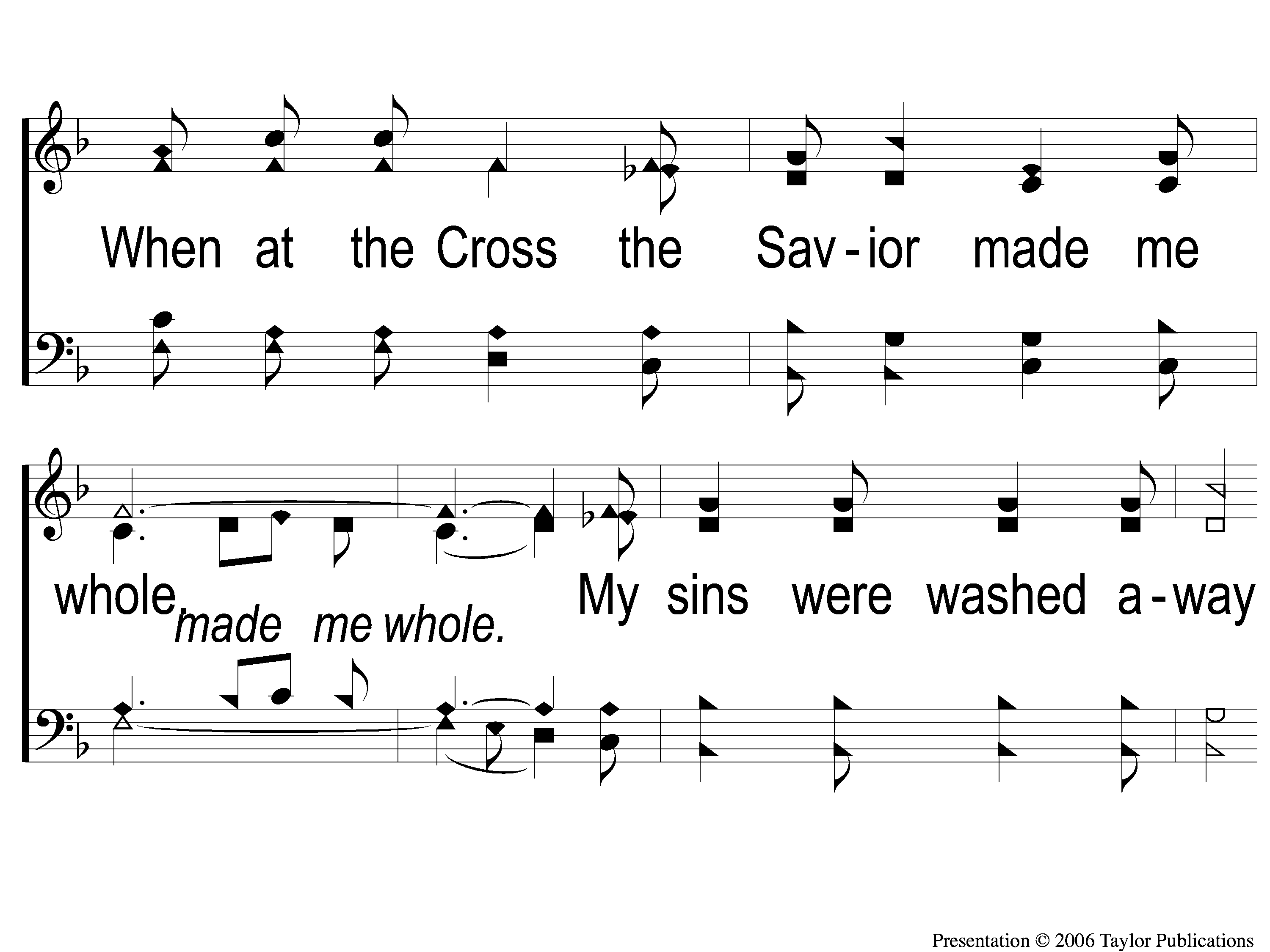 Heaven Came Down
517
C-2 Heaven Came Down
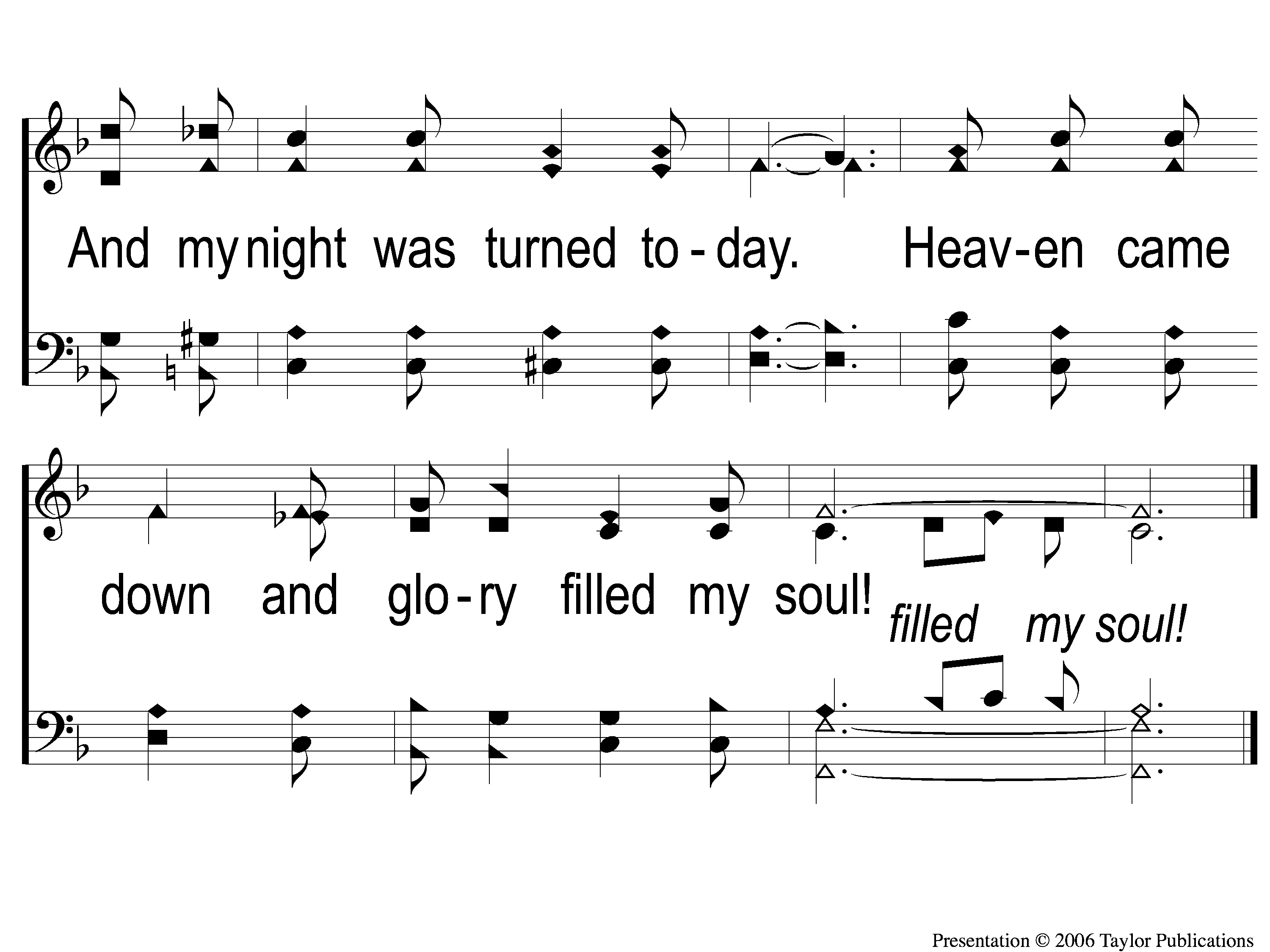 Heaven Came Down
517
C-3 Heaven Came Down
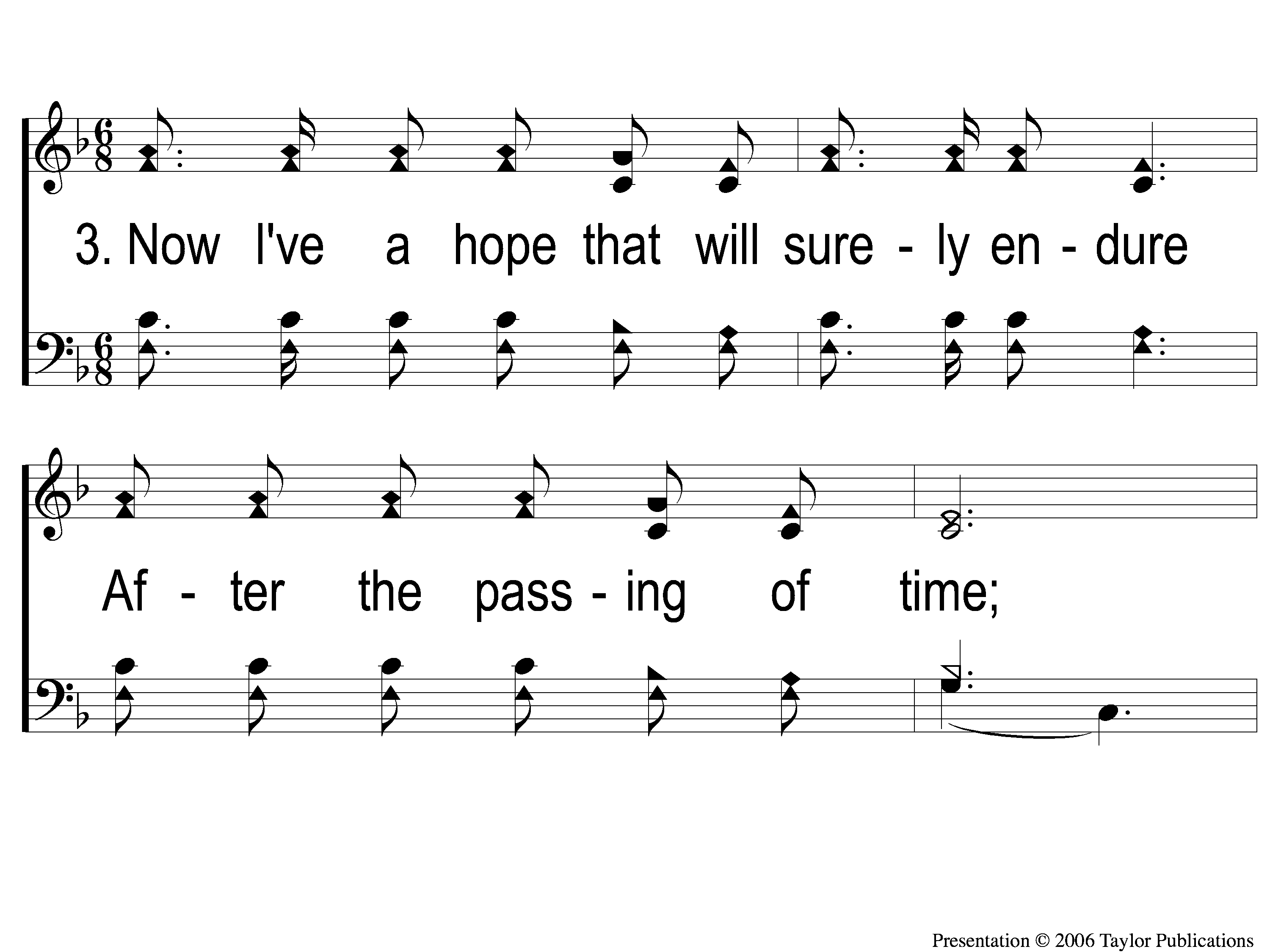 Heaven Came Down
517
3-1 Heaven Came Down
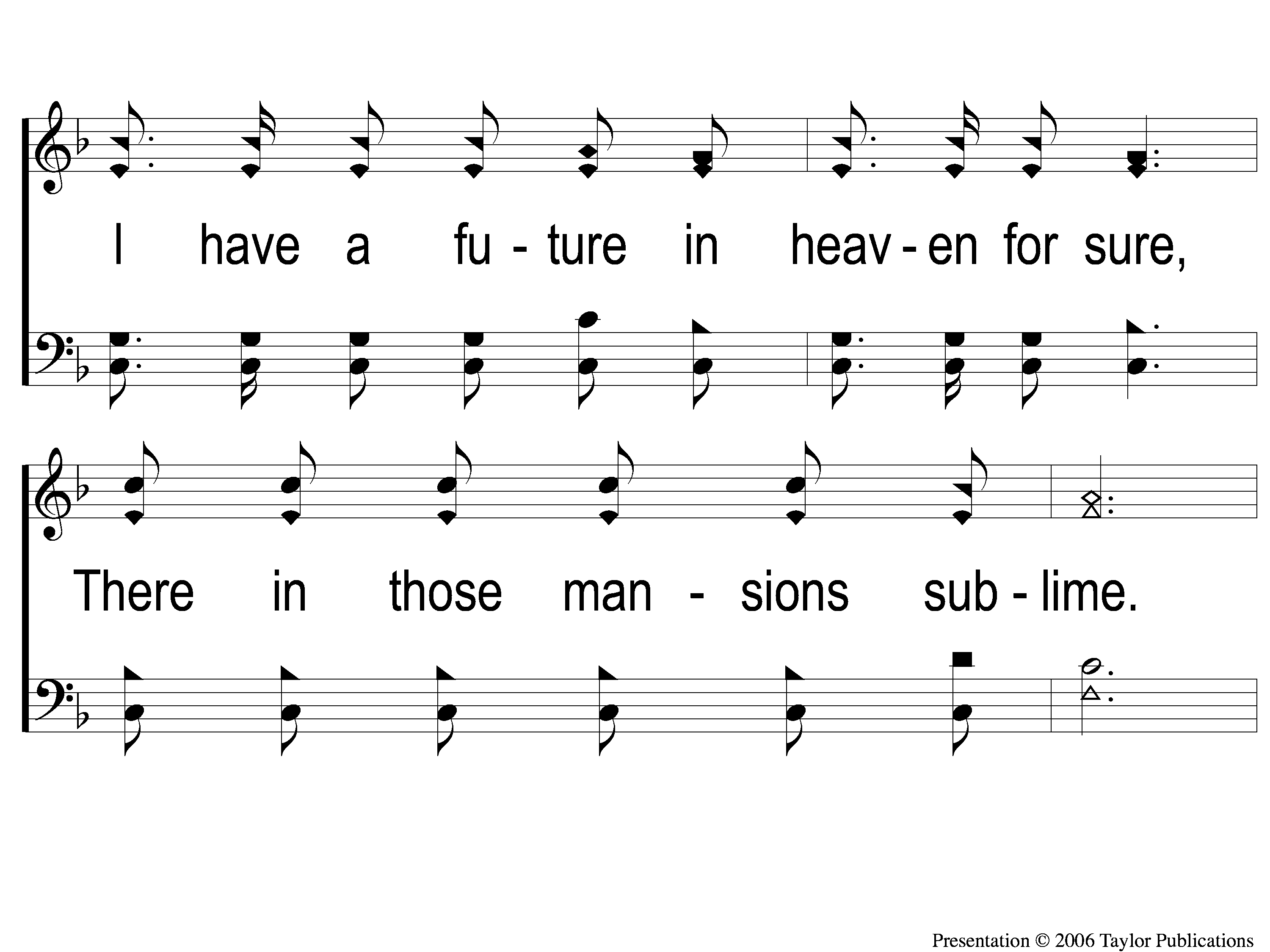 Heaven Came Down
517
3-2 Heaven Came Down
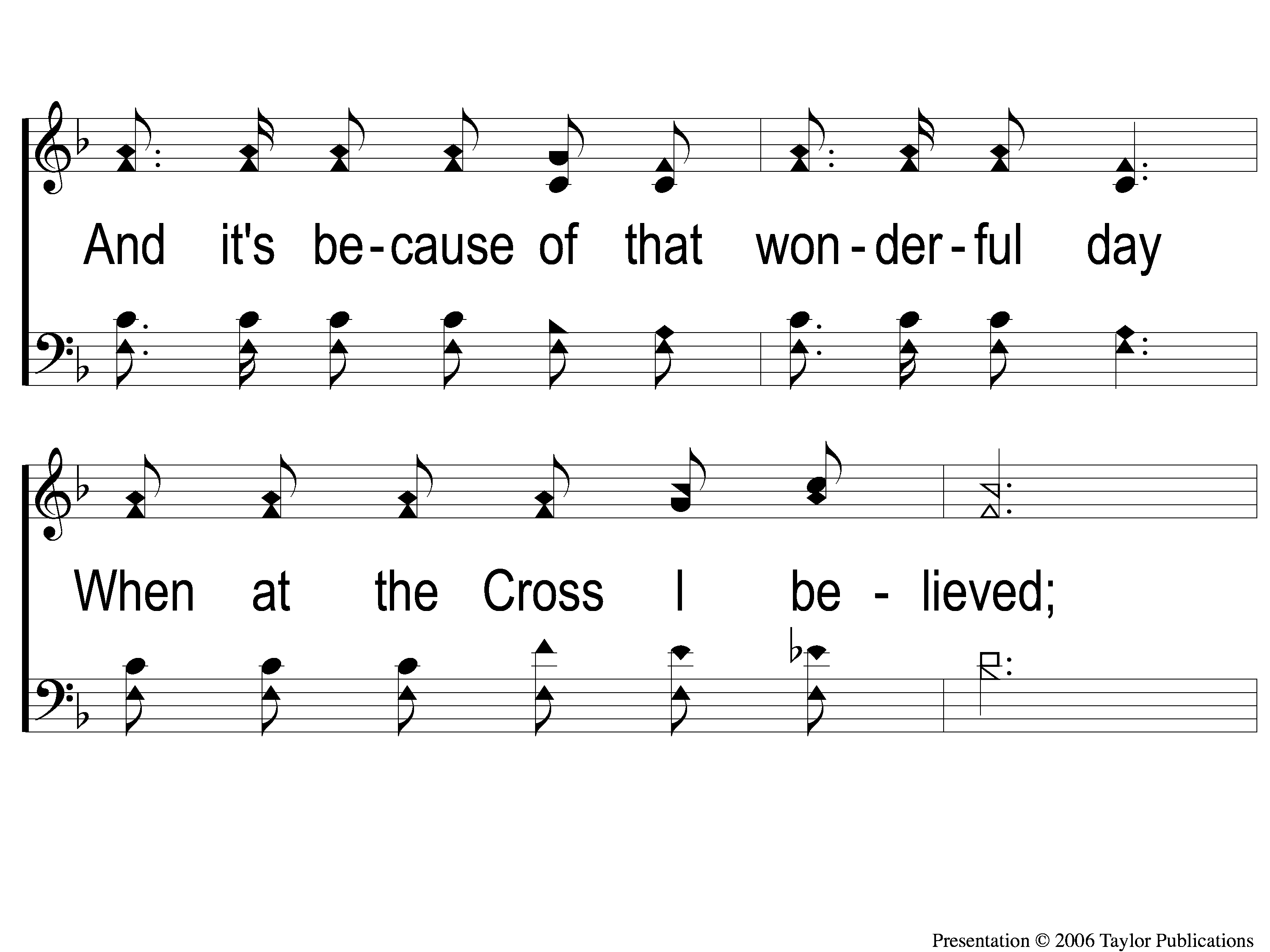 Heaven Came Down
517
3-3 Heaven Came Down
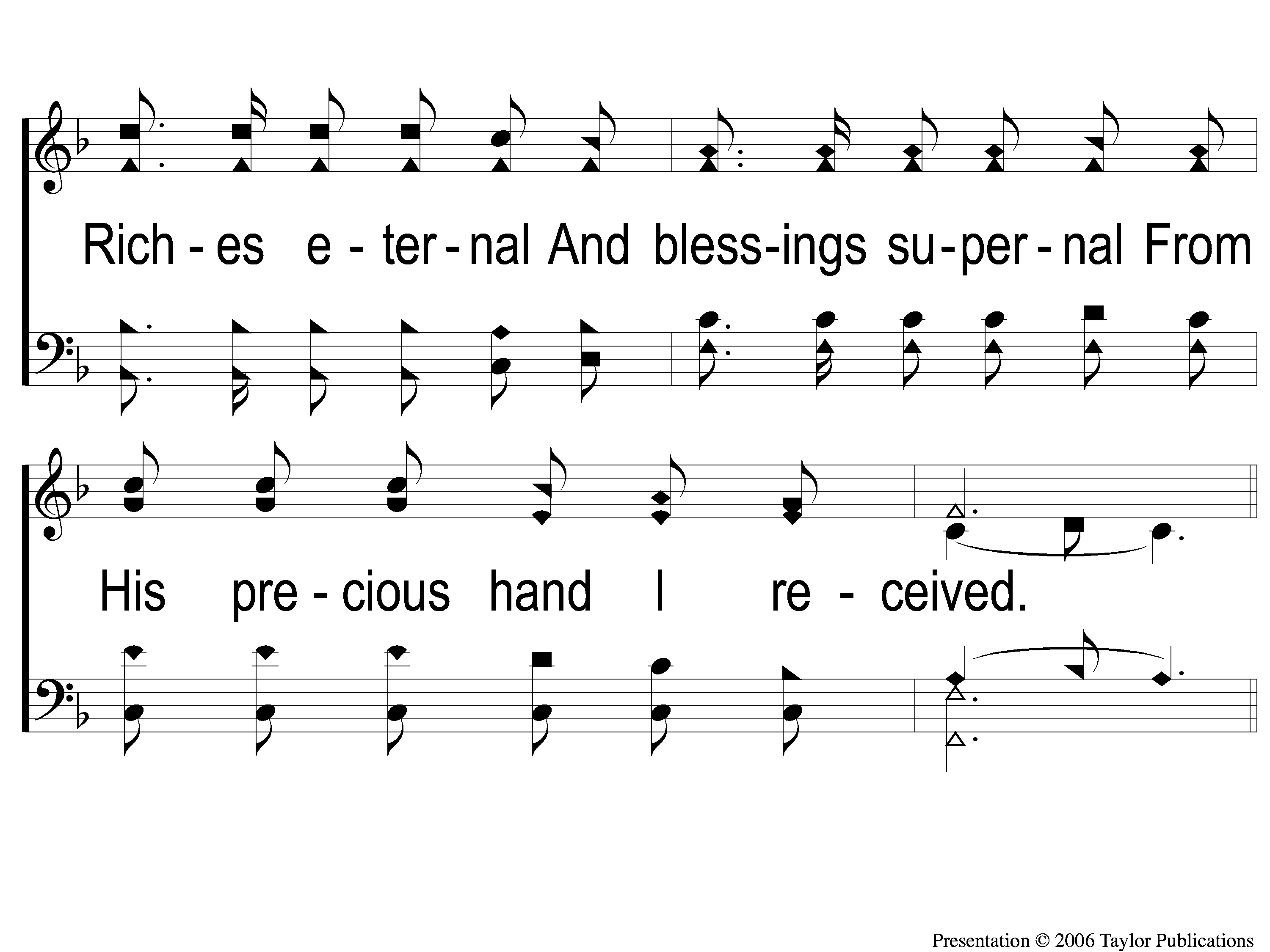 Heaven Came Down
517
3-4 Heaven Came Down
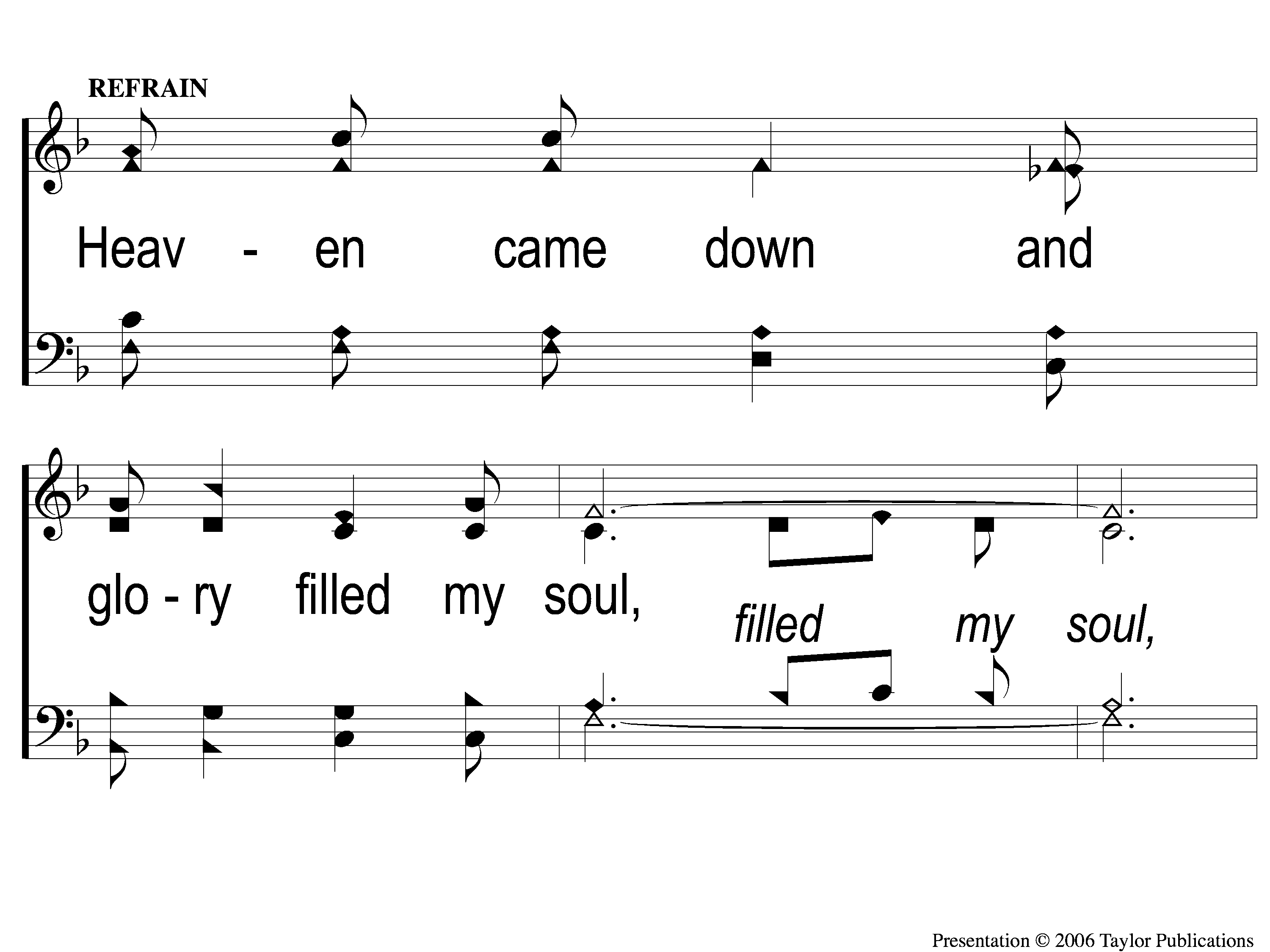 Heaven Came Down
517
C-1 Heaven Came Down
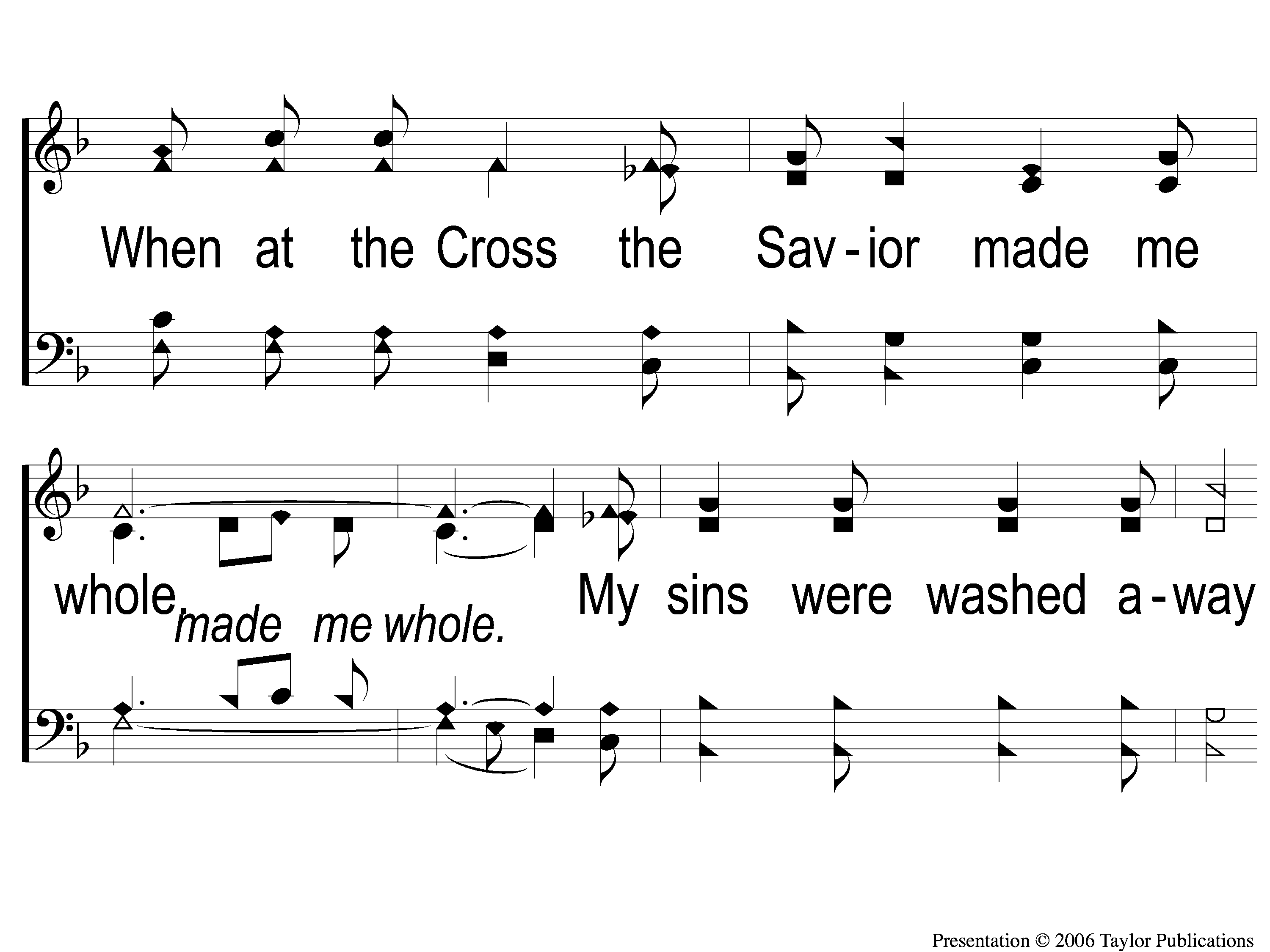 Heaven Came Down
517
C-2 Heaven Came Down
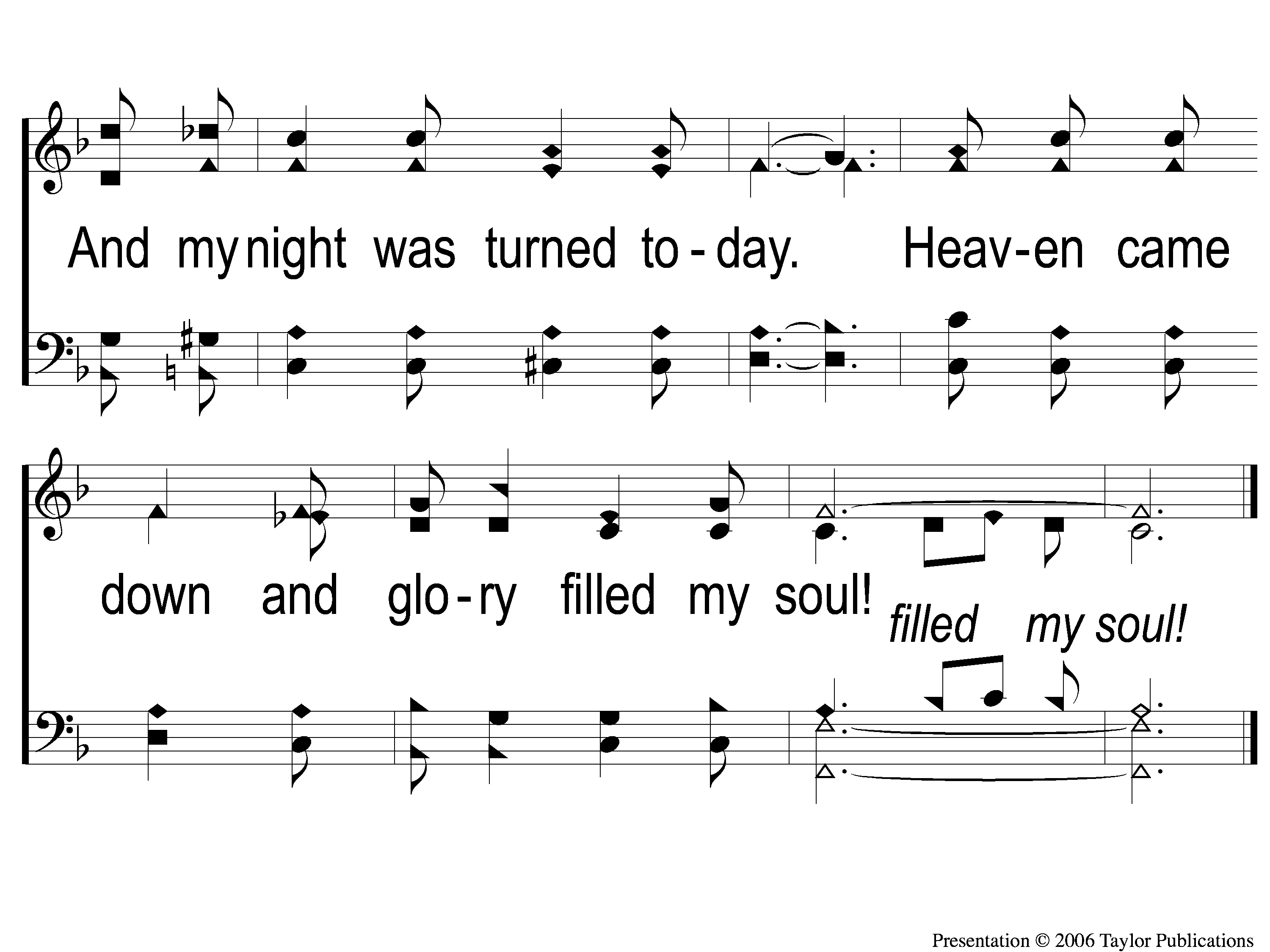 Heaven Came Down
517
C-3 Heaven Came Down
SCRIPTURE READING:
Matthew 2:1-2
IN PURSUIT
OF THE KINGDOM
Who is Jesus?
According to matthew
“When Jesus came into the region of Caesarea Philippi, He asked His disciples, saying,
‘Who do men say that I, the Son of Man, am?”
– Matt. 16:13
“JESUS OF NAZARETH
King of the jews”
Who is jesus?
The NAZARENE
Who is Jesus?
The NAZARENE
Matt 1:19-23
Jn. 1:46
Isa. 53:3
Who is jesus?
The NAZARENE
The KING OF THE JEWS
Who is Jesus?
The king of the jews
At his birth
By a sign – 2:2b
Who is Jesus?
The king of the jews
At his birth
By a sign – 2:2b
By the wise men – 2:1-2a, 7-12
Who is Jesus?
The king of the jews
At his birth
By a sign – 2:2b
By the wise men – 2:1-2a, 7-12
By HEROD – 2:3-8, 12, 16-17
Herodian dynasty
Antipater  –  47-44 BC
	Herod the great  –  47-4 BC
		Herod Archelaus  –  4 BC – 6 AD
			Herod ANTIPAS  –  4 BC – 39 AD
Herodian dynasty
Antipater  –  47-44 BC
	Herod the great  –  47-4 BC
		Herod Archelaus  –  4 BC – 6 AD
			Herod ANTIPAS  –  4 BC – 39 AD
Herodian dynasty
Antipater  –  47-44 BC
	Herod the great  –  47-4 BC
		Herod Archelaus  –  4 BC – 6 AD
			Herod ANTIPAS  –  4 BC – 39 AD
Herodian dynasty
Antipater  –  47-44 BC
	Herod the great  –  47-4 BC
		Herod Archelaus  –  4 BC – 6 AD
			Herod ANTIPAS  –  4 BC – 39 AD
Herodian dynasty
Herod the great  –  47-4 BC
GOVERNOR OF GALILEE  –  47-44 BC
TETRARCH OF GALILEE  –  44-40 bc
KING OF JUDAEA  –  37-4 bc
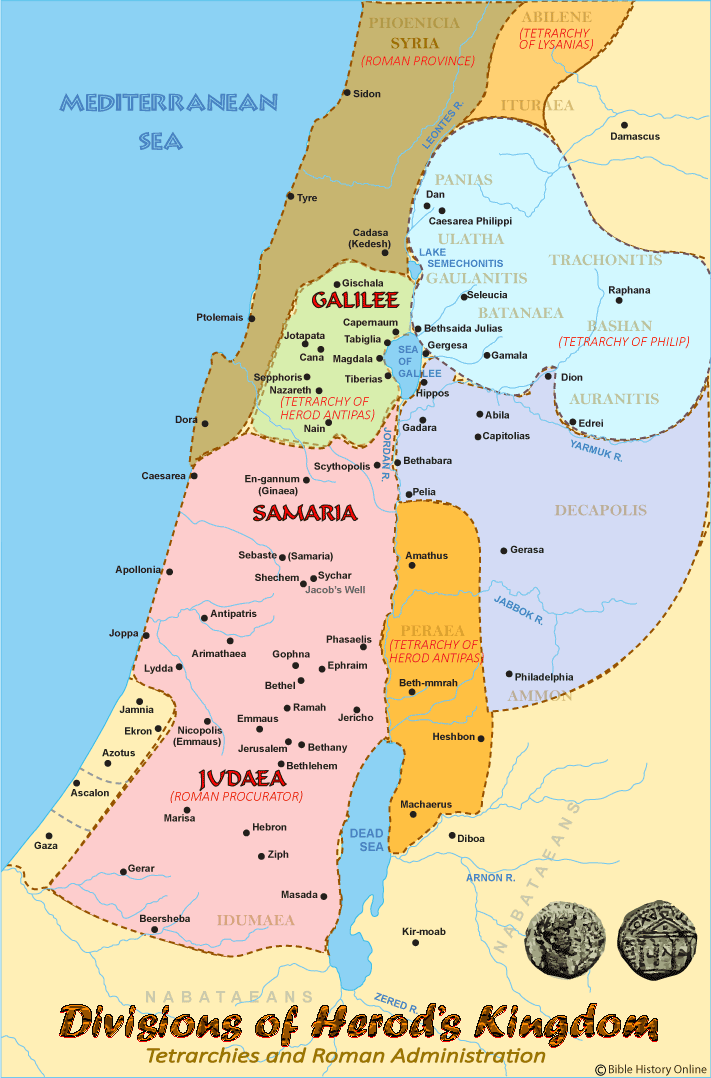 Who is Jesus?
The king of the jews
At his birth
By a sign – 2:2b
By the wise men – 2:1-2a, 7-12
By HEROD – 2:3-8, 12, 16-17
Who is Jesus?
The king of the jews
At his death
By Jesus’ words  –  27:11
Who is Jesus?
The king of the jews
At his death
By Jesus’ words  –  27:11
By mockers/unbelievers  –  27:29, LK. 23:39
Who is Jesus?
The king of the jews
At his death
By Jesus’ words  –  27:11
By mockers/unbelievers  –  27:29, LK. 23:39
By PILATE  –  27:37, Mk. 15:9, 11, 13, Jn. 19:14-15
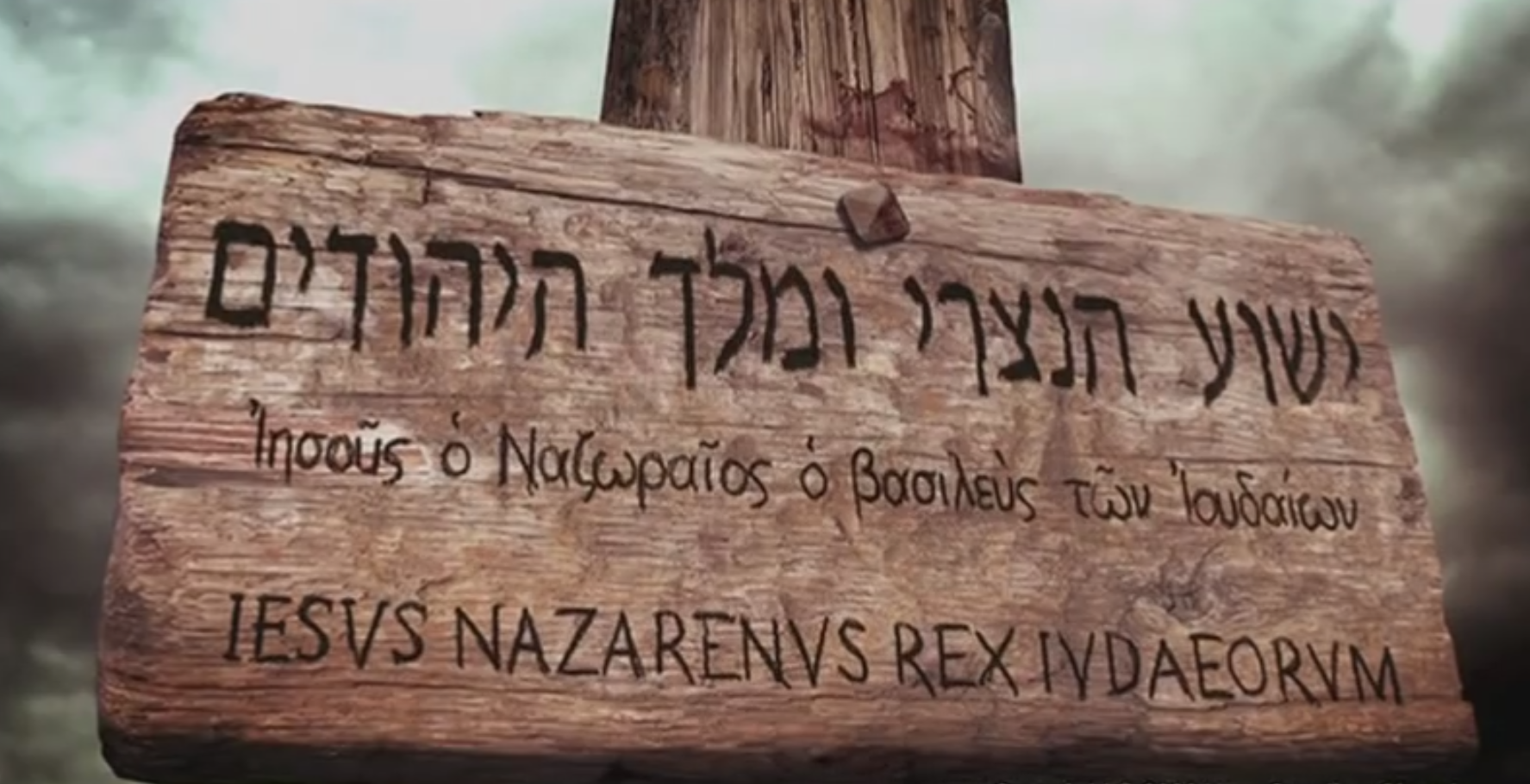 DO you RECOGNIZE
JESUS OF NAZARETH AS KING?
Invitation SONG:
There’s a fountain free
#909
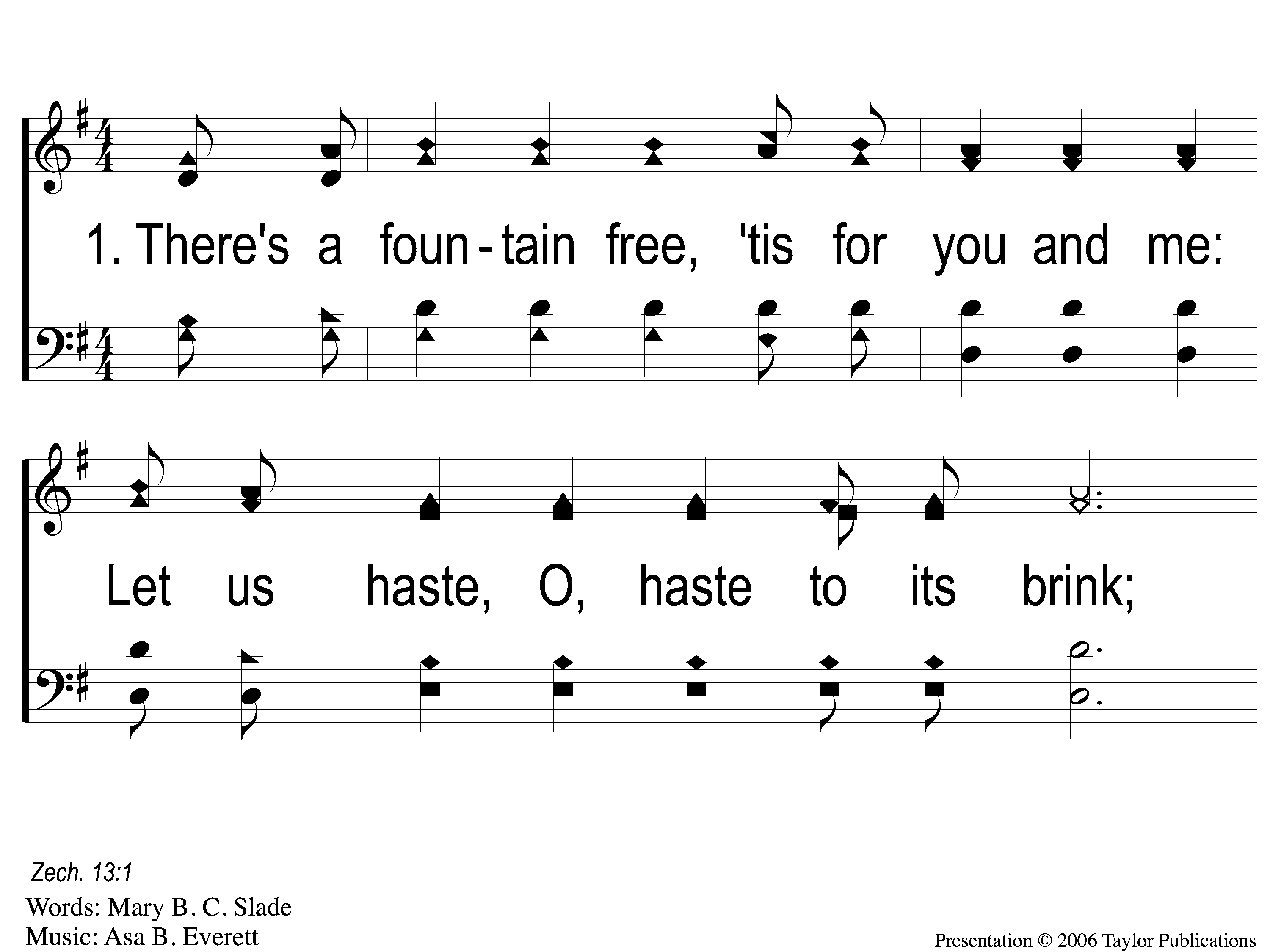 There’s A Fountain Free
909
1-1 There’s A Fountain free
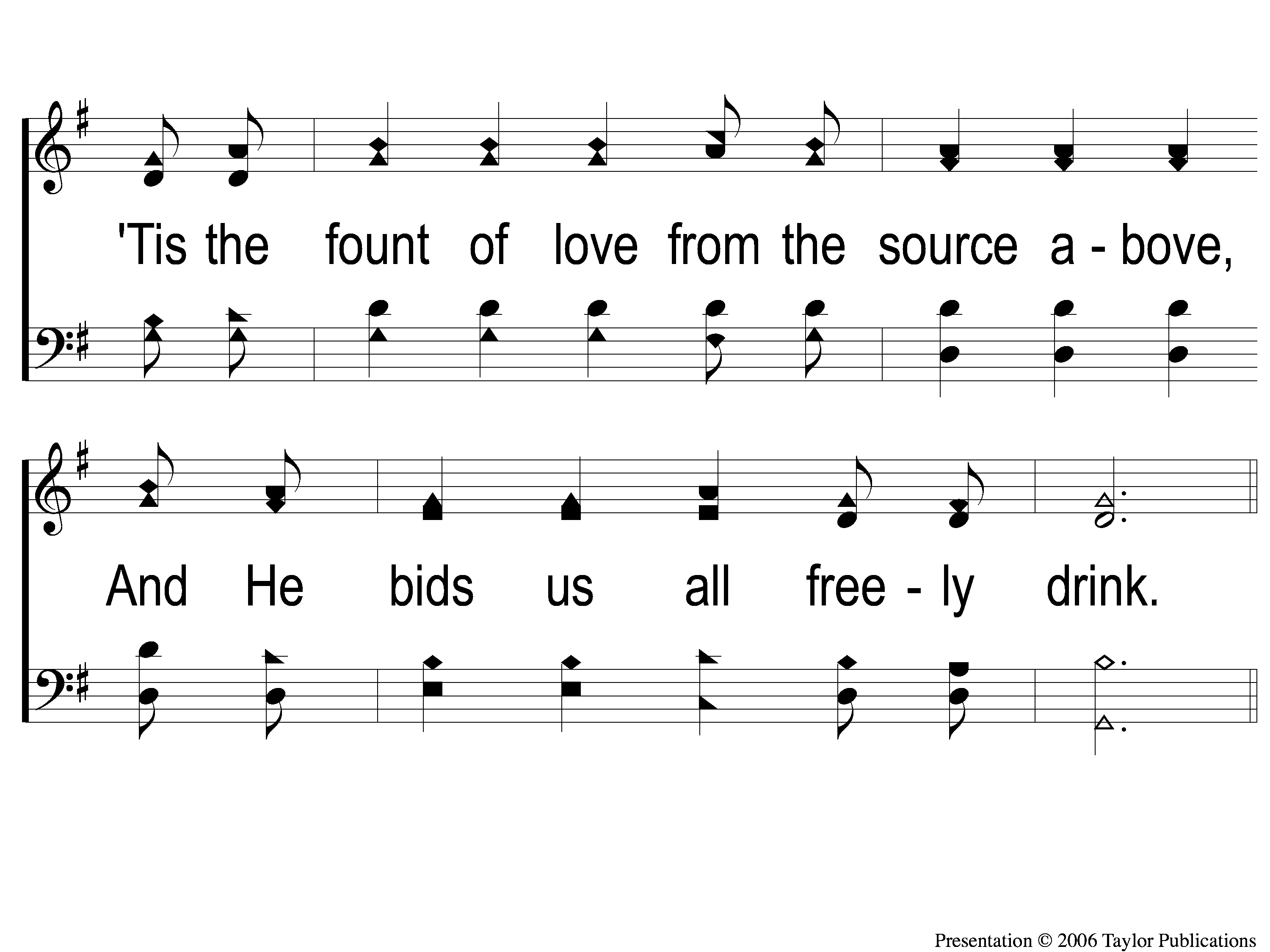 There’s A Fountain Free
909
1-2 There’s A Fountain free
There’s A Fountain Free
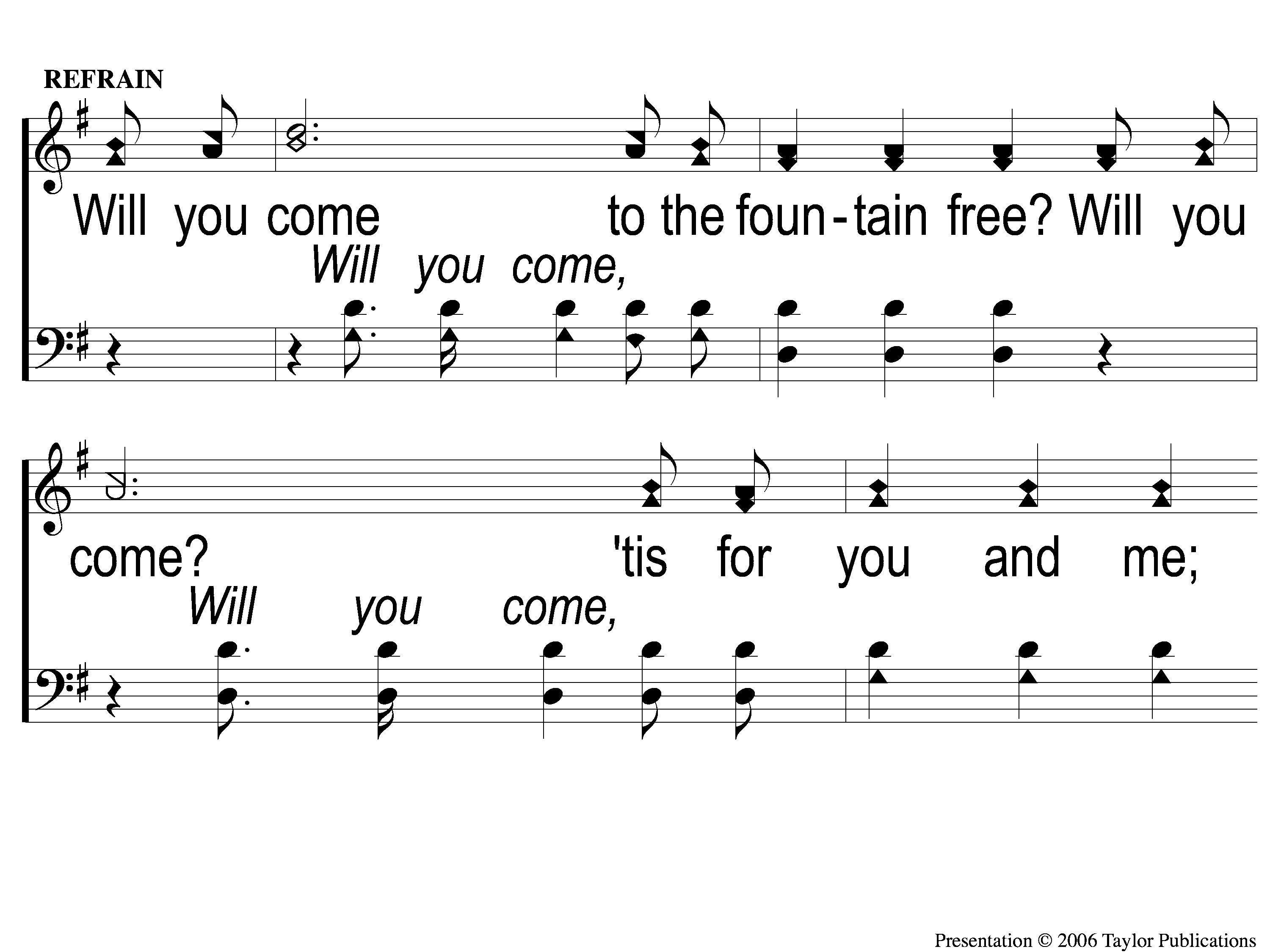 909
C-1 There’s A Fountain free
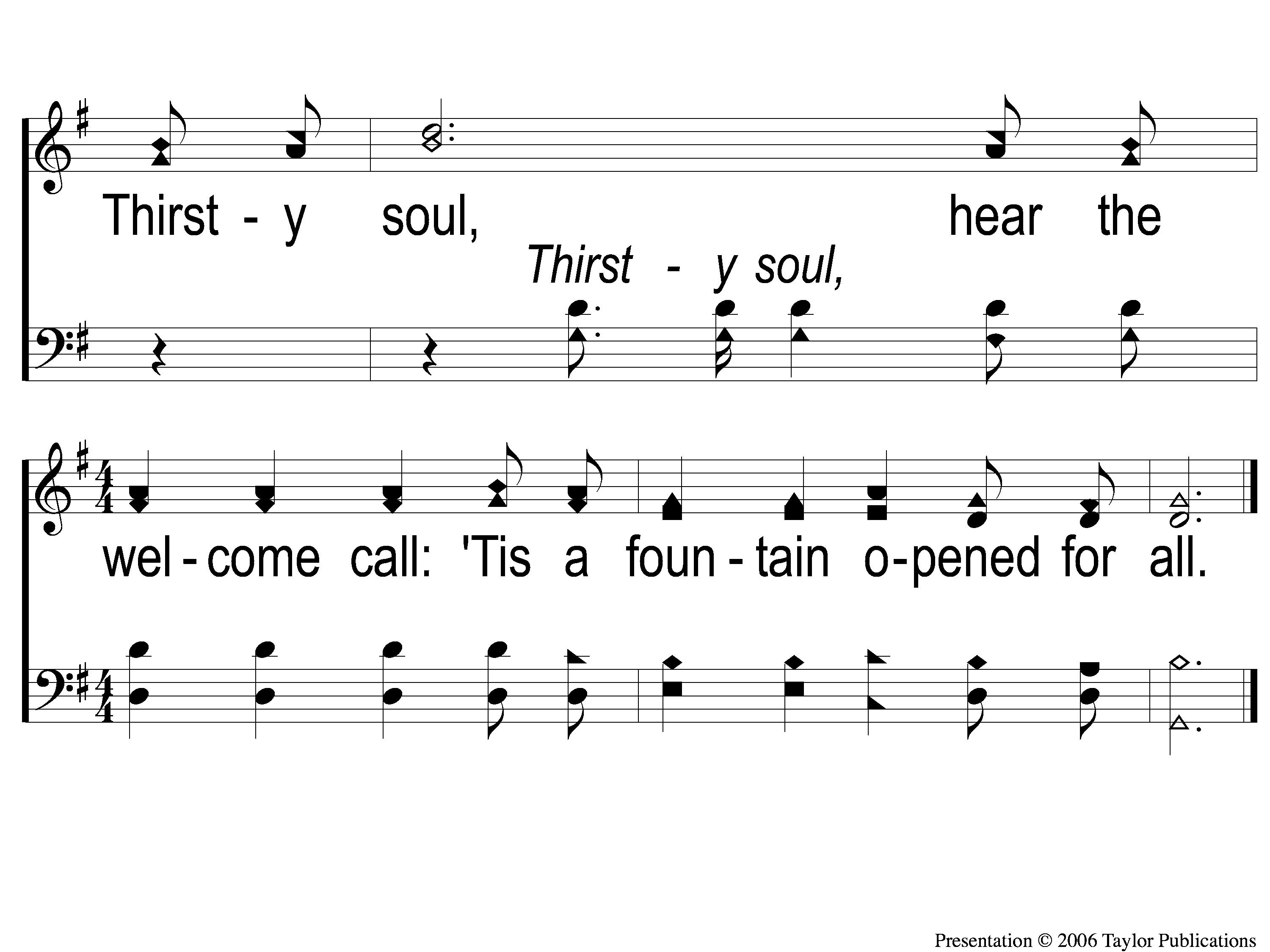 There’s A Fountain Free
909
C-2 There’s A Fountain free
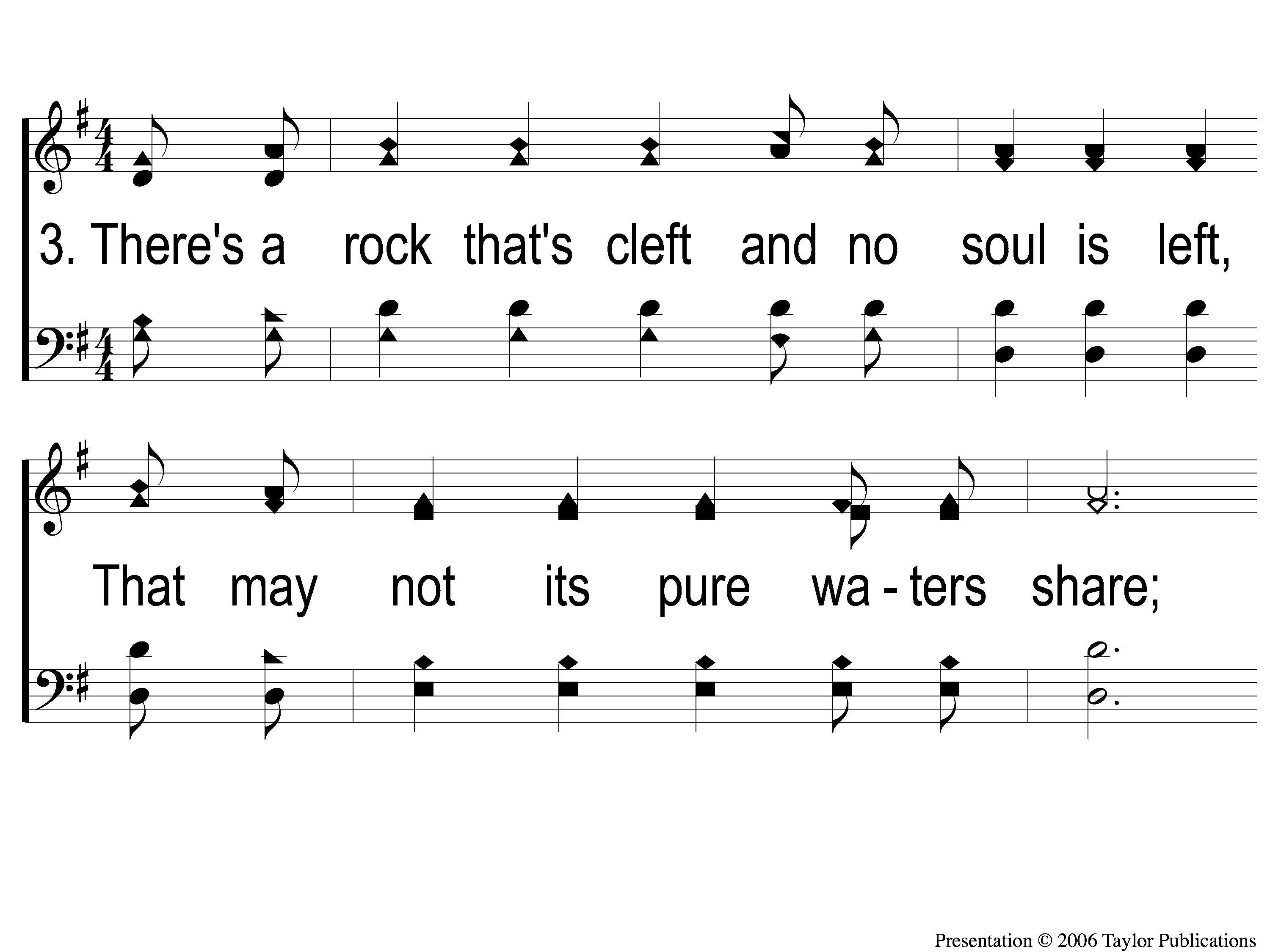 There’s A Fountain Free
909
3-1 There’s A Fountain free
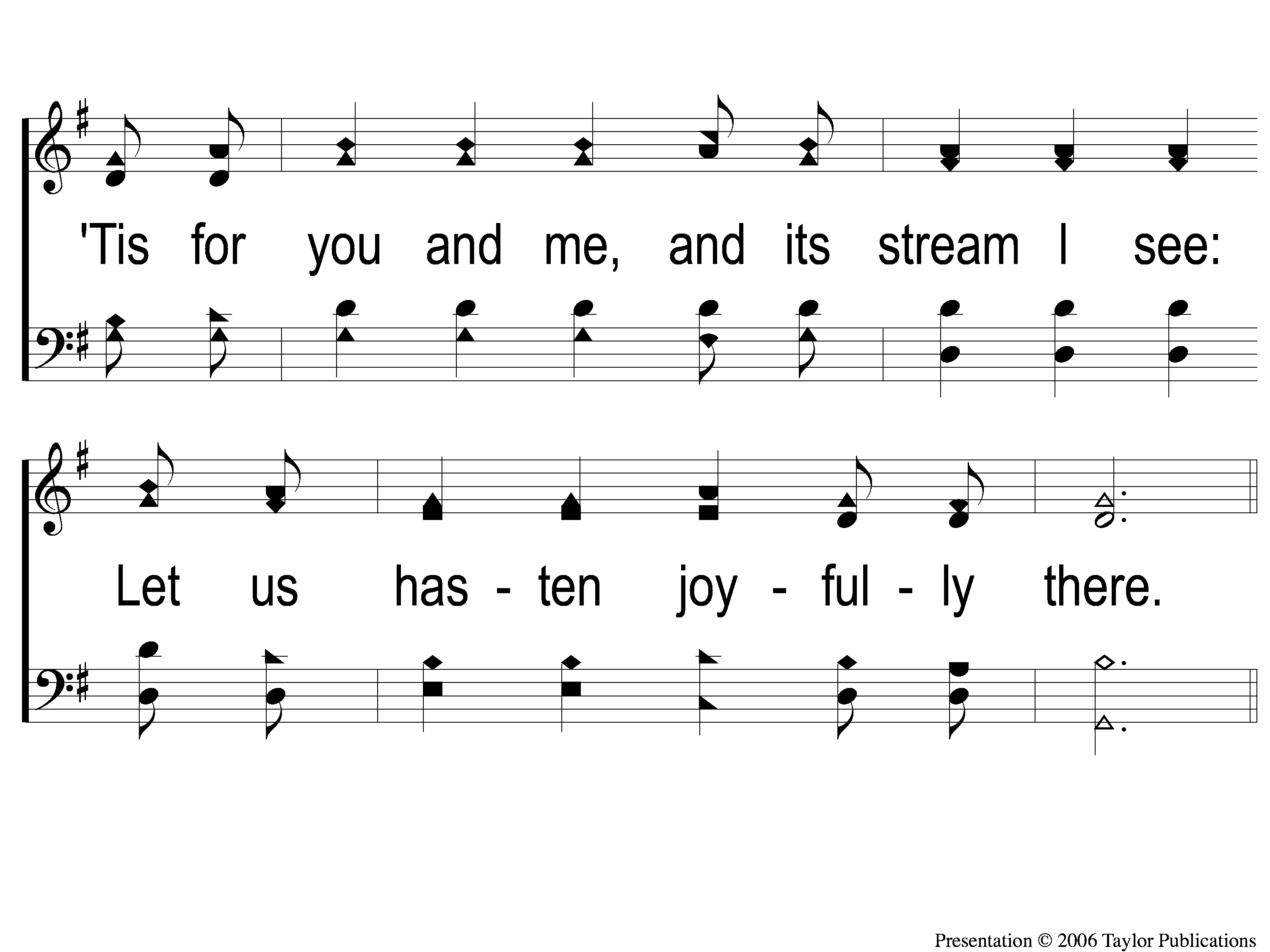 There’s A Fountain Free
909
3-2 There’s A Fountain free
There’s A Fountain Free
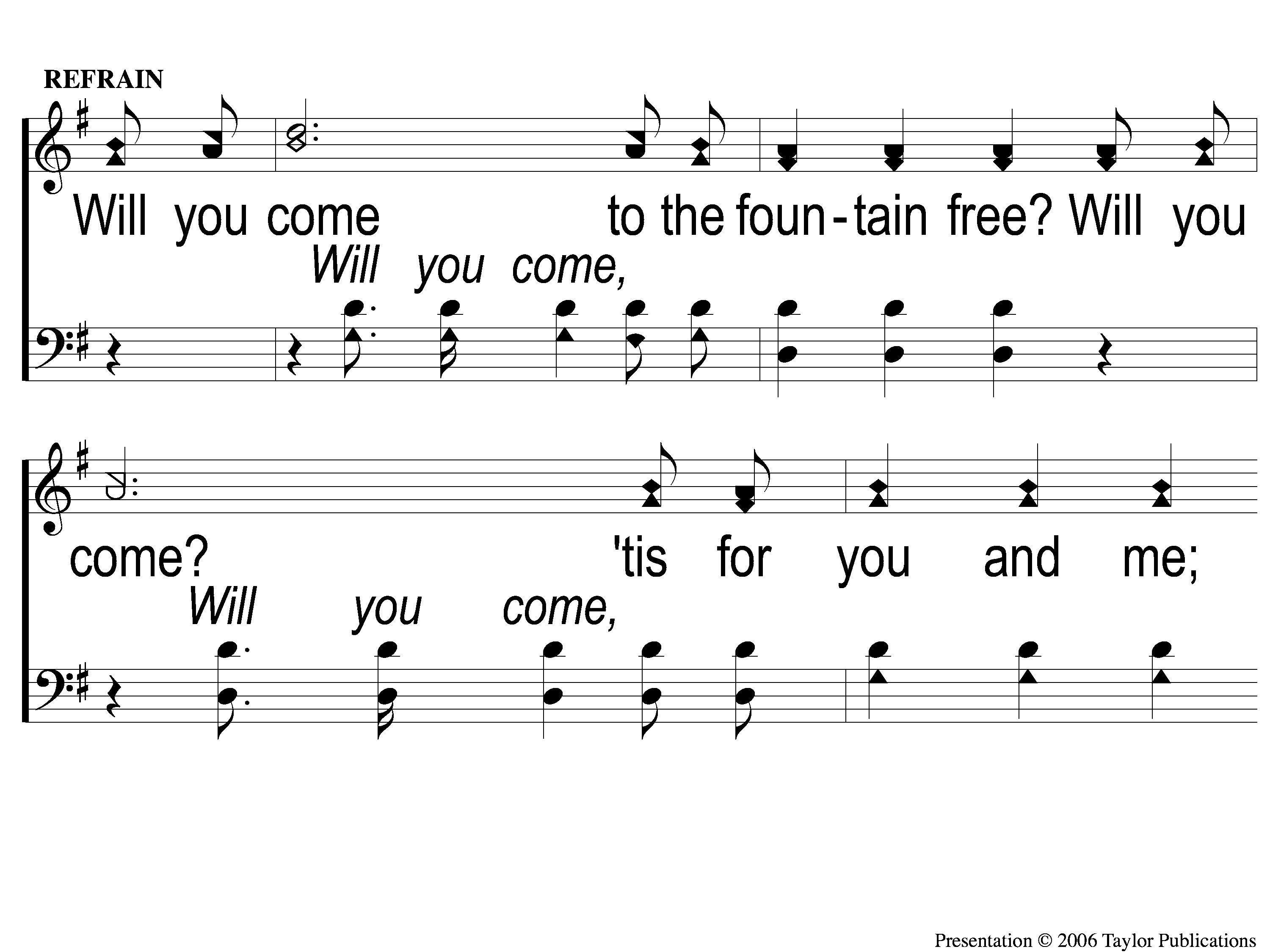 909
C-1 There’s A Fountain free
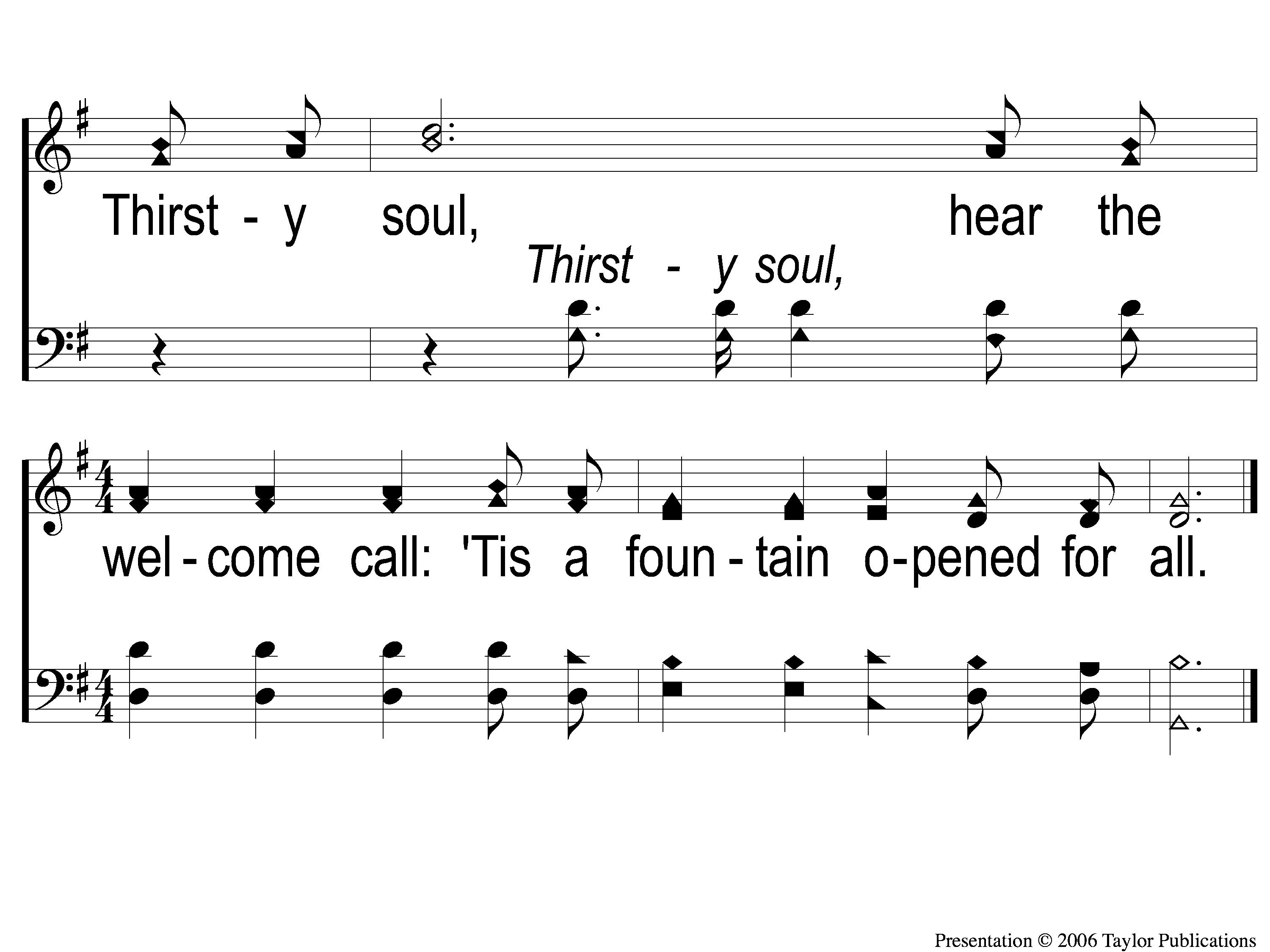 There’s A Fountain Free
909
C-2 There’s A Fountain free
OUR CONTRIBUTION
Hebrews 13:15-16
“Therefore by Him let us continually offer the sacrifice of praise to God, that is, the fruit of our lips, giving thanks to His name. But do not forget to do good and to share, for with such sacrifices God is well pleased.”
SONG:
When my love to christ grows weak
#350
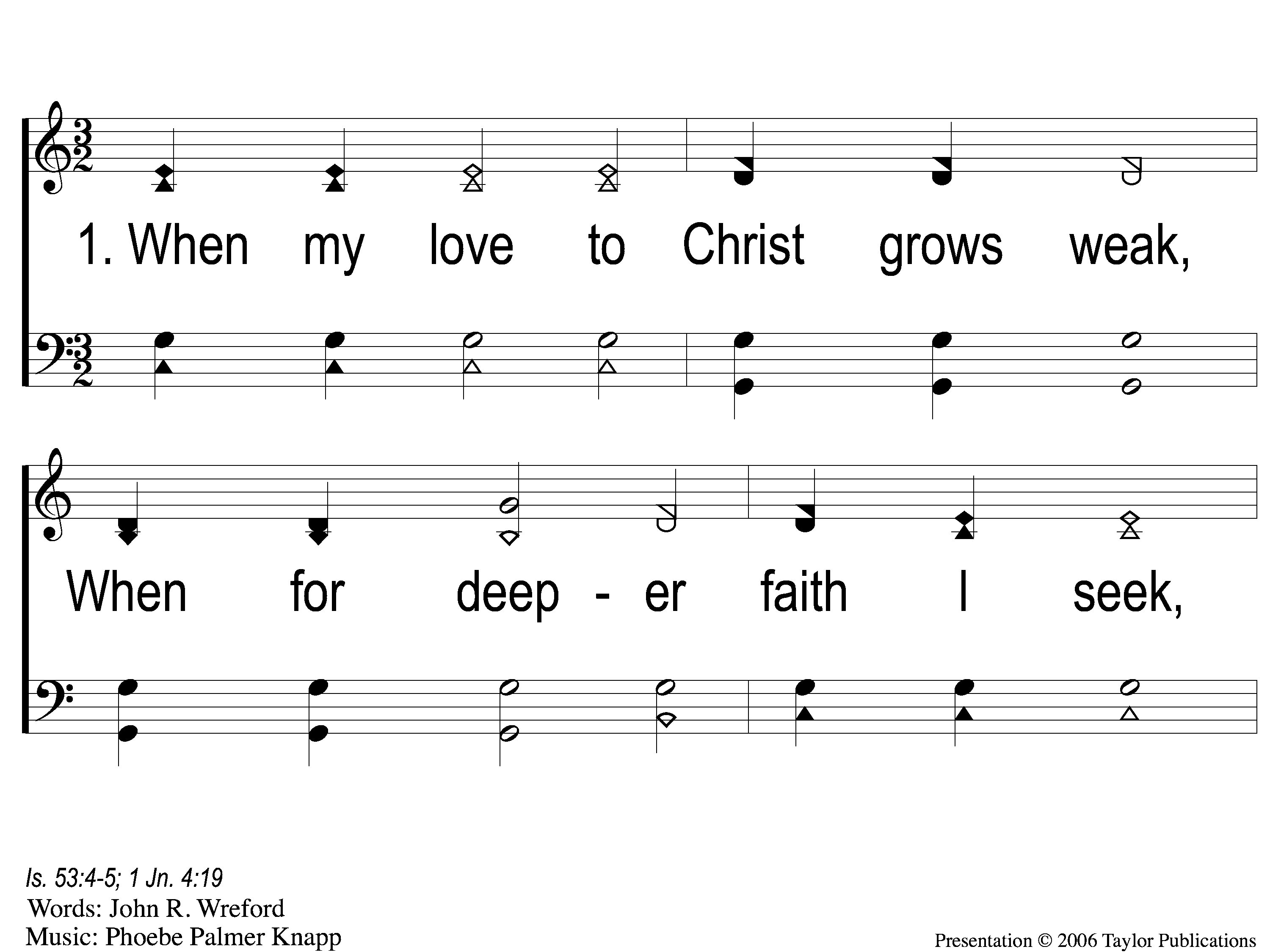 350
When My Love to Christ Grows Weak
1-1 When My Love To Christ Grows Weak
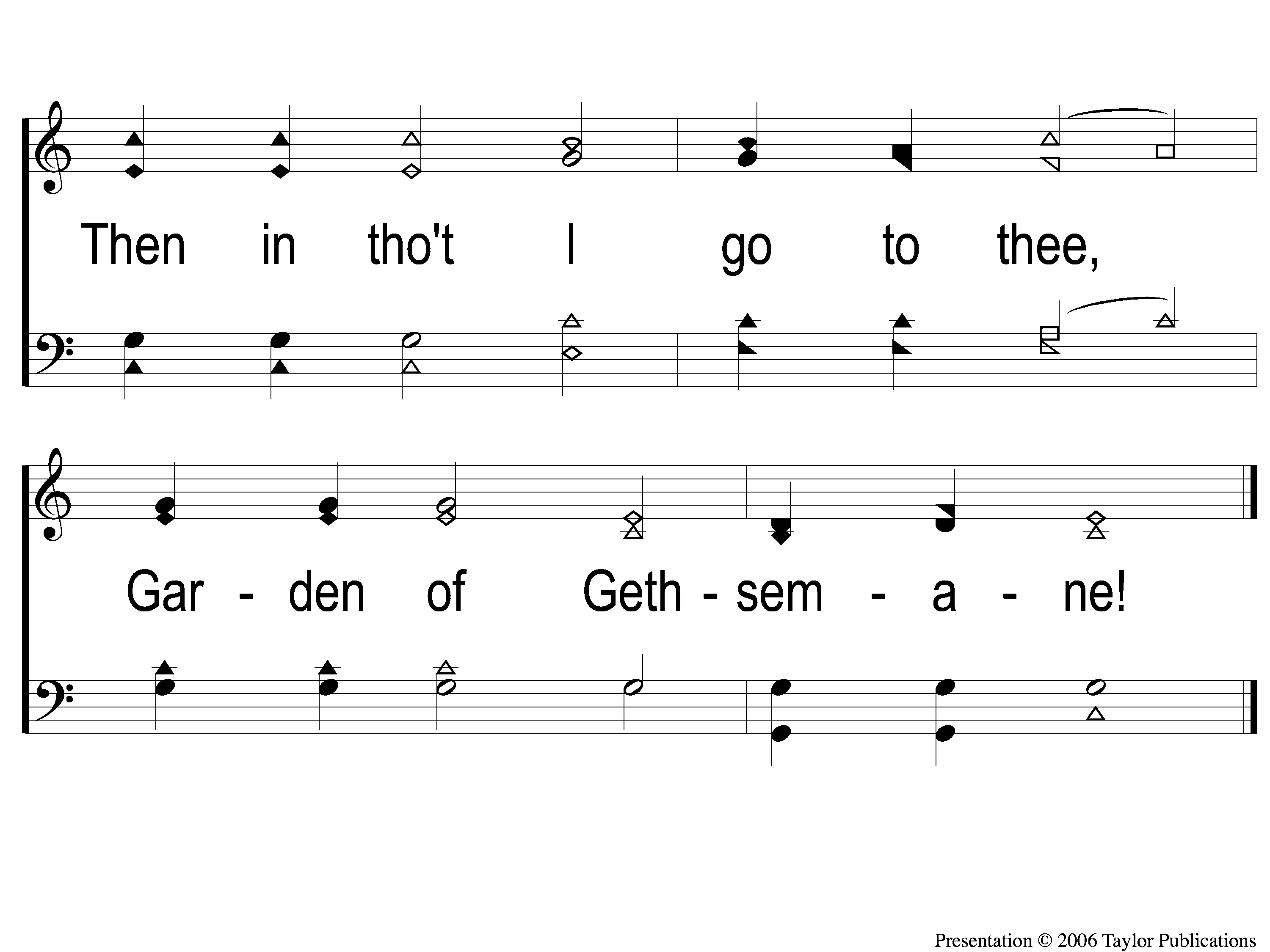 350
When My Love to Christ Grows Weak
1-2 When My Love To Christ Grows Weak
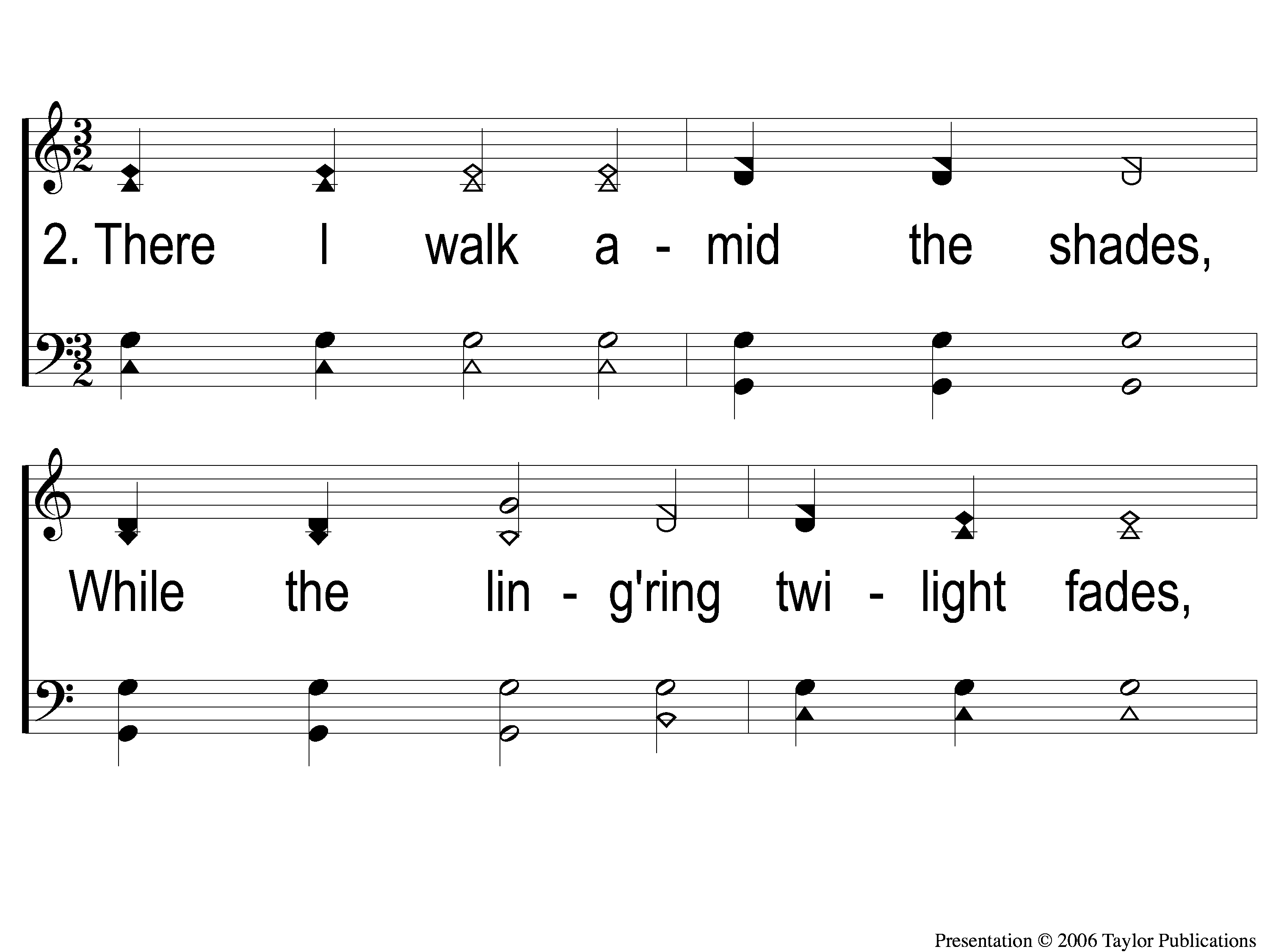 350
When My Love to Christ Grows Weak
2-1 When My Love To Christ Grows Weak
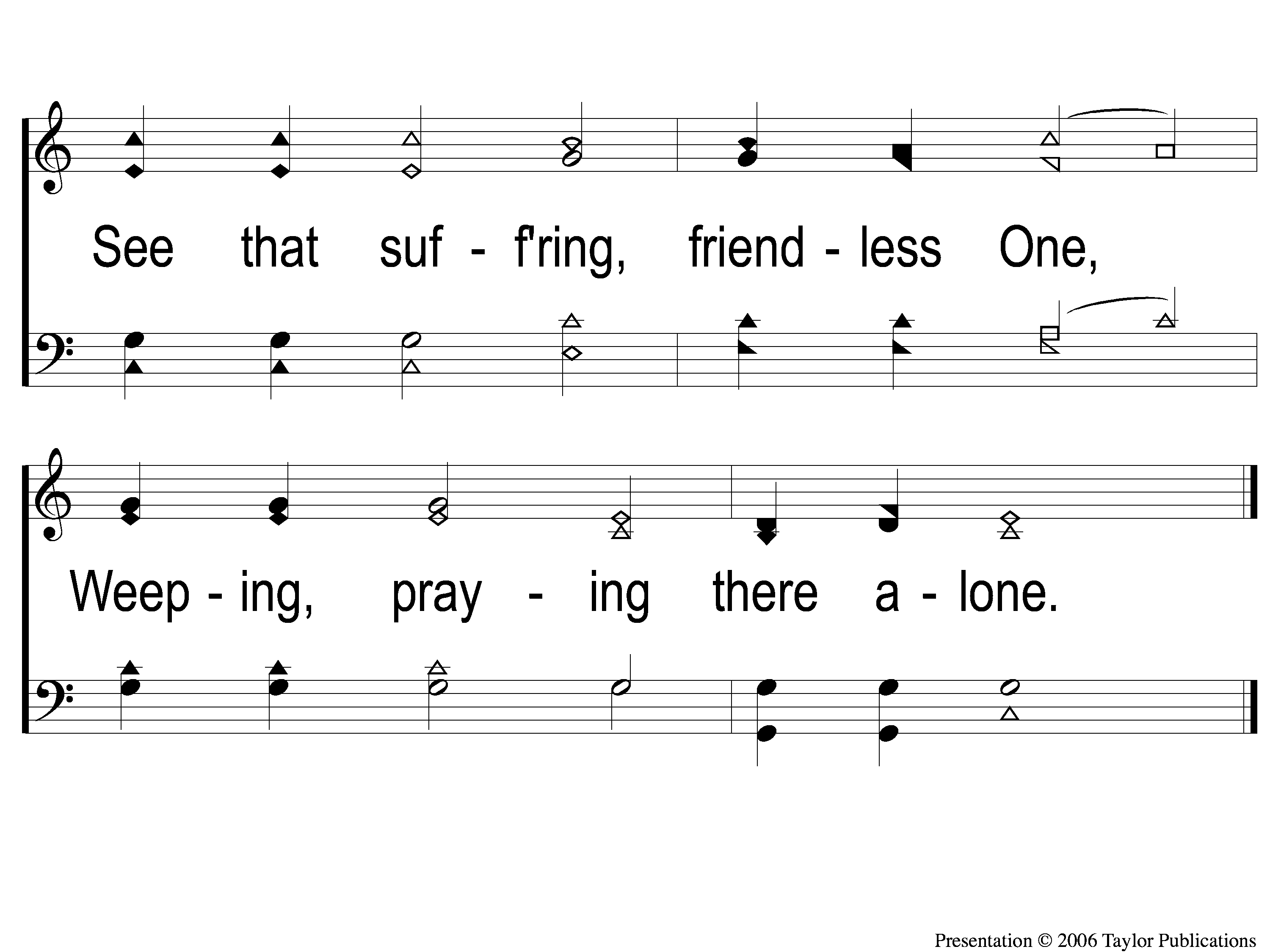 350
When My Love to Christ Grows Weak
2-2 When My Love To Christ Grows Weak
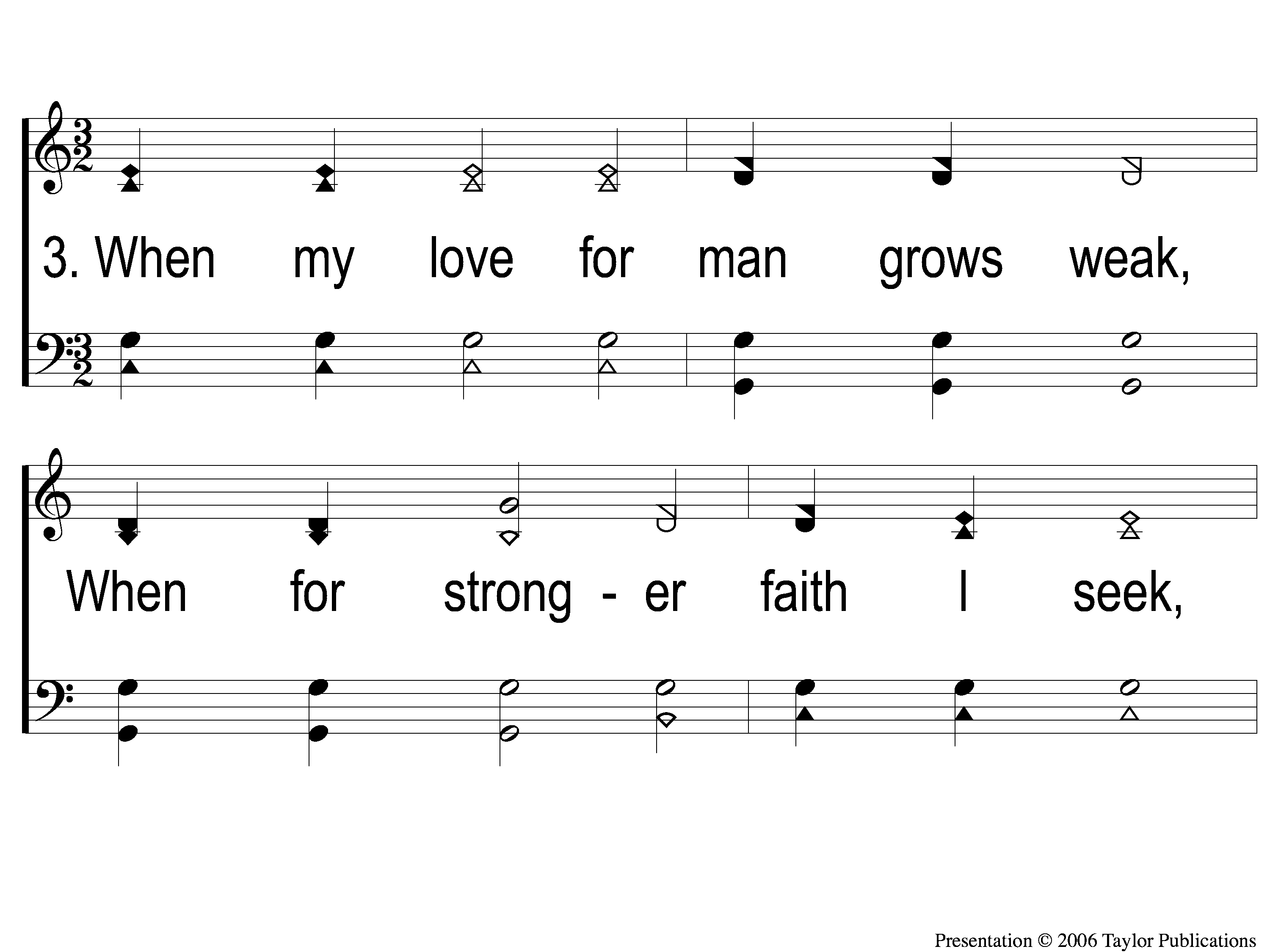 350
When My Love to Christ Grows Weak
3-1 When My Love To Christ Grows Weak
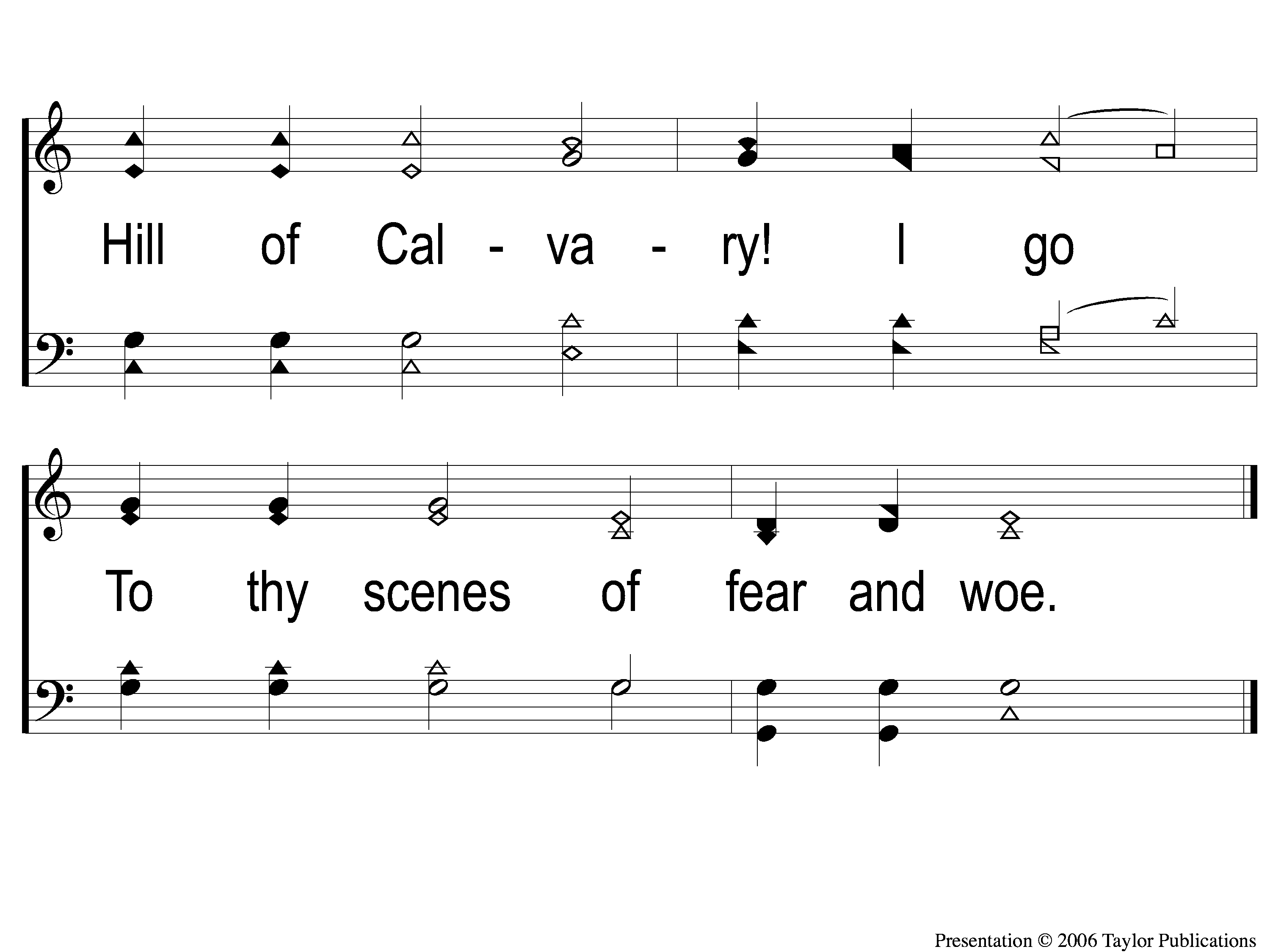 350
When My Love to Christ Grows Weak
3-2 When My Love To Christ Grows Weak
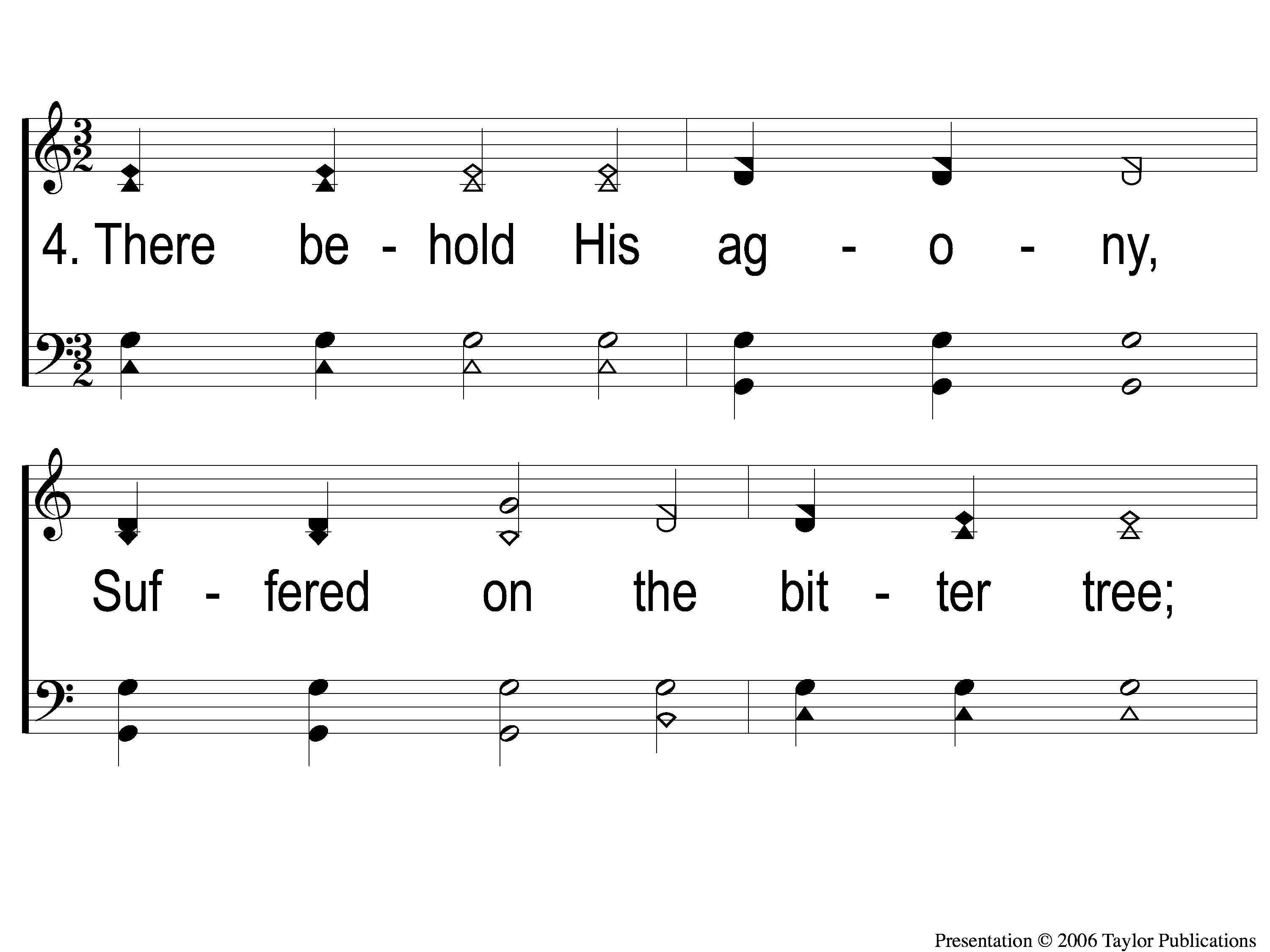 350
When My Love to Christ Grows Weak
4-1 When My Love To Christ Grows Weak
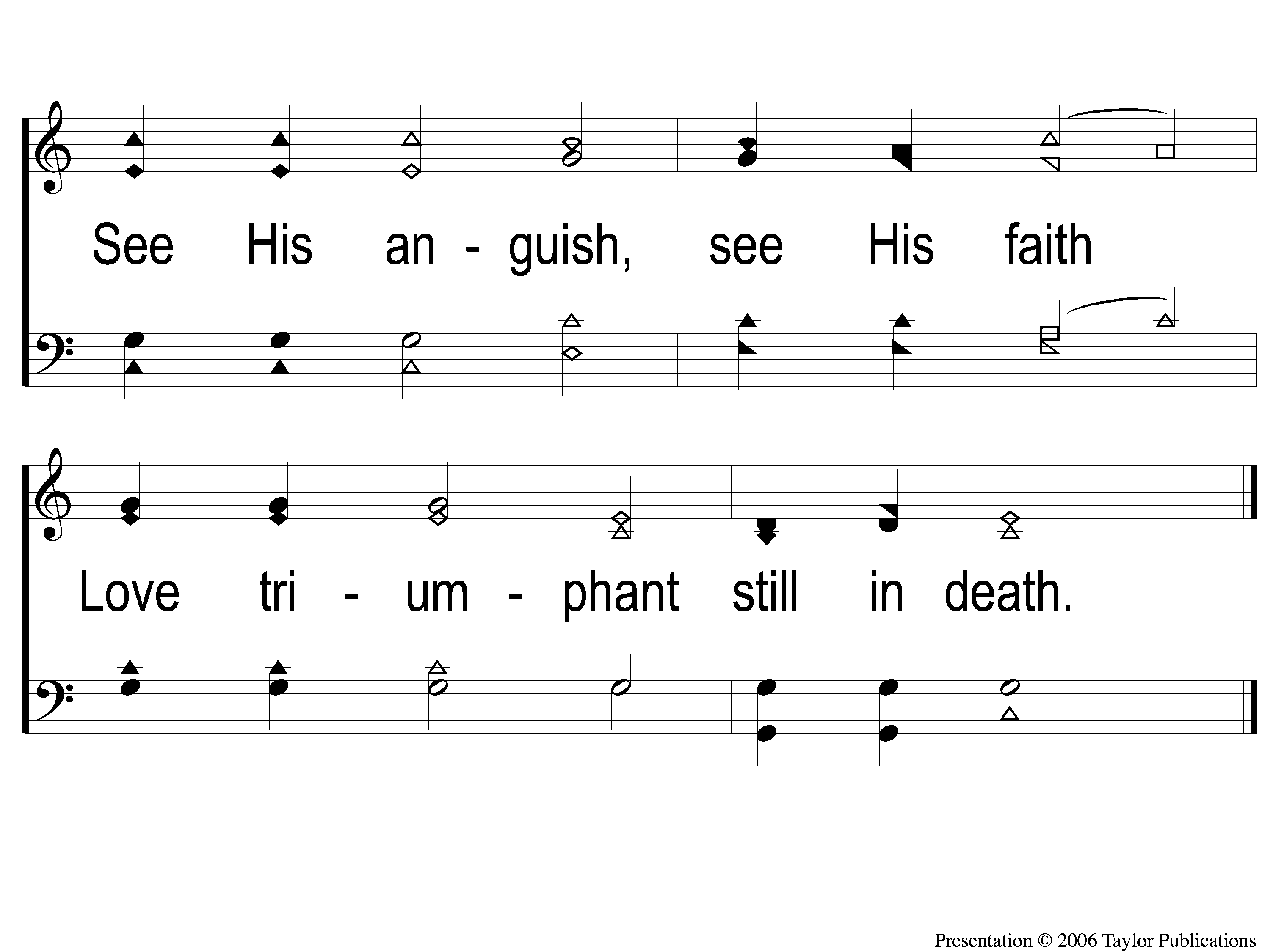 350
When My Love to Christ Grows Weak
4-2 When My Love To Christ Grows Weak
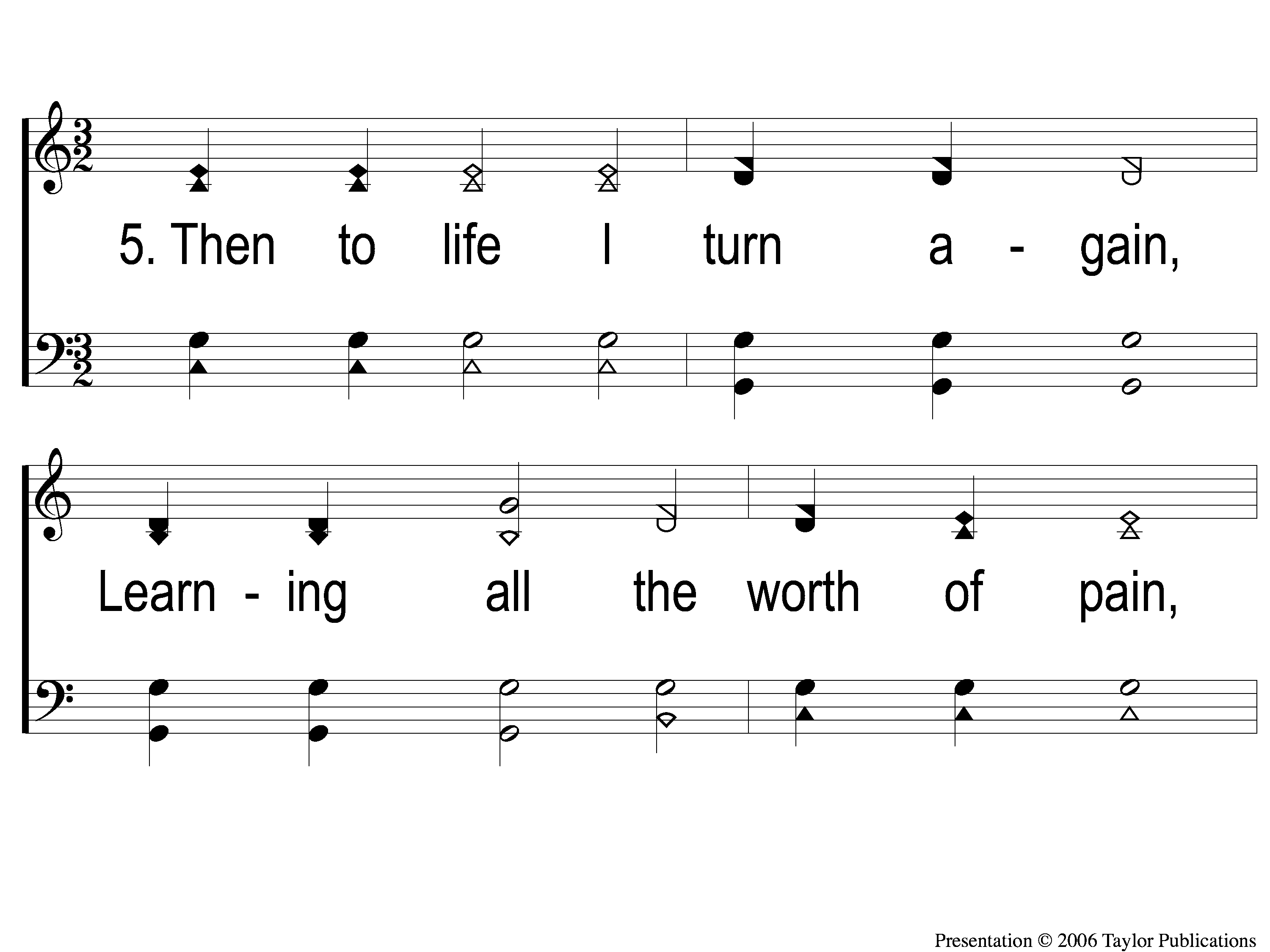 350
When My Love to Christ Grows Weak
5-1 When My Love To Christ Grows Weak
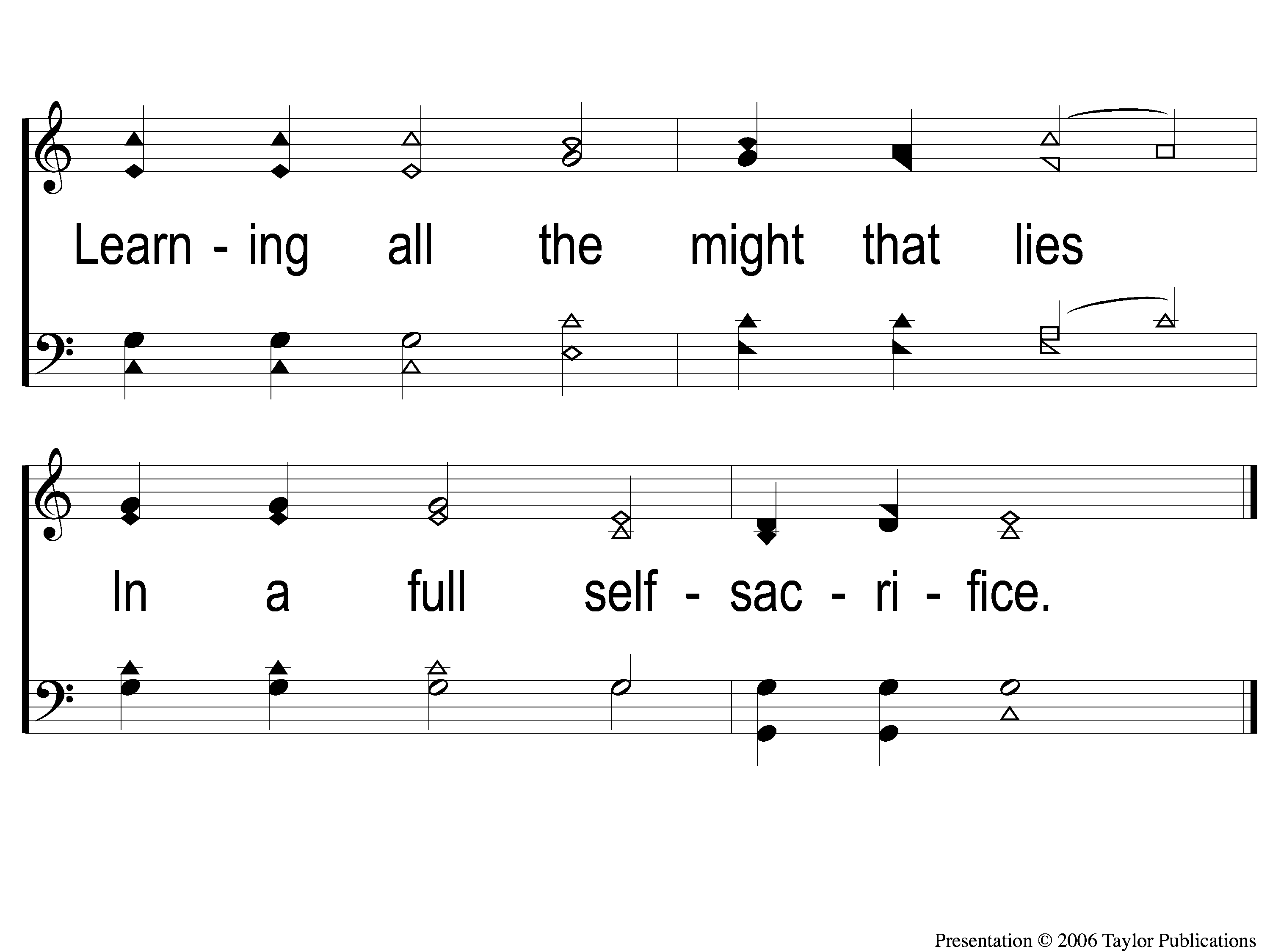 350
When My Love to Christ Grows Weak
5-2 When My Love To Christ Grows Weak
THE UNLEAVENED BREAD
Hebrews 4:14-16
“Seeing then that we have a great High Priest who has passed through the heavens, Jesus the Son of God, let us hold fast our confession. for we do not have a High Priest who cannot sympathize with our weaknesses, but was in all points tempted as we are, yet without sin. Let us therefore come boldly to the throne of grace, that we may obtain mercy and find grace to help in time of need.”
THE FRUIT OF THE VINE
Hebrews 9:11-15
“But Christ came as High Priest of the good things to come, with the greater and more perfect tabernacle not made with hands, that is, not of this creation. Not with the blood of goats and calves, but with His own blood He entered the Most Holy Place once for all, having obtained eternal redemption. For if the blood of bulls and goats and the ashes of a heifer, sprinkling the unclean, sanctifies for the purifying of the flesh, how much more shall the blood of Christ, who through the eternal Spirit offered Himself without spot to God, cleanse your conscience from dead works to serve the living God? And for this reason He is the Mediator of the new covenant, by means of death, for the redemption of the transgressions under the first covenant, that those who are called may receive the promise of the eternal inheritance.”
closing PRAYER
SONG:
To christ be true
#736
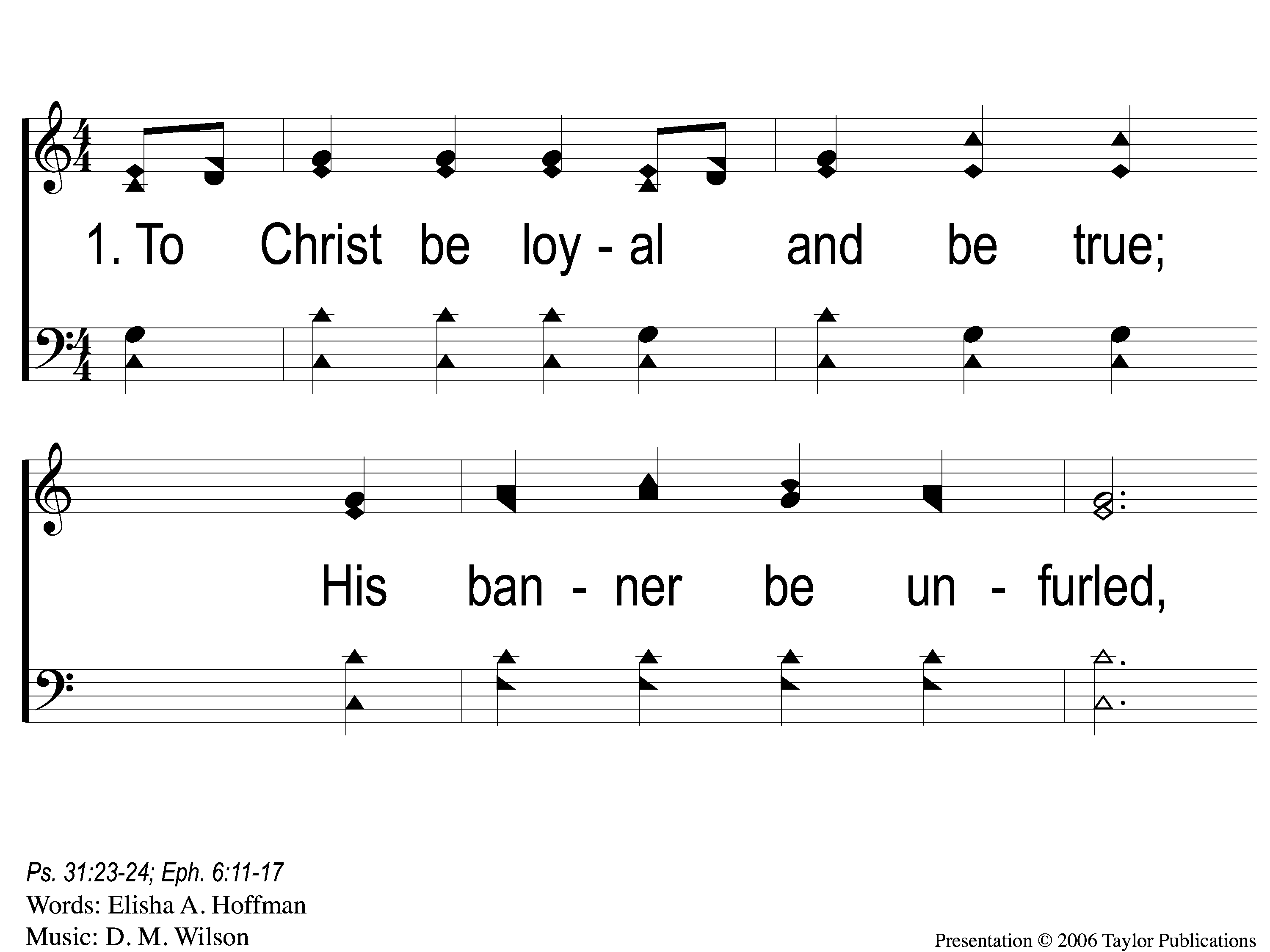 To Christ Be True
736
1-1 To Christ Be True
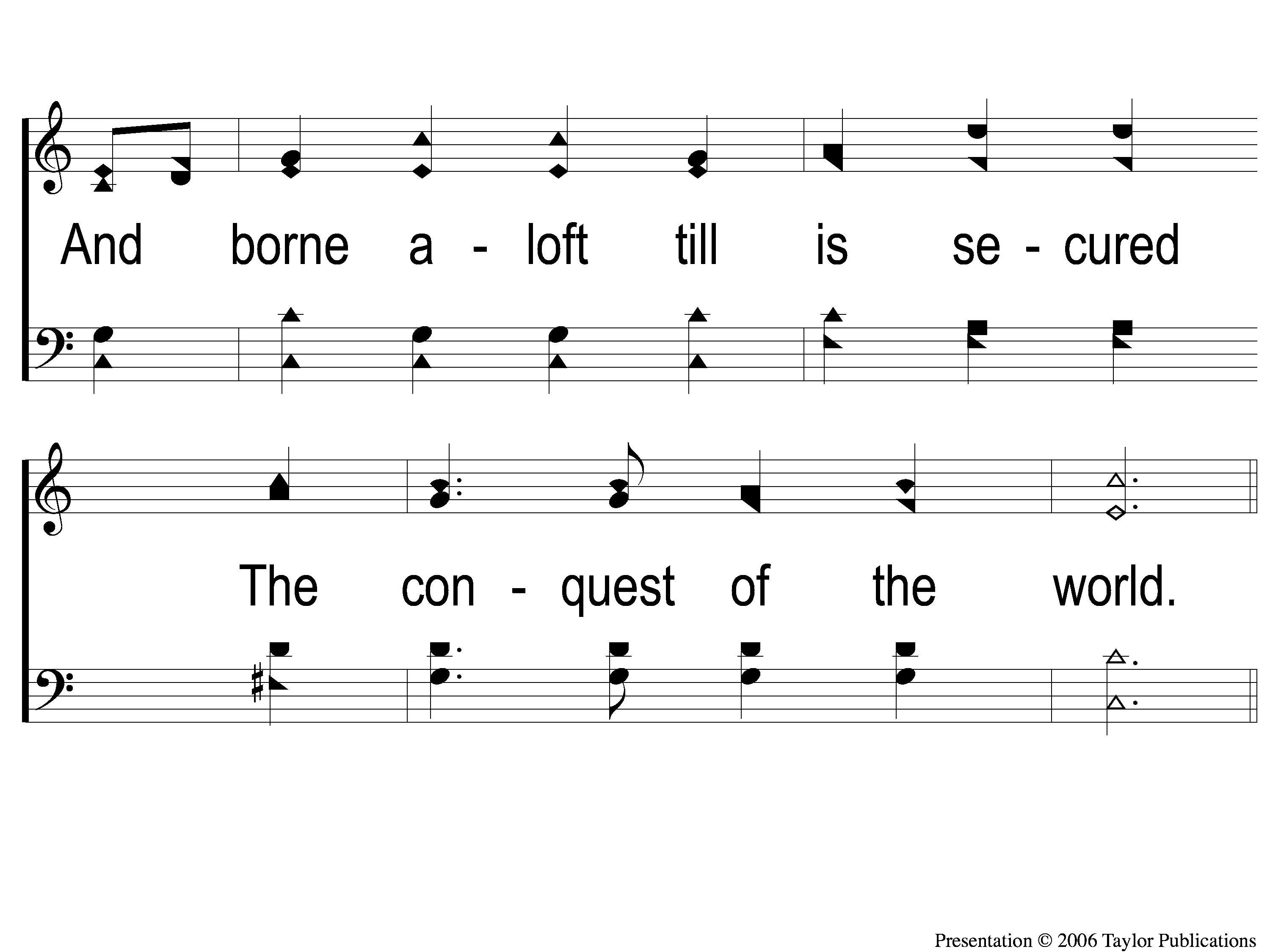 To Christ Be True
736
1-2 To Christ Be True
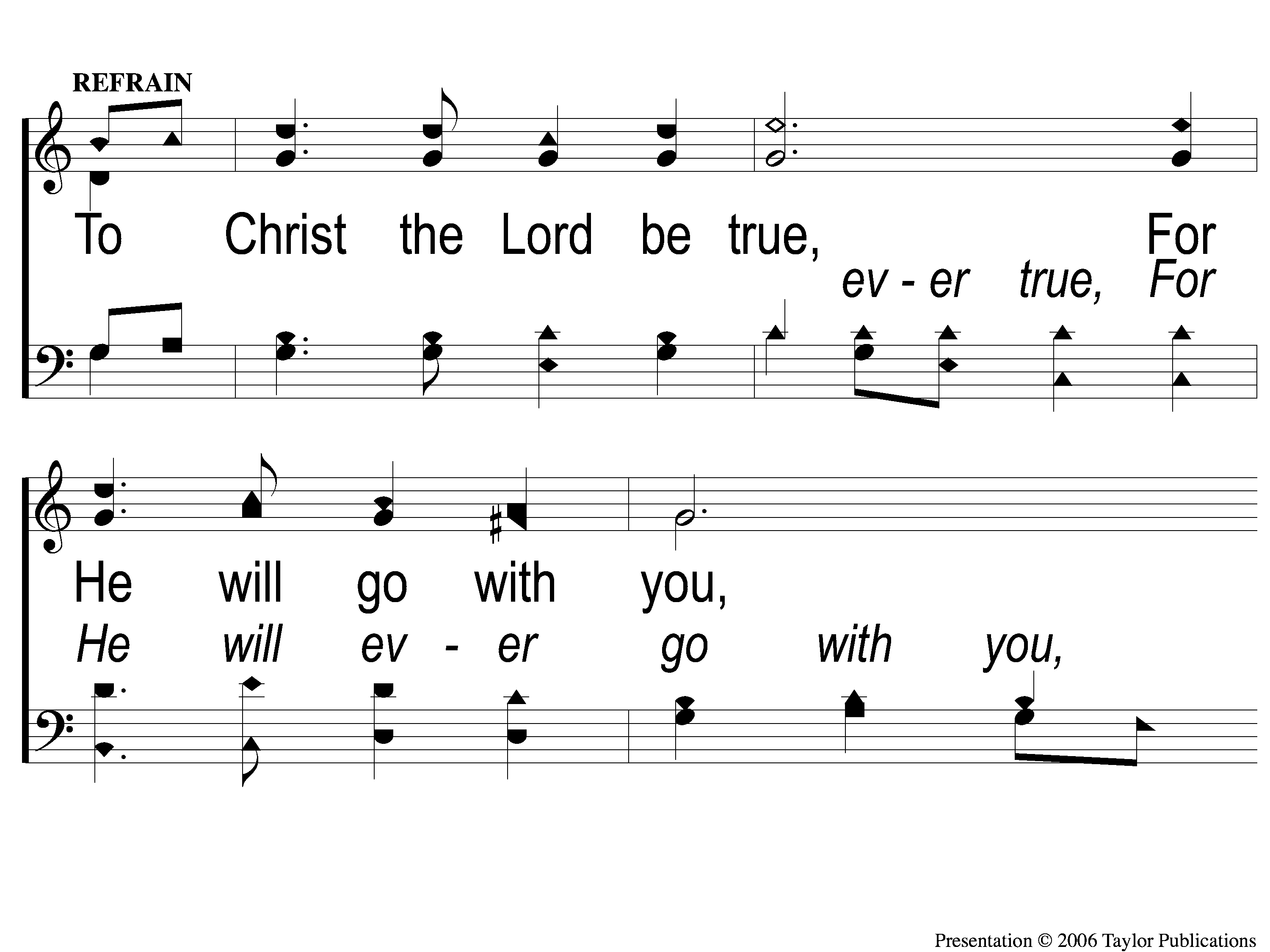 To Christ Be True
736
C-1 To Christ Be True
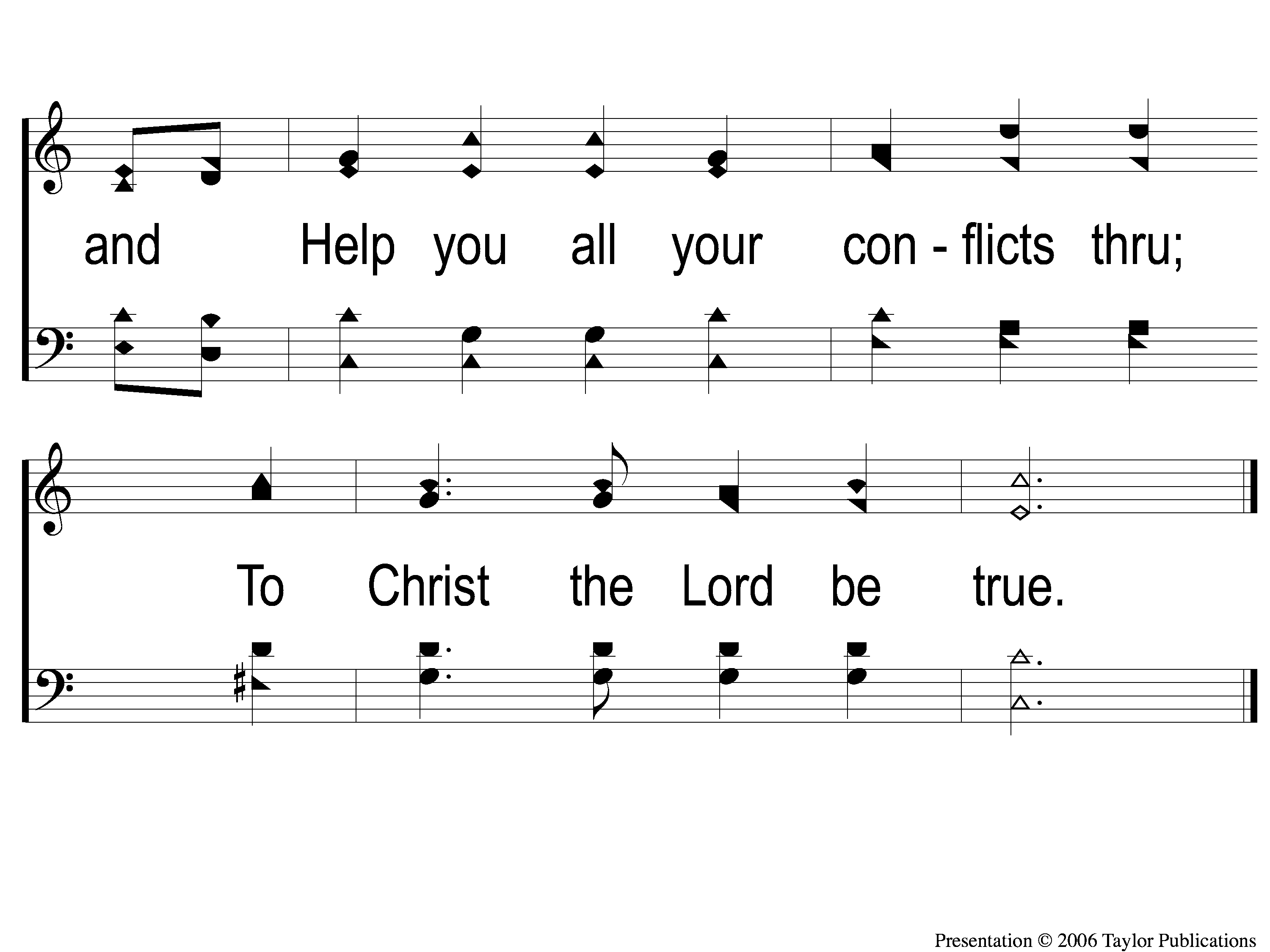 To Christ Be True
736
C-2 To Christ Be True
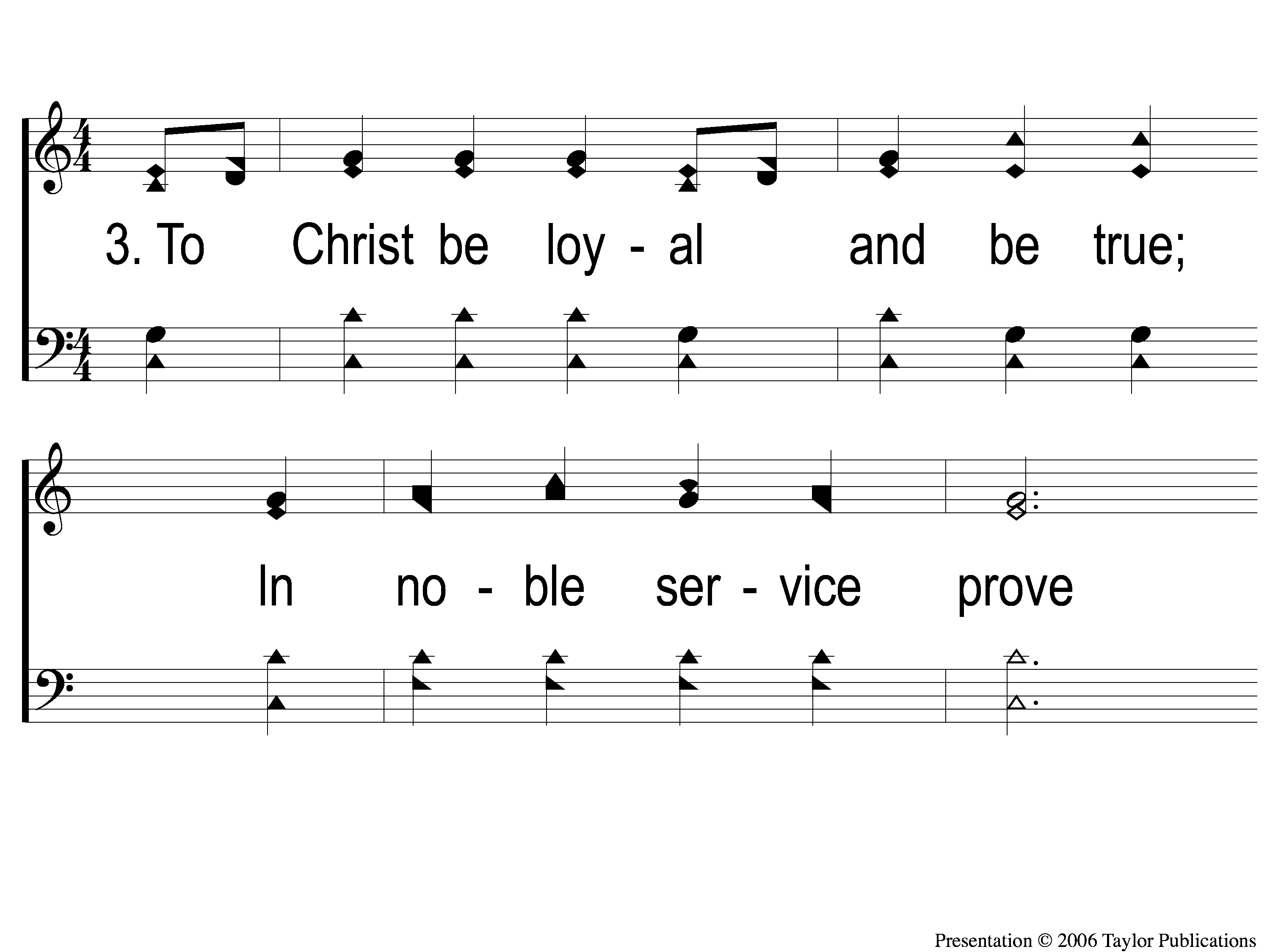 To Christ Be True
736
3-1 To Christ Be True
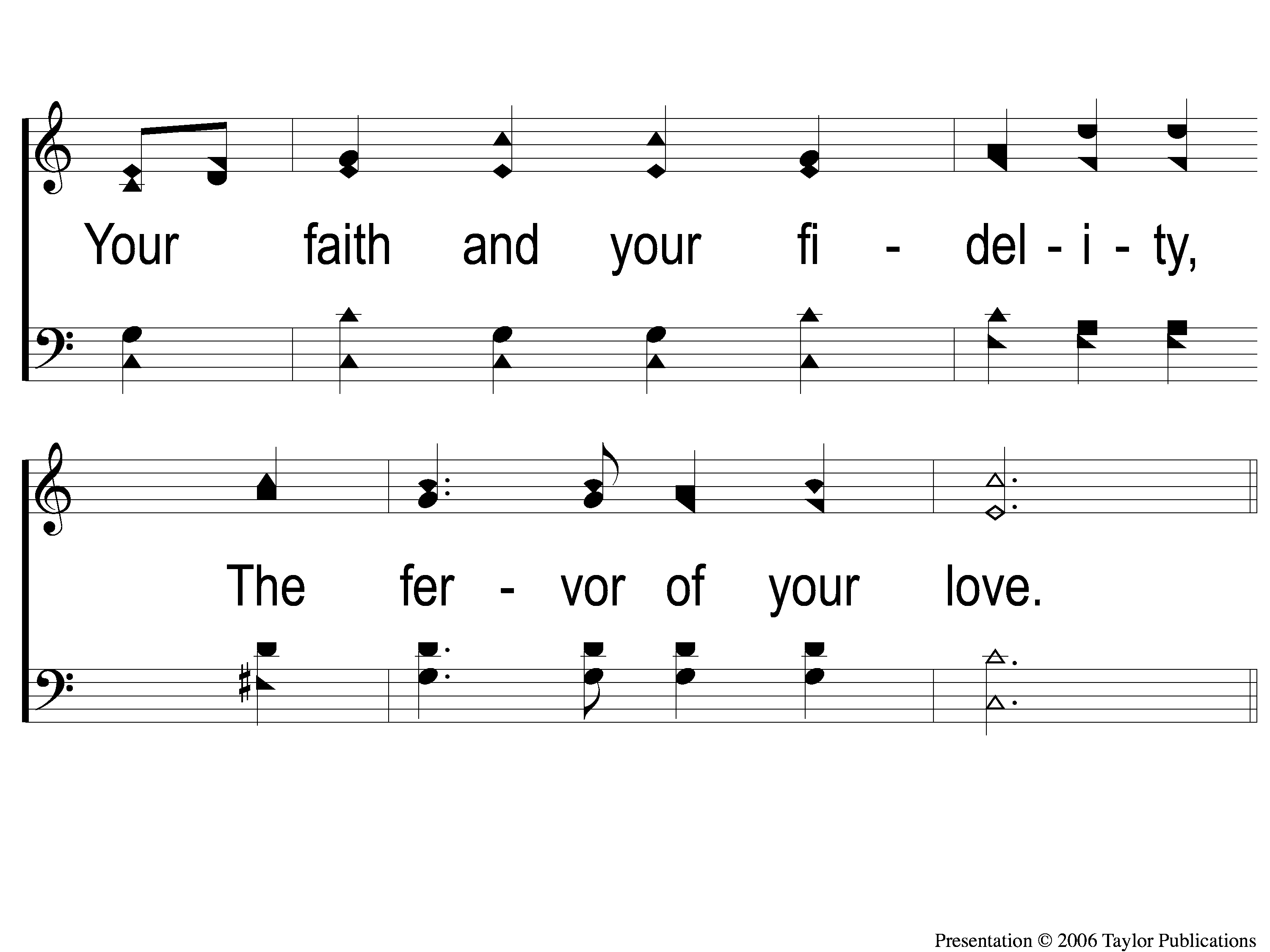 To Christ Be True
736
3-2 To Christ Be True
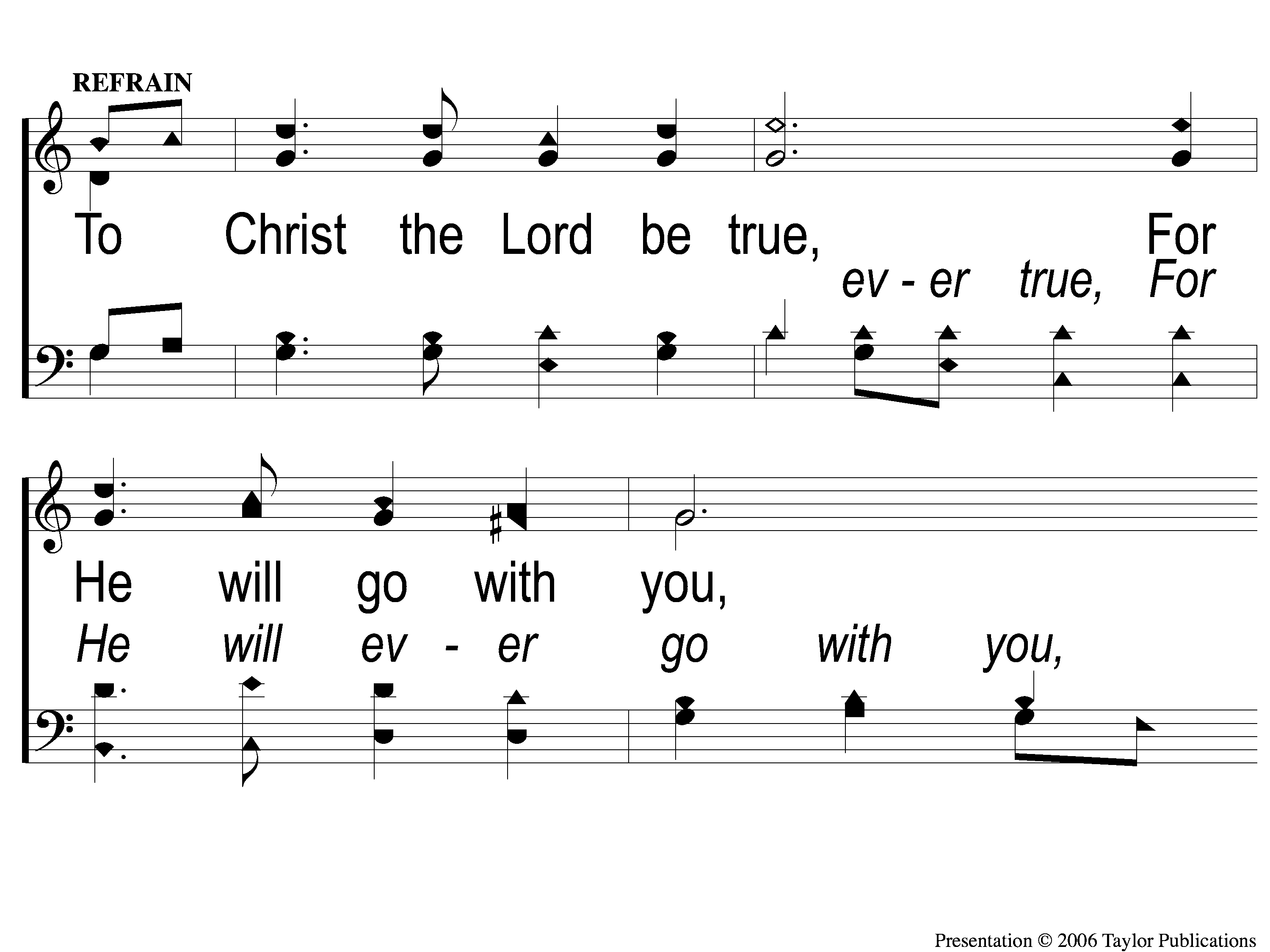 To Christ Be True
736
C-1 To Christ Be True
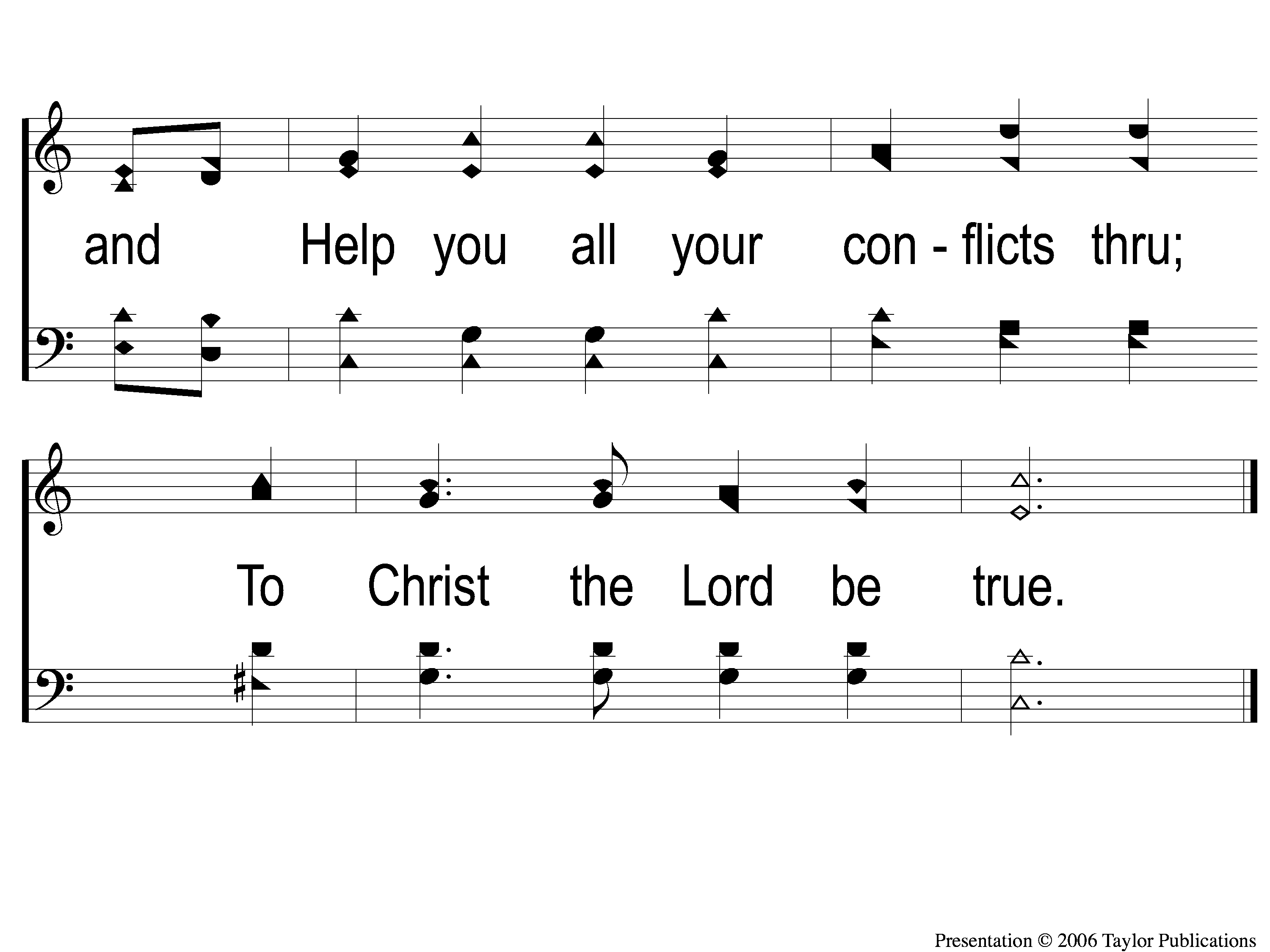 To Christ Be True
736
C-2 To Christ Be True
Today
LTC @ 3:00
WORSHIP @ 6:00
Wednesday
Worship & Bible classes @ 6:30
Today
Join us for a Meal in the mpb
Wednesday
Worship & Bible classes @ 6:30